Звіт  
ЗДВР  Костилівського ЗЗСО 
I-III ступенів 
2023 - 2024 н.р.
Міськової  Надії  Іванівни
Виконуючи завдання і реалізуючи основні принципи виховної роботи, педагогічний колектив школи орієнтуЄться на нормативно – правову базу з питань виховної   роботи, а саме:  Закони України «Про освіту», «Про загальну середню освіту», «Про охорону дитинства», «Концепцію виховання дітей та молоді», «Концепцію громадянського виховання», «Національну доктрину розвитку освіти», «Конвенцію про права дитини», «Декларацію прав дитини», «Основні орієнтири виховання …», «Концепцію національно - патріотичного виховання дітей та молоді»     та нормативно – правові акти,   документи Міністерства освіти і науки України, обласного управління освіти, органів місцевого самоврядування.       Спрямована діяльність педагогічного колективу школи на вирішення проблемного питання: «Підвищення якості знань умінь і навичок учнів шляхом гуманізації та диференціації навчально – виховного процесу»,  працювали над створенням умов для особистісного розвитку творчої самореалізації кожного учня, виховання громадянської, загальнолюдської культури.        Педагоги школи працювали над виконанням  виховних завдань:  1.Підвищення теоретичного рівня класних керівників з питань морально-духовного виховання й вмінь застосовувати одержані знання в практичній діяльності, вдосконалення якості форм роботи з громадського виховання. 2.Сприяння становленню й розвитку органів учнівського самоврядування, забезпечення єдиного принципового підходу до виховання соціалізації учнів. 3.Координація зусиль класних керівників батьківської громадської на організацію спільної роботи з профорієнтації учнів.                                          4.Формування інформаційного блоку, необхідного для керування виховним процесом, реалізація творчих здібностей класних керівників й узагальнення передового педагогічного досвіду через організацію відкритих заходів виховного характеру, обмін досвідом.
День Знань
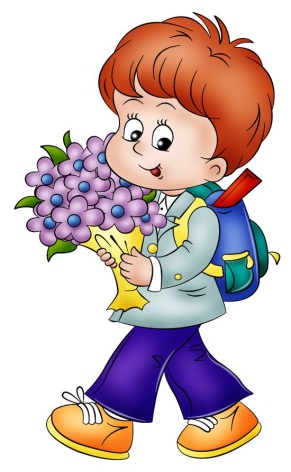 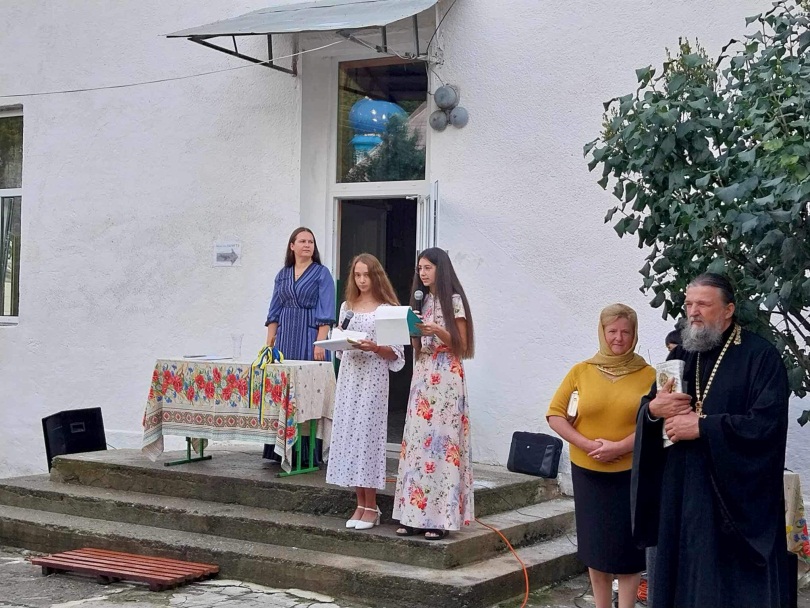 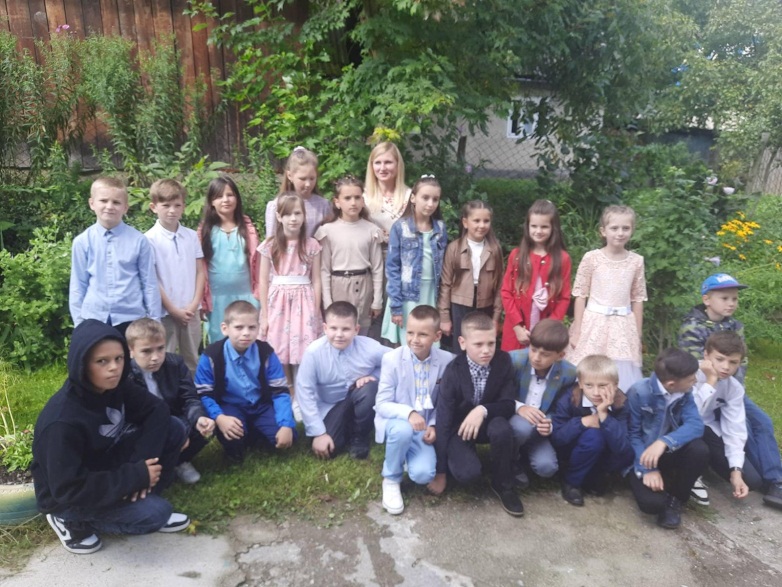 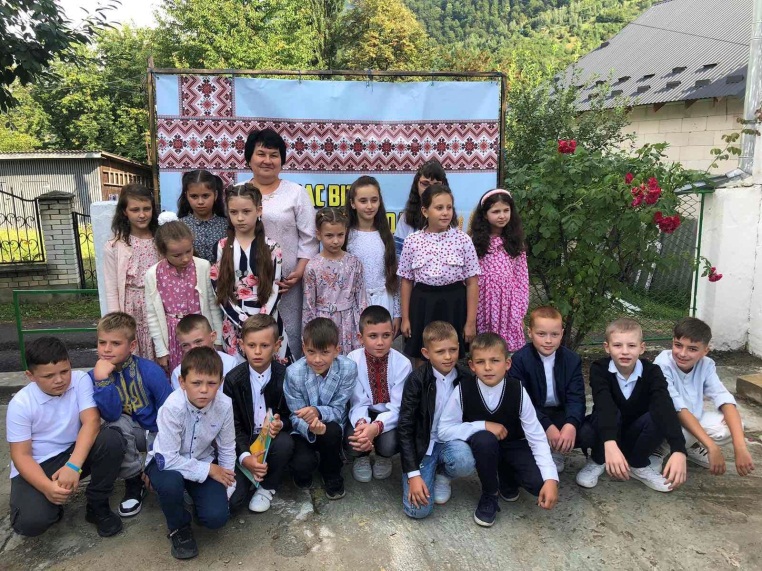 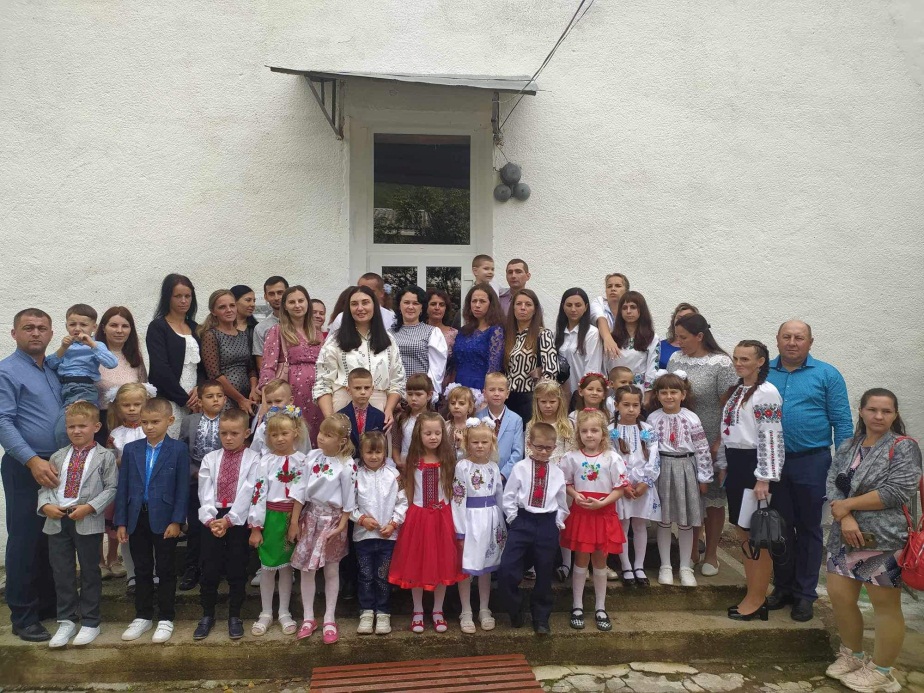 Благодійна акція на підтримку ЗСУ 
«Зустрінемо День знань без квітів»
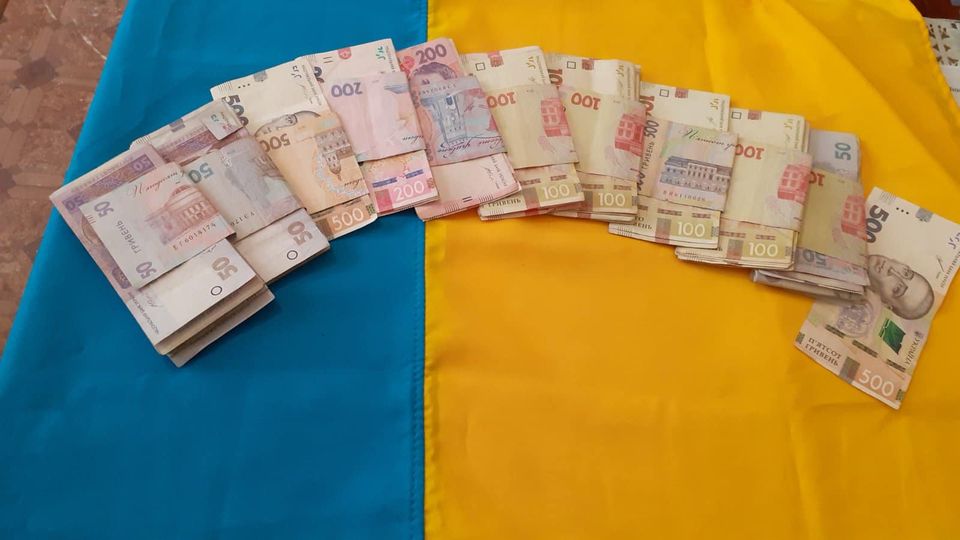 Завдяки усім Вам, ми зібрали для наших Захисників -  11020 грн.
Зустріч учнів  з працівниками служби у справах дітей та працівниками ювенальної поліції на тему «Правила поведінки з вибухонебезпечними предметами»
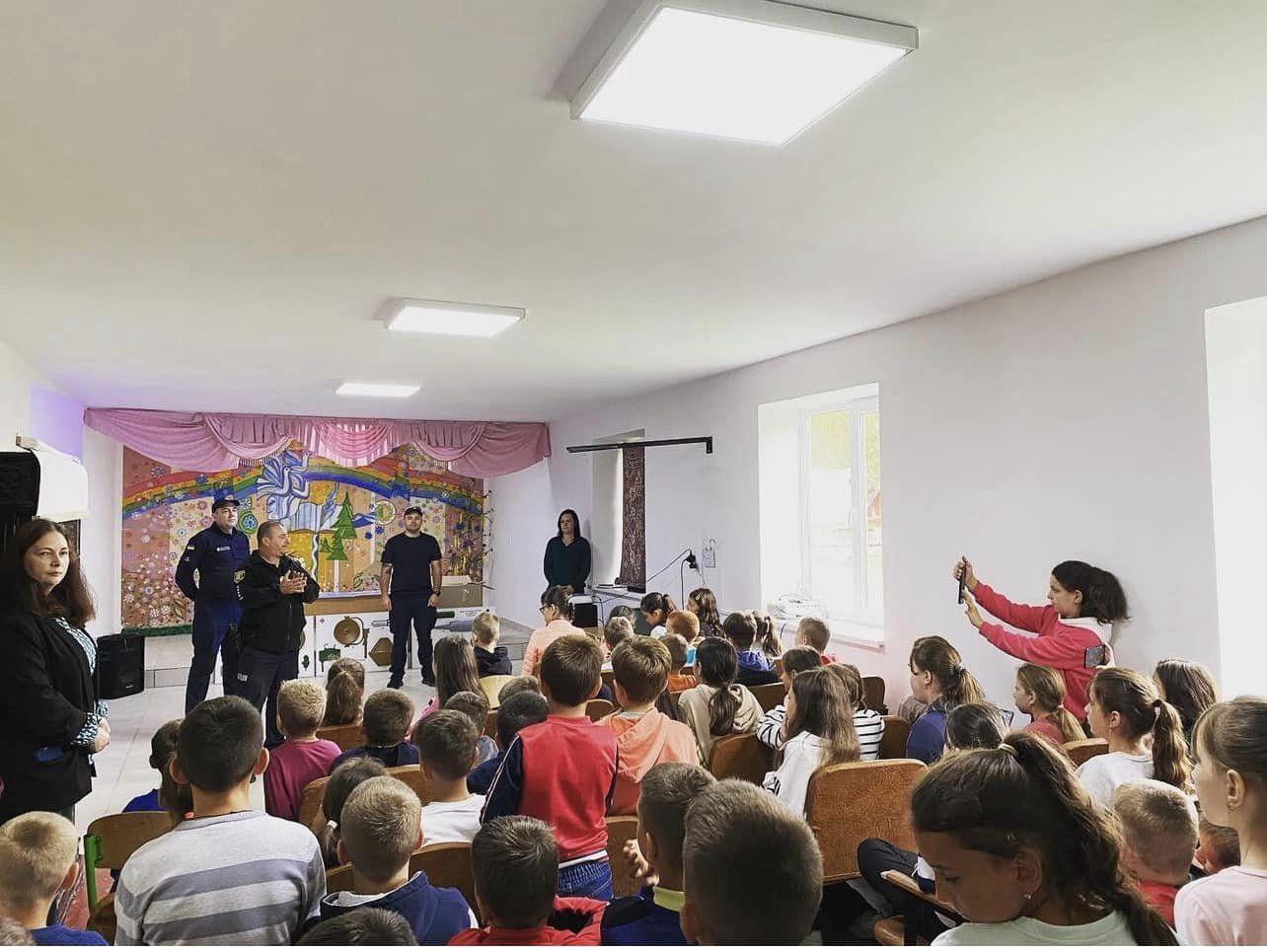 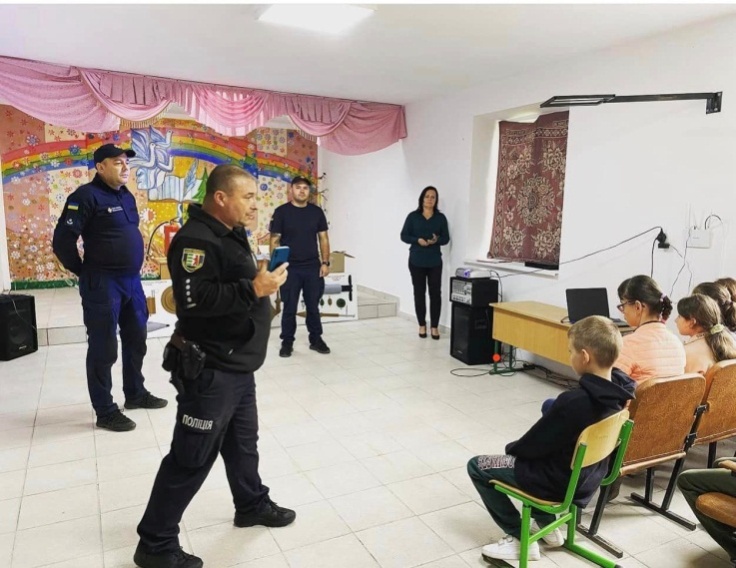 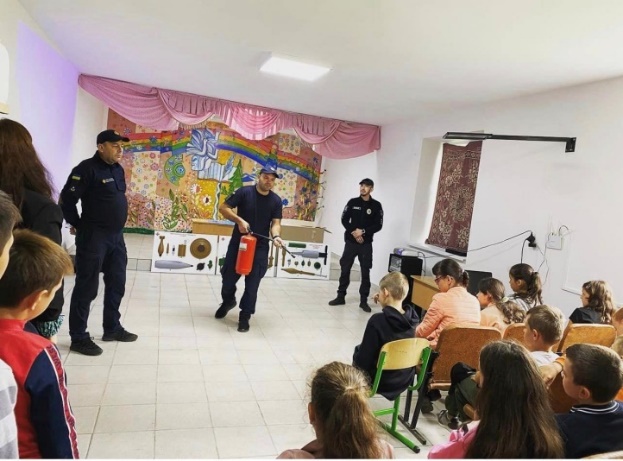 ЗАХОДИ до 
Міжнародного дня миру
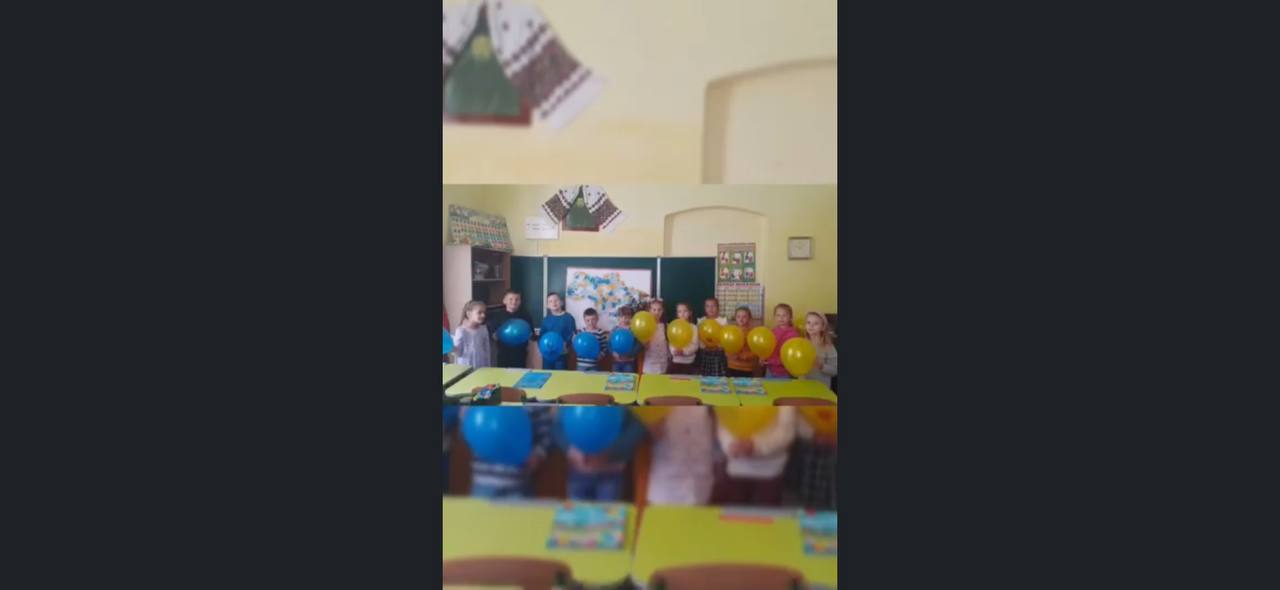 Класний керівник
Томенюк Г.М. 
2-А клас
ЗАХОДИ до 
Міжнародного дня миру
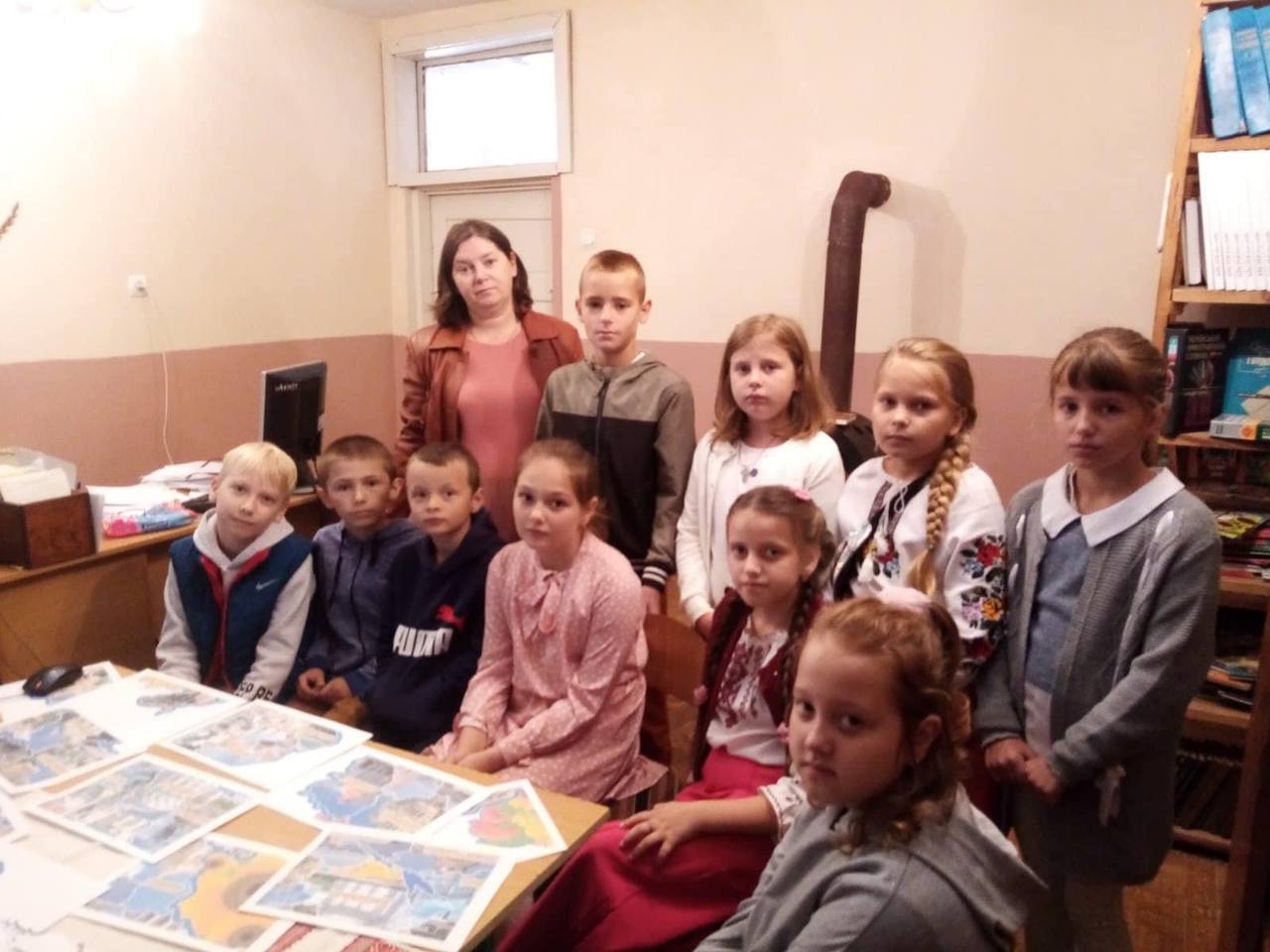 Класний керівник
Манілець М.М.
4 - А клас
ЗАХОДИ до 
Міжнародного дня миру
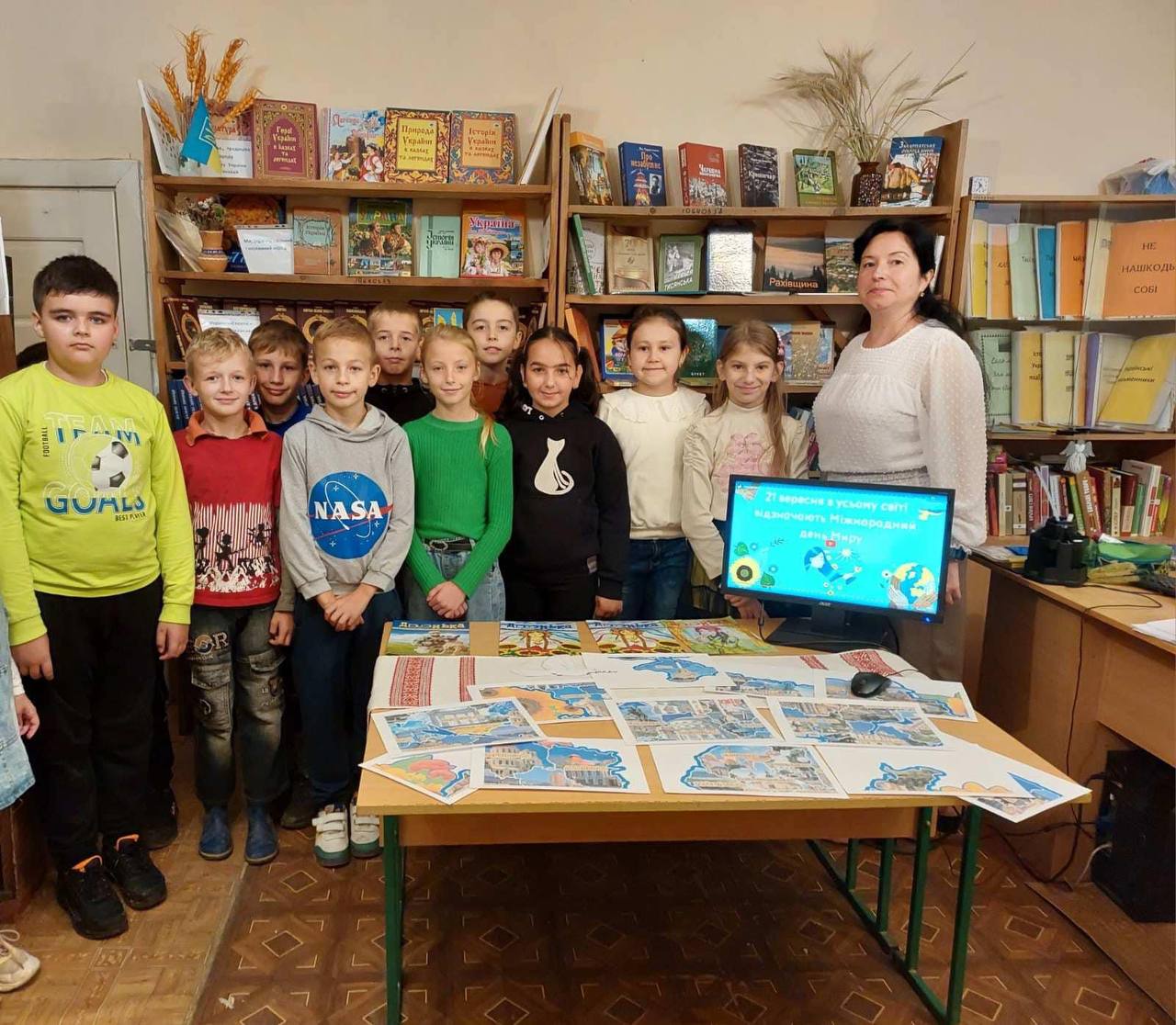 Класний керівник
Шемота І.І. 
4 - Б клас
ЗАХОДИ до 
Міжнародного дня миру
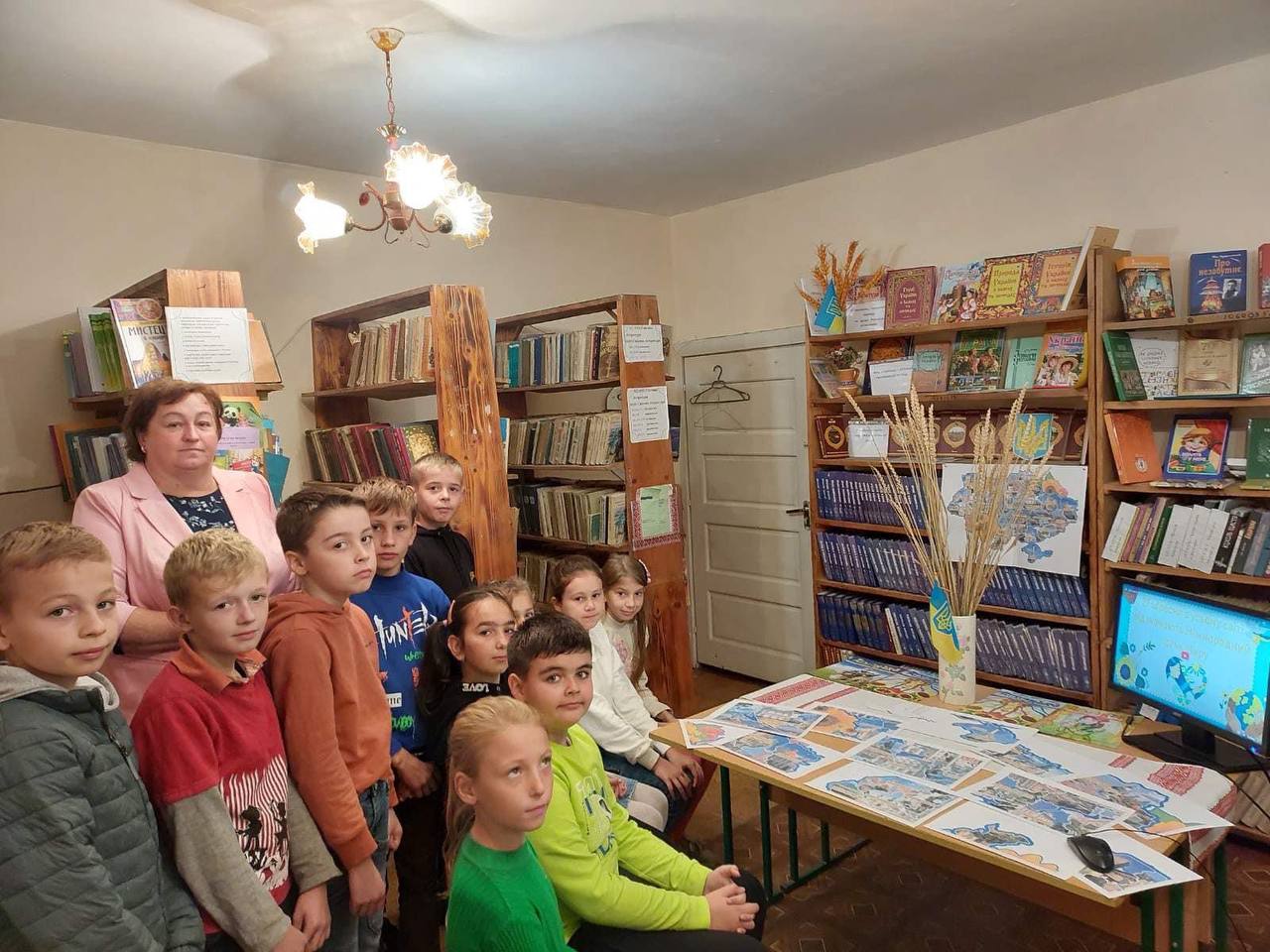 Шкільний
 бібліотекар
 Штечук Н.І.
Відкрита виховна година
до Дня миру
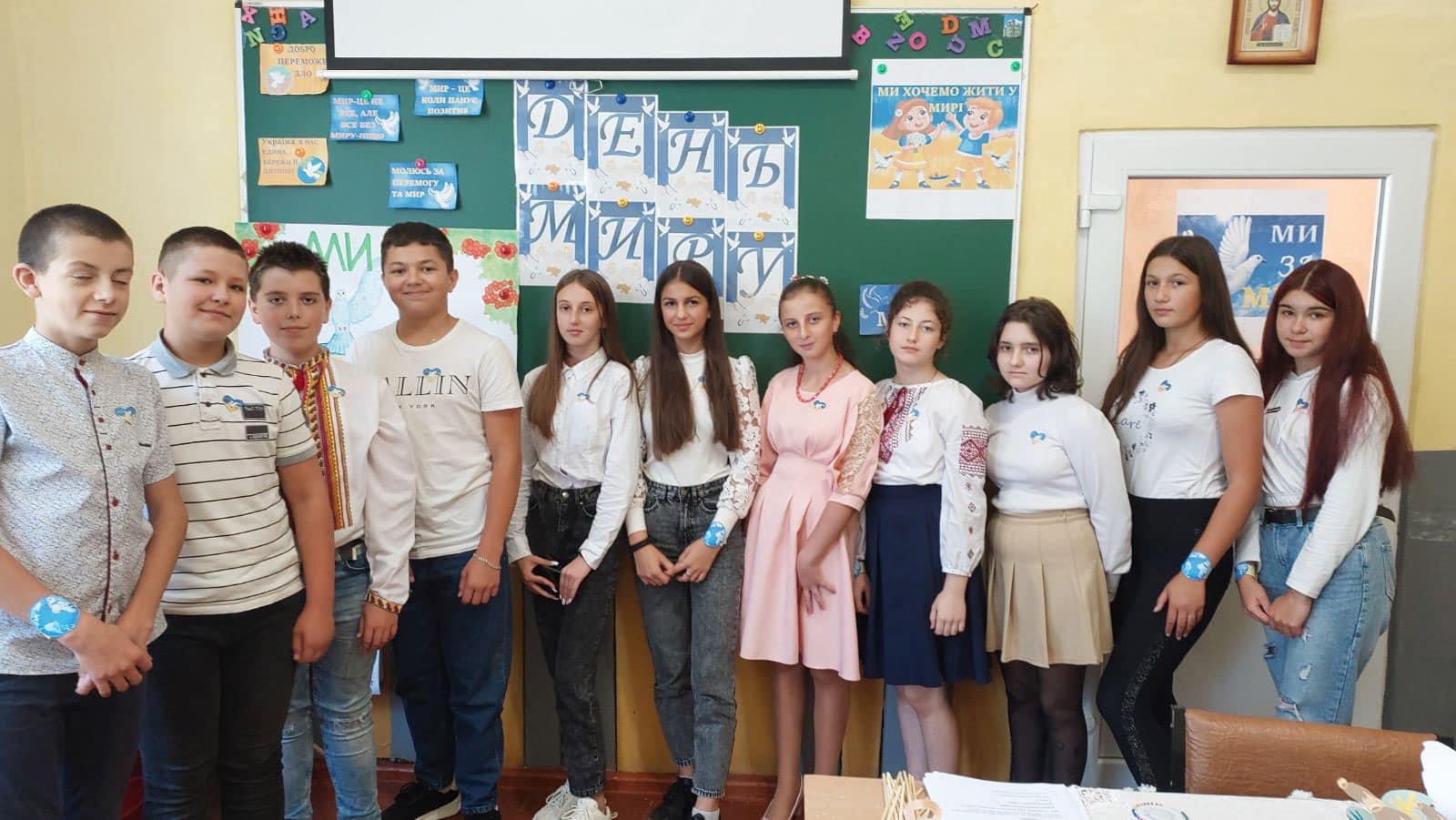 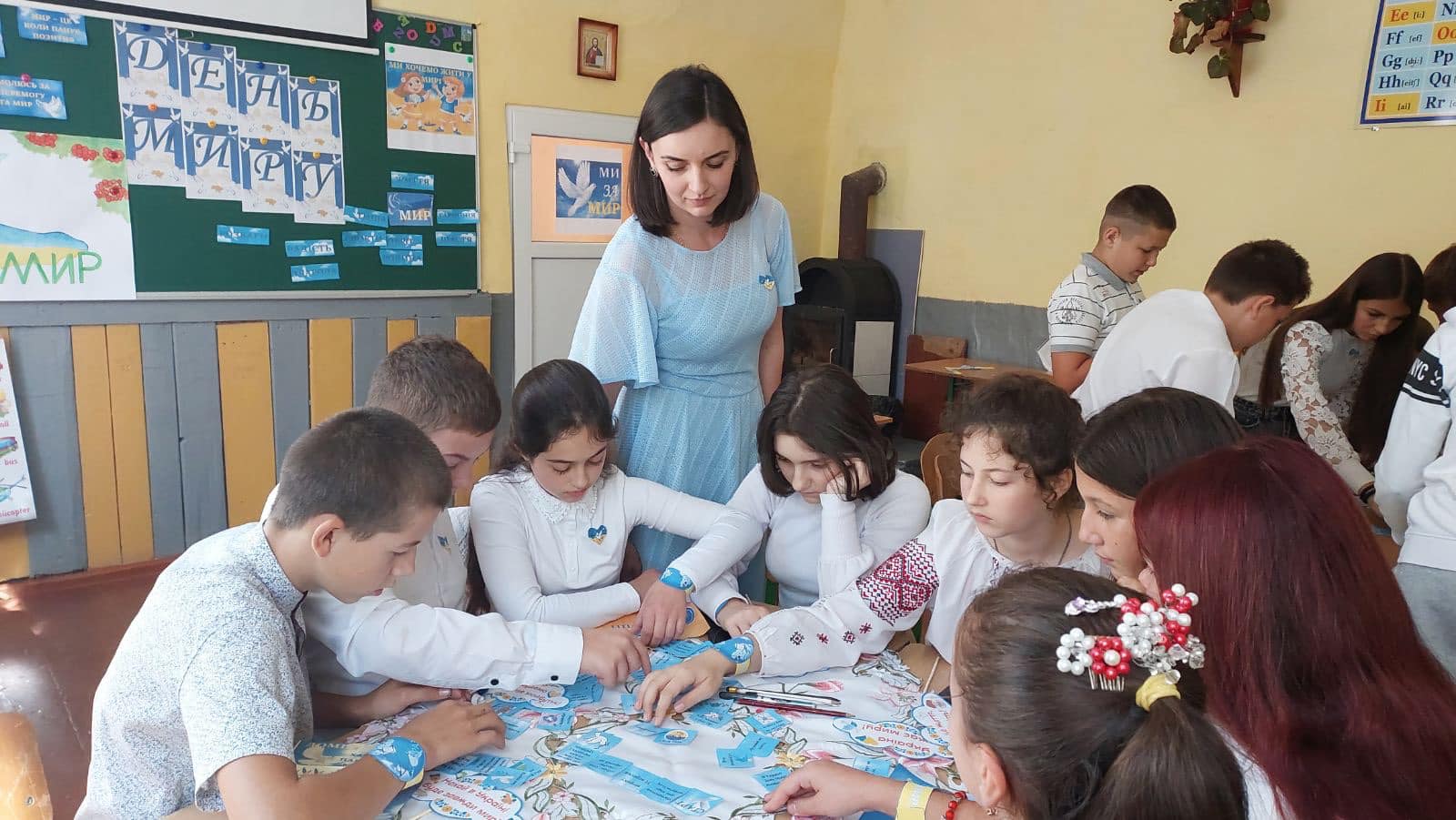 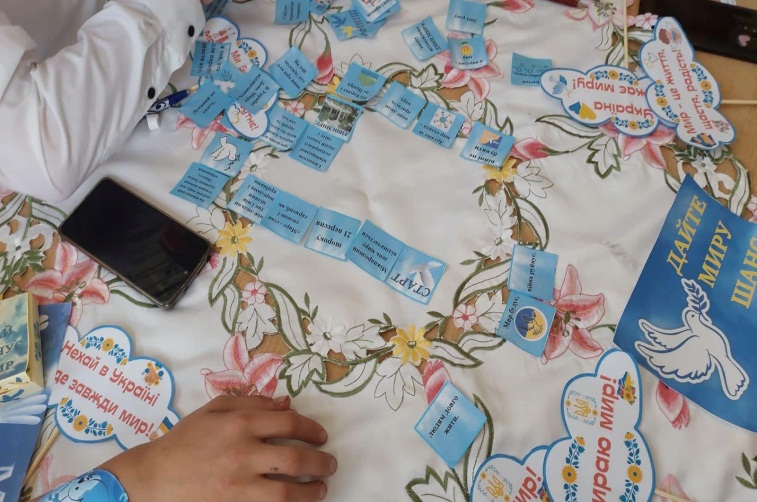 Класний керівник
Гомонай І.І.
8 - Б клас
Виховна година
до Дня миру
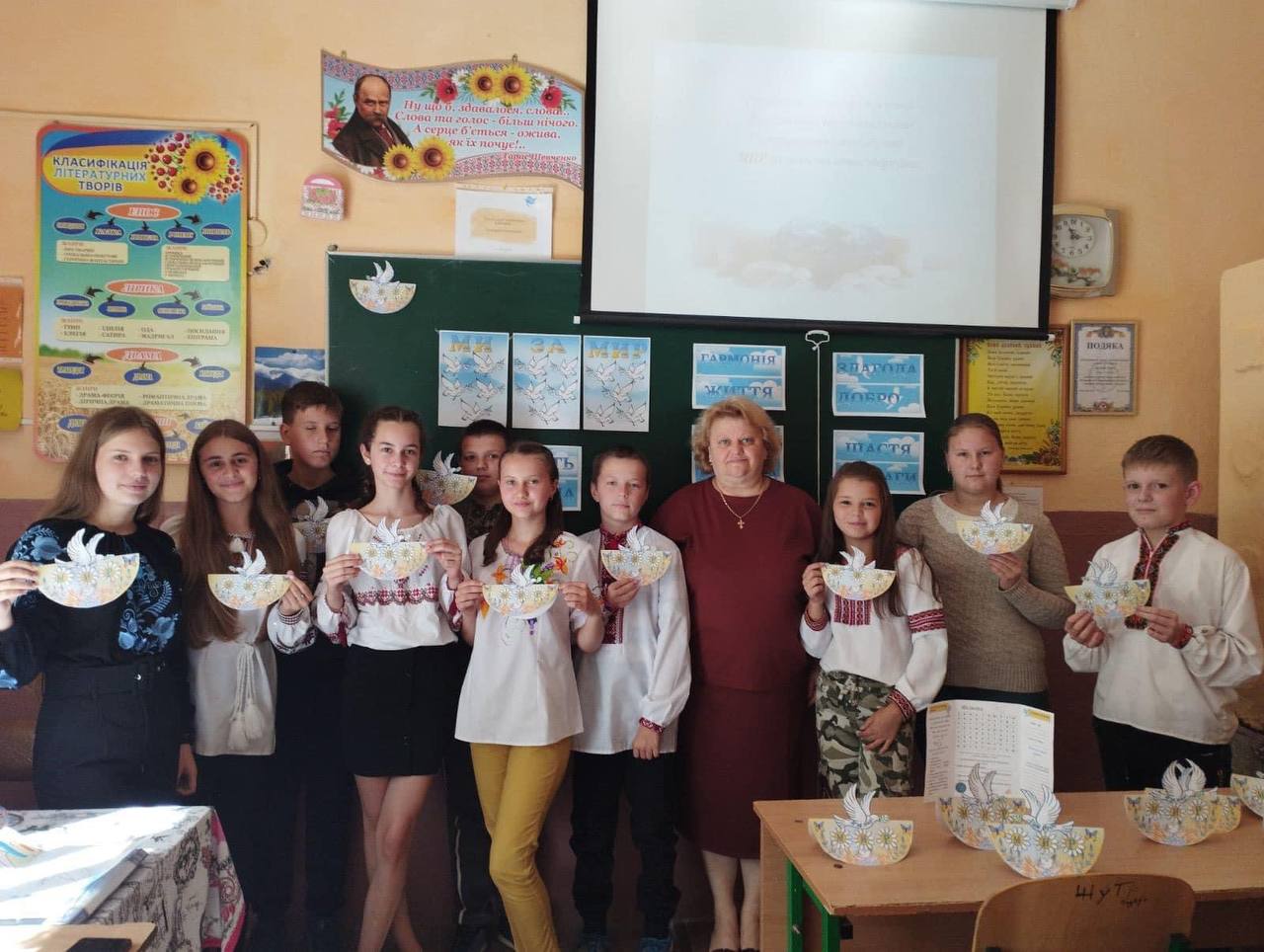 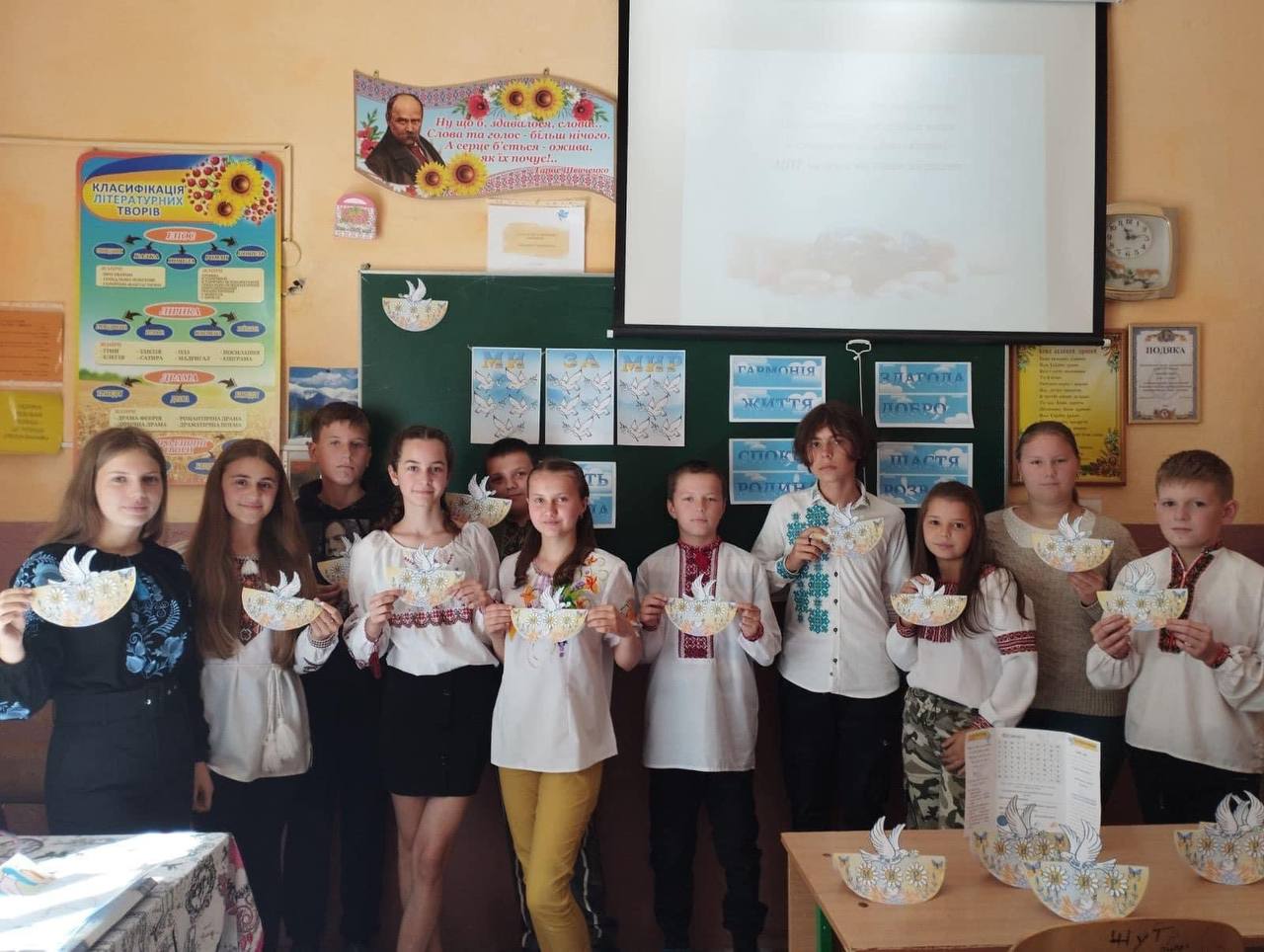 Класний керівник
Тодер М. О.
8 - А клас
Тренінг 
«Посади дерево миру»
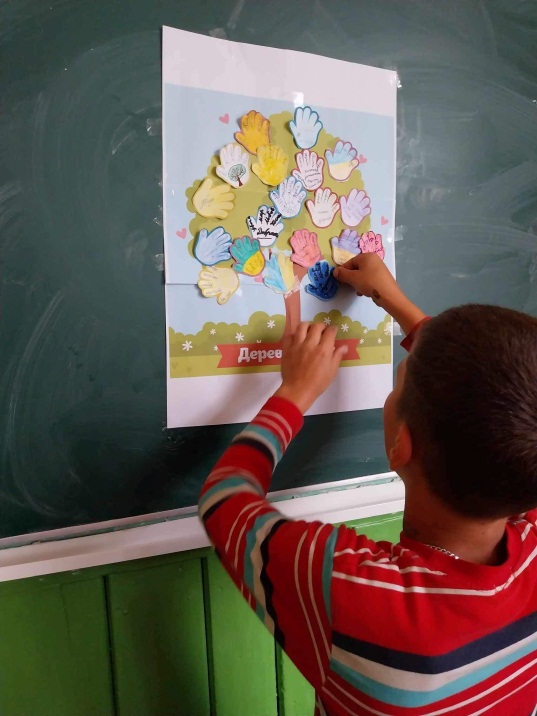 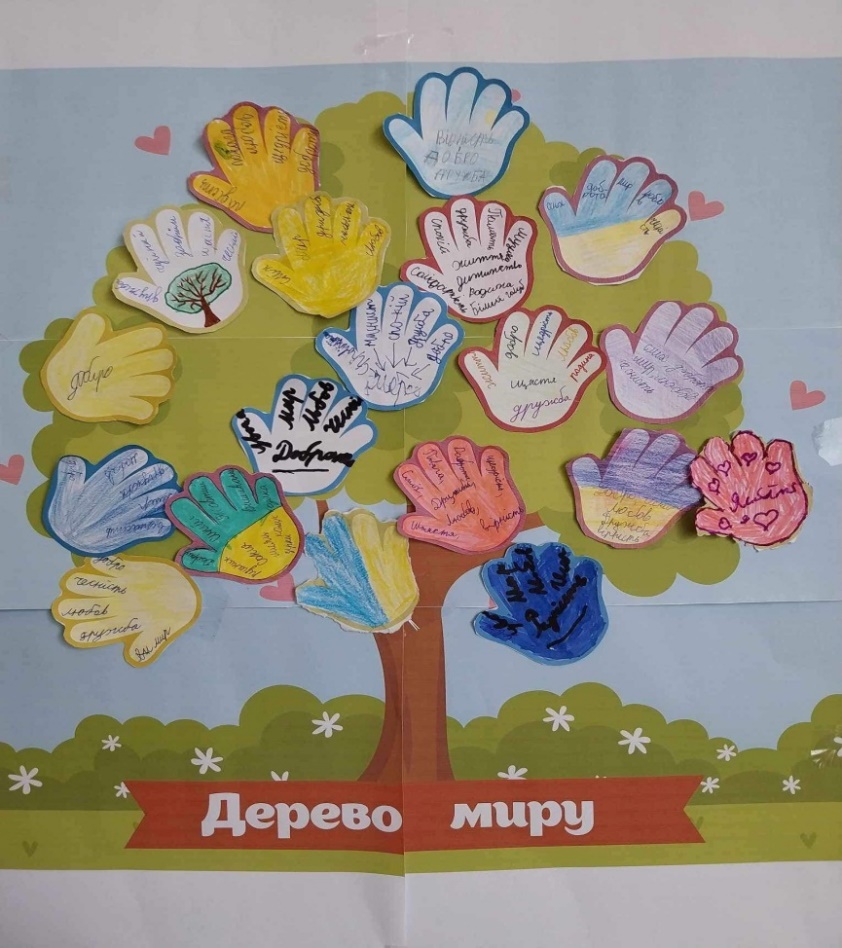 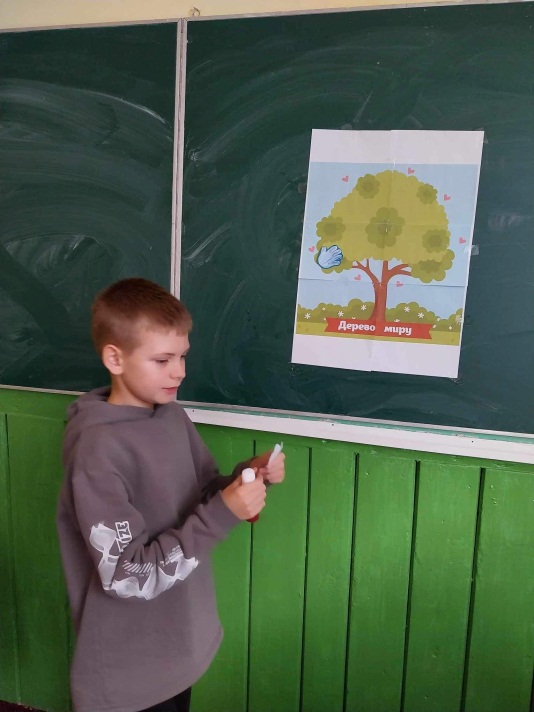 Соціальний педагог
Даниш В.Ю.
6 – А клас
Виховна година
до Дня миру
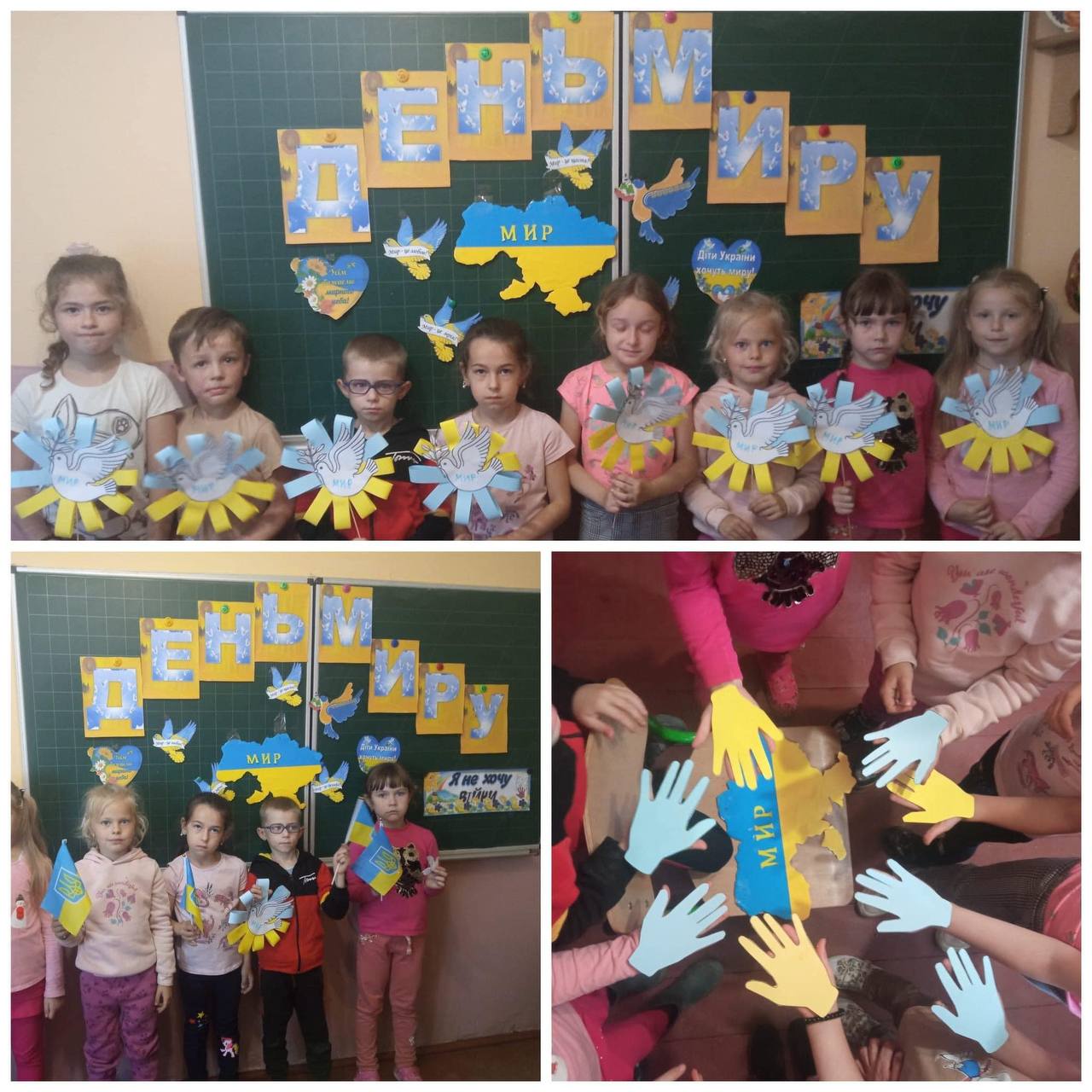 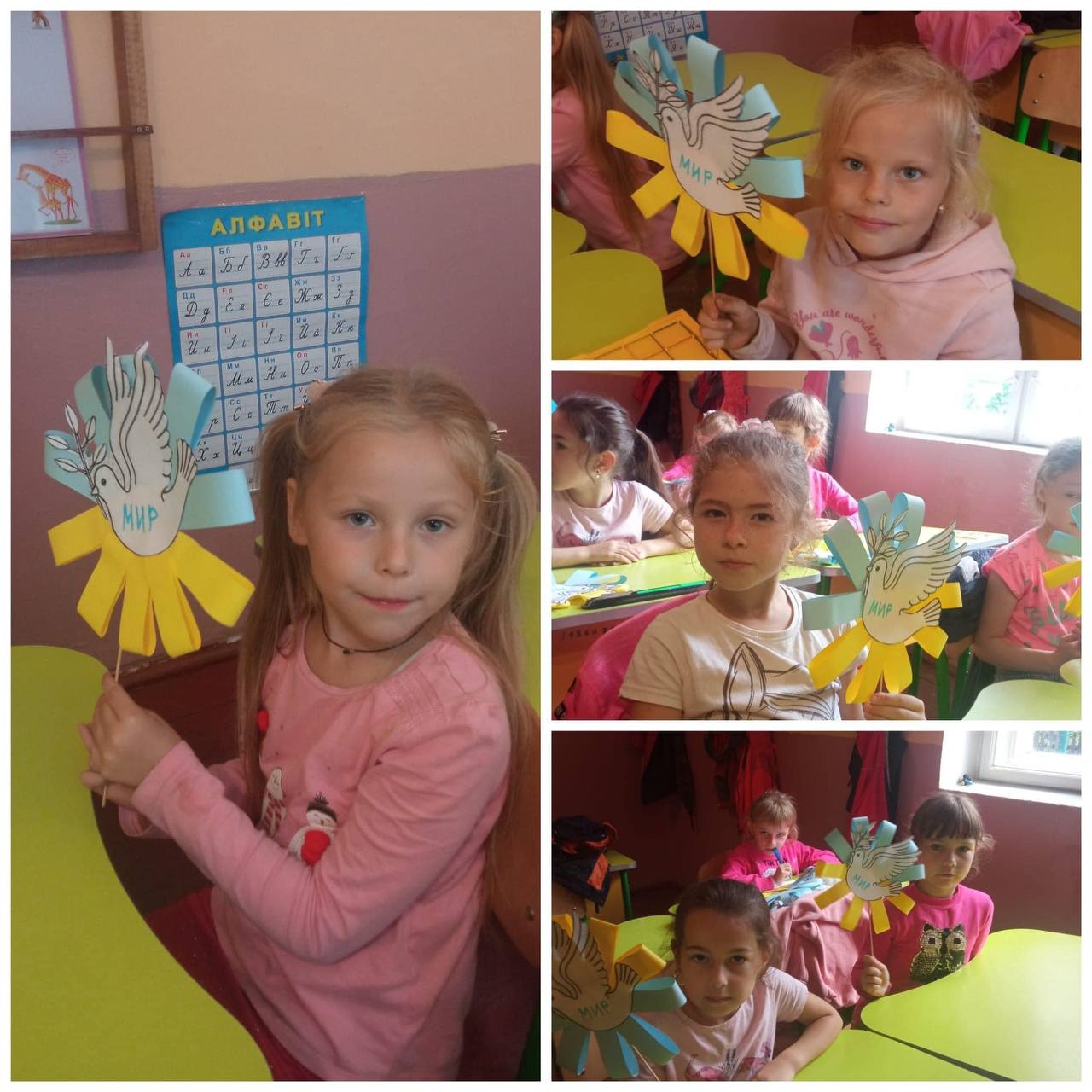 Вихователь ГПД 
1 - 3 класи 
Григорчак Т.І.
Виховна година
до Дня миру
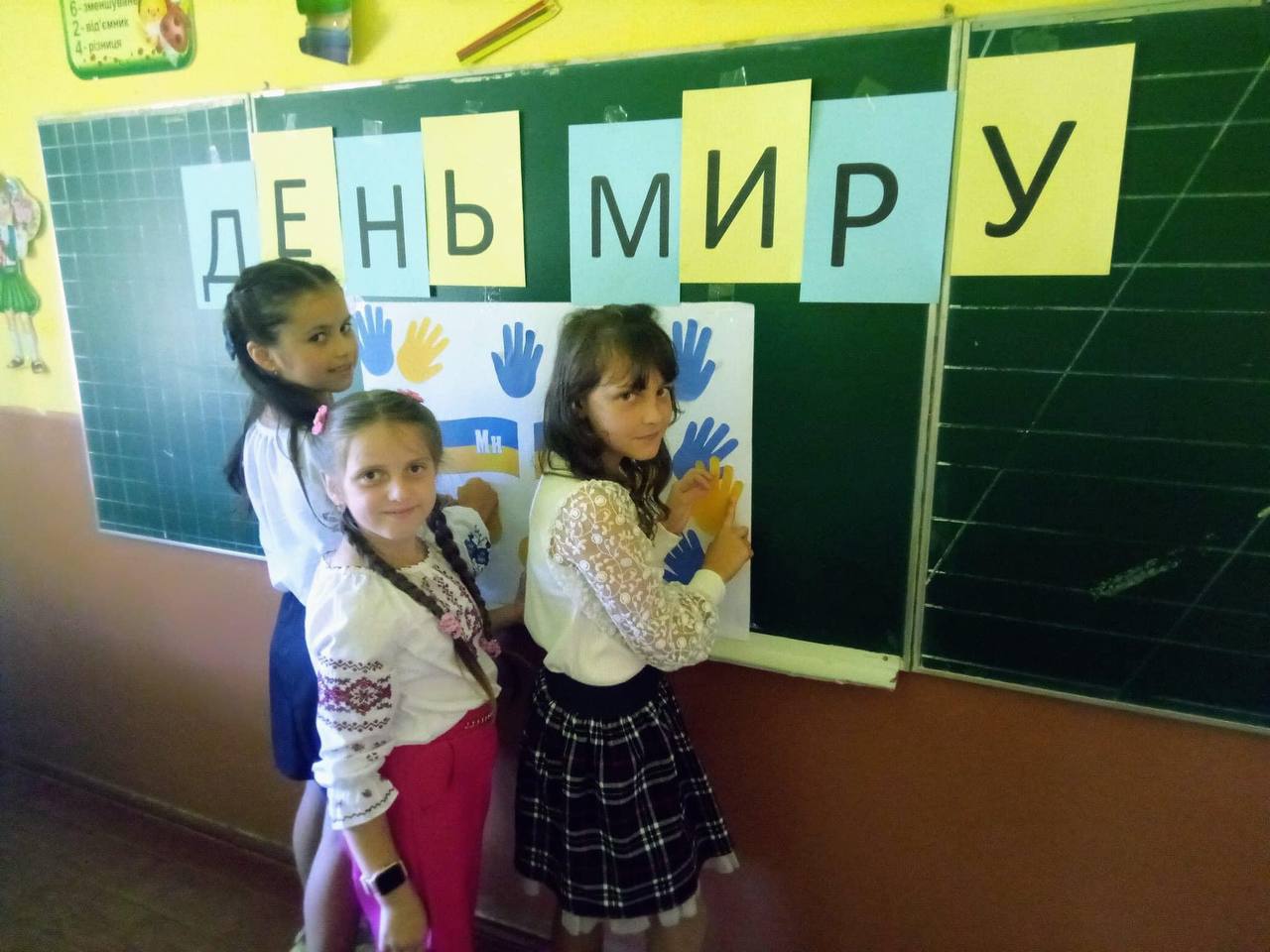 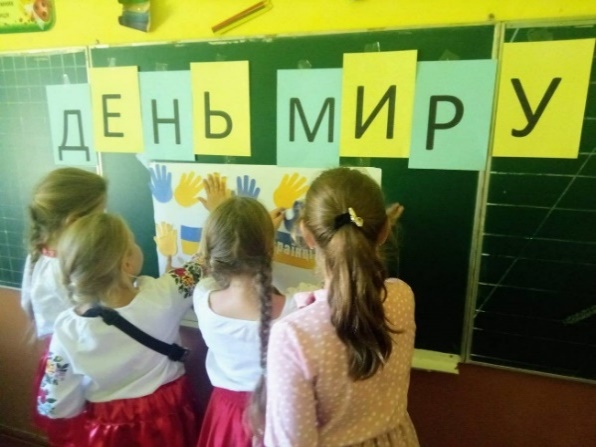 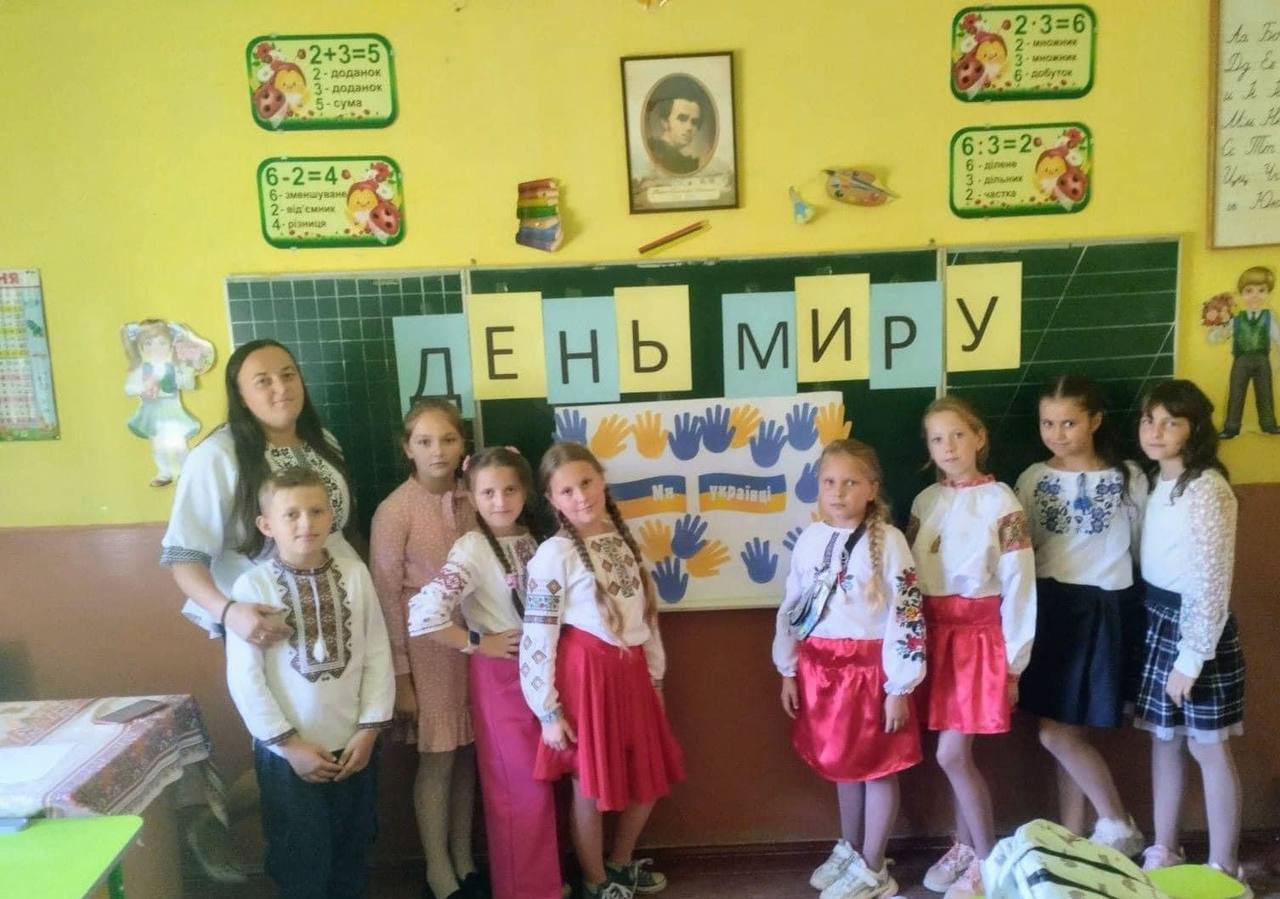 Вихователь ГПД 
4 - 6 класи 
Борис М.М.
Підсумки 
Олімпійського тиждня
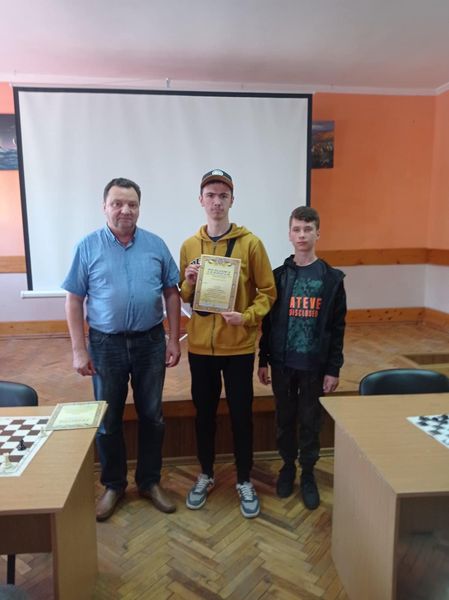 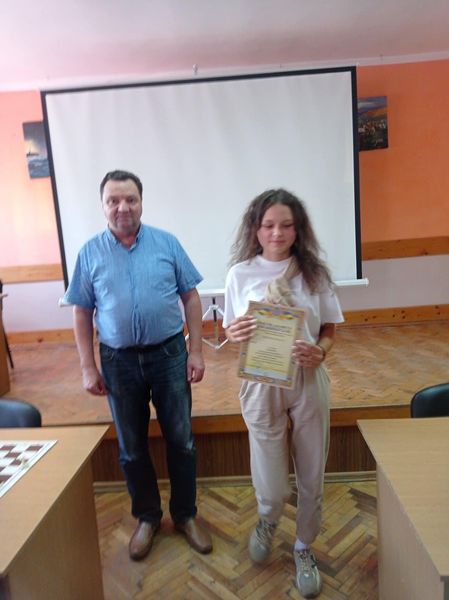 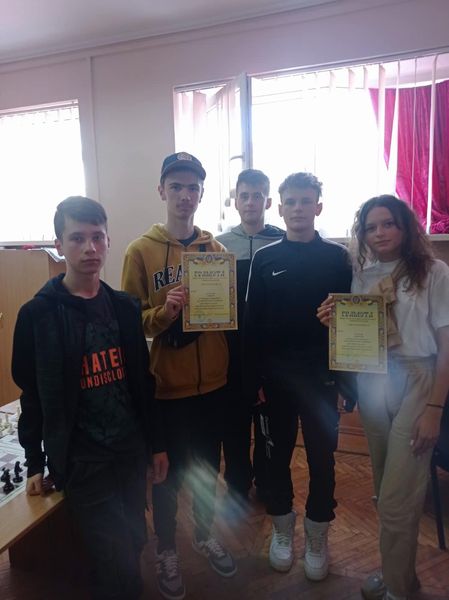 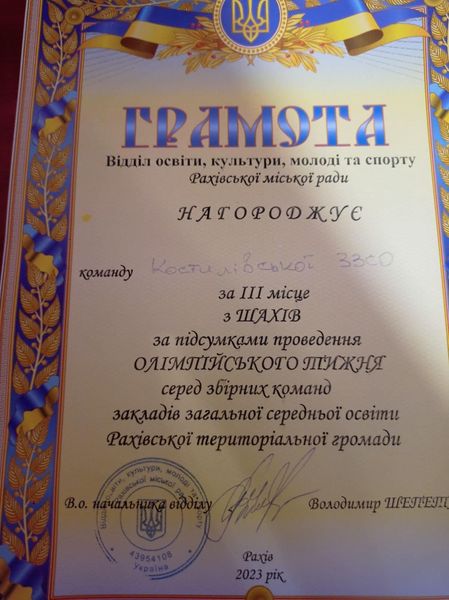 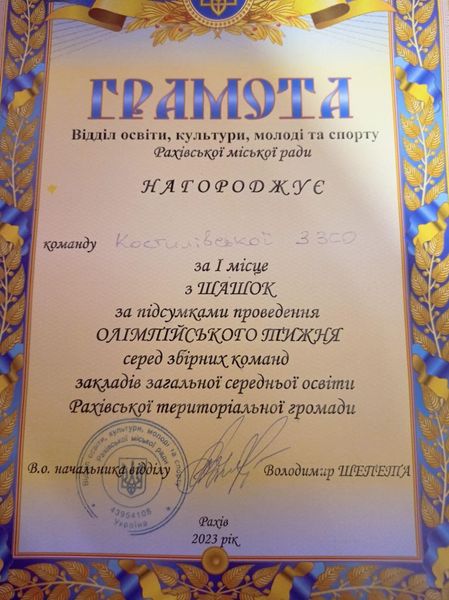 Вчитель фізичної культури
Молдавчук  М.М.
Зустріч працівників РТЦК та СП з учнями «Правила поводження зі зброєю та військовим спорядженням»
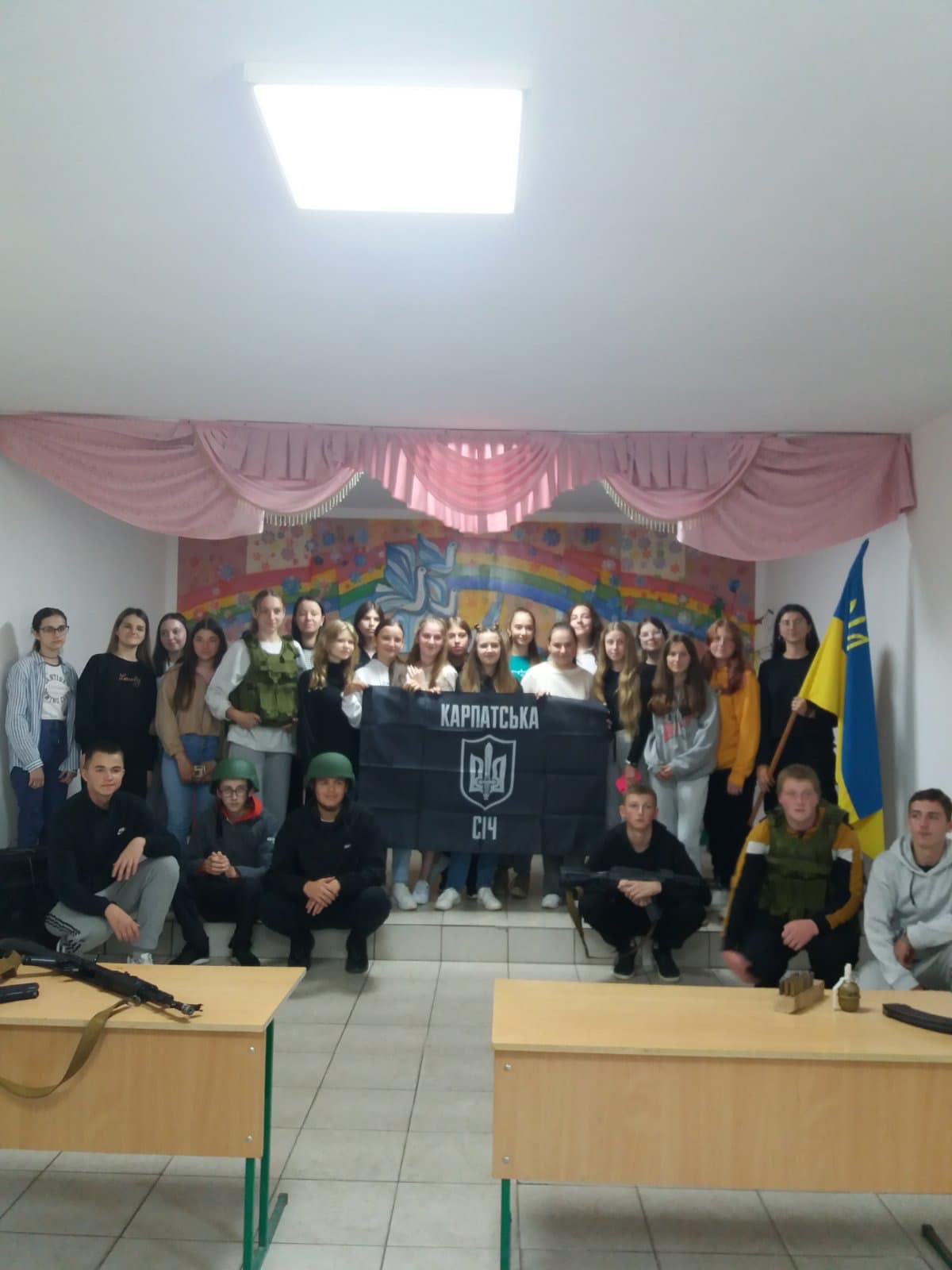 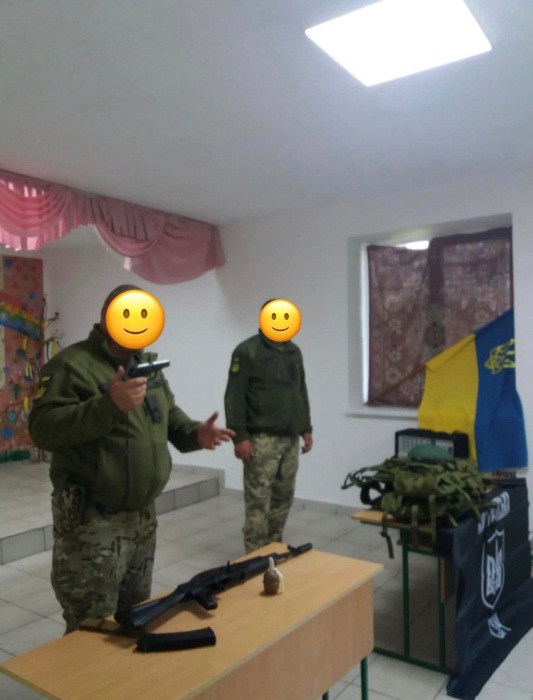 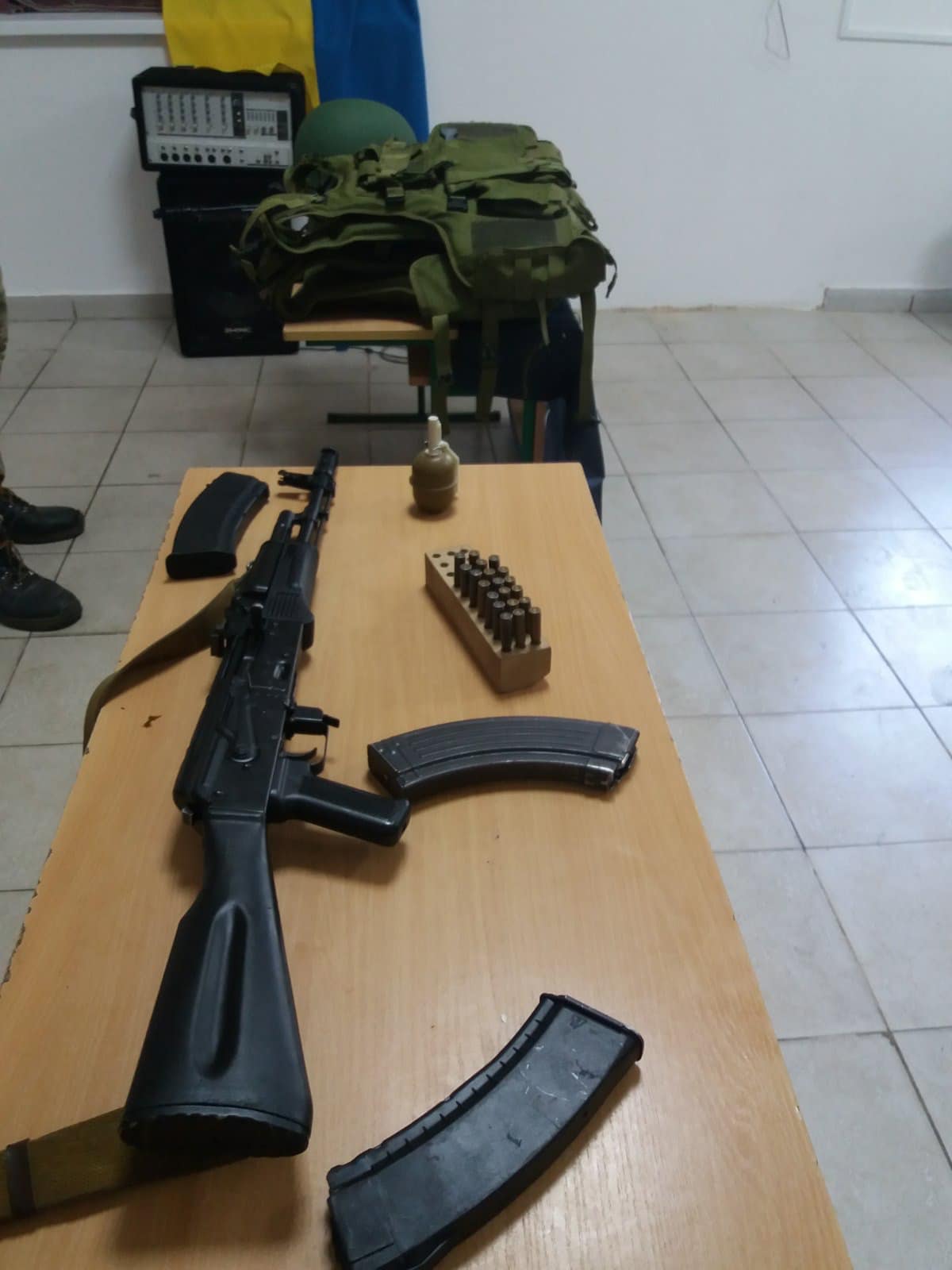 В рамках акції «До вершин Перемоги на підтримку захисників та захисниць України»
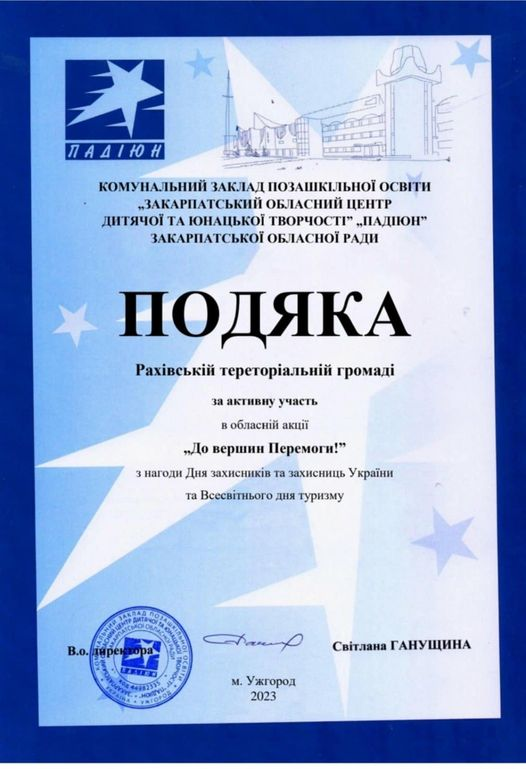 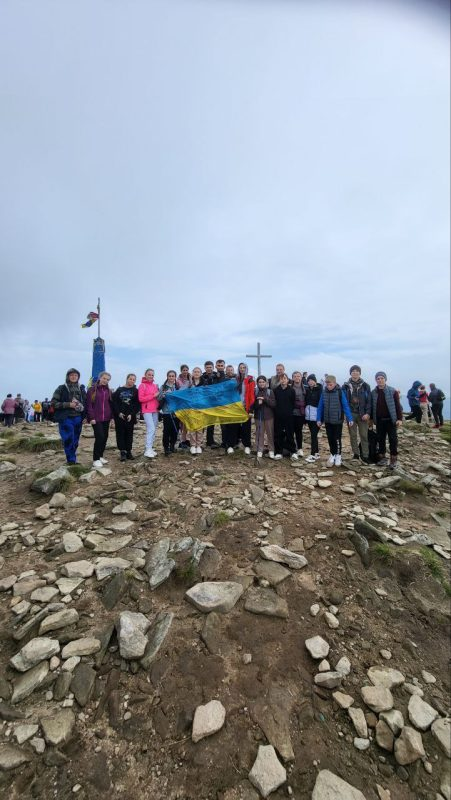 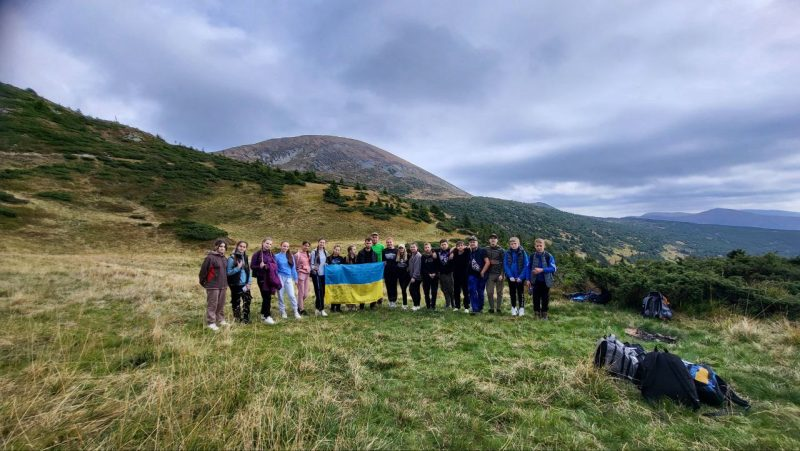 Класний керівник
Савляк В. В. 
9 – Б клас
День працівника освіти
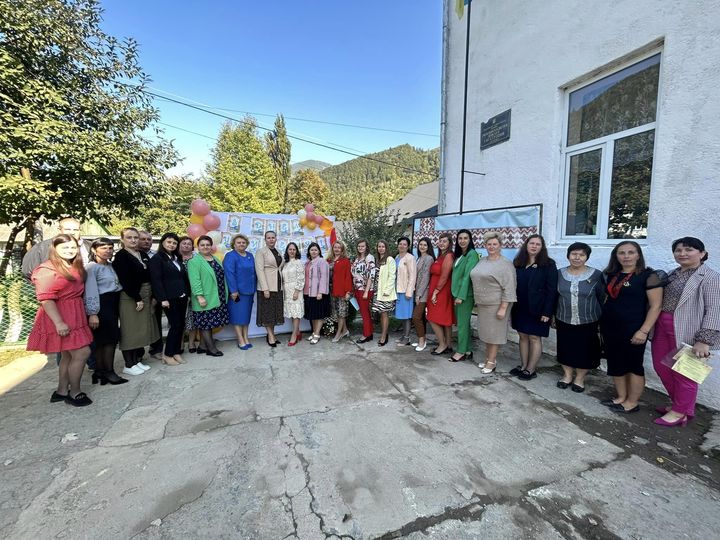 Тематична лінійка приурочена дню захисника і захисниць України
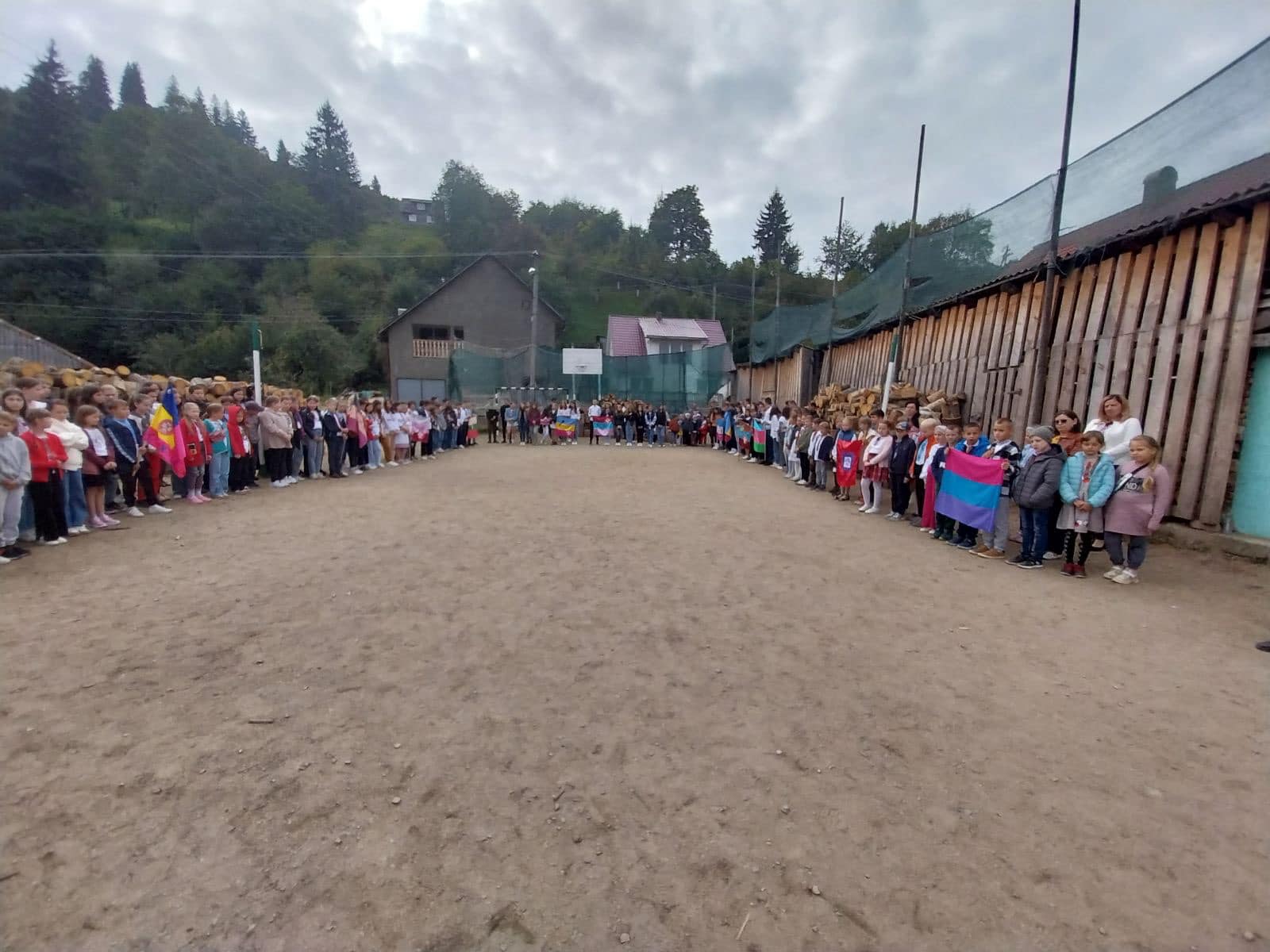 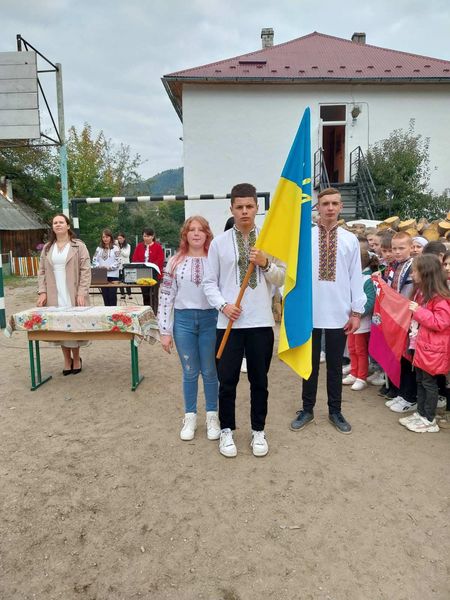 Адміністрація закладу
Тематичний урок присвячений 82 річниці  Бабин Яр
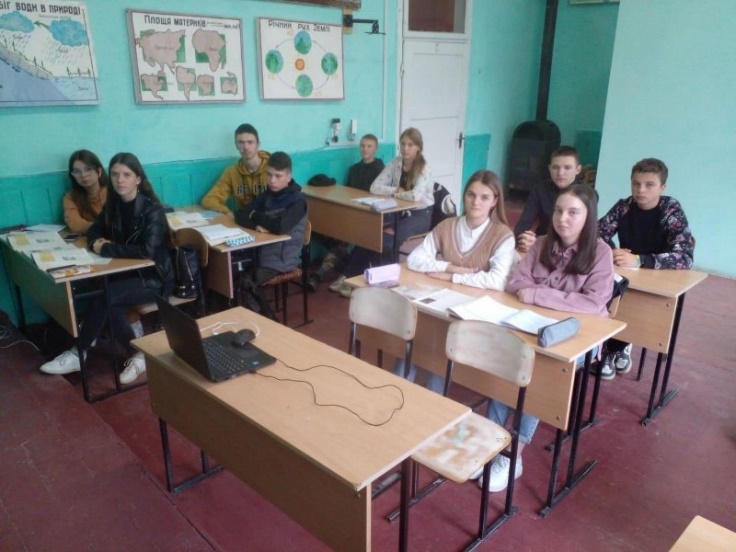 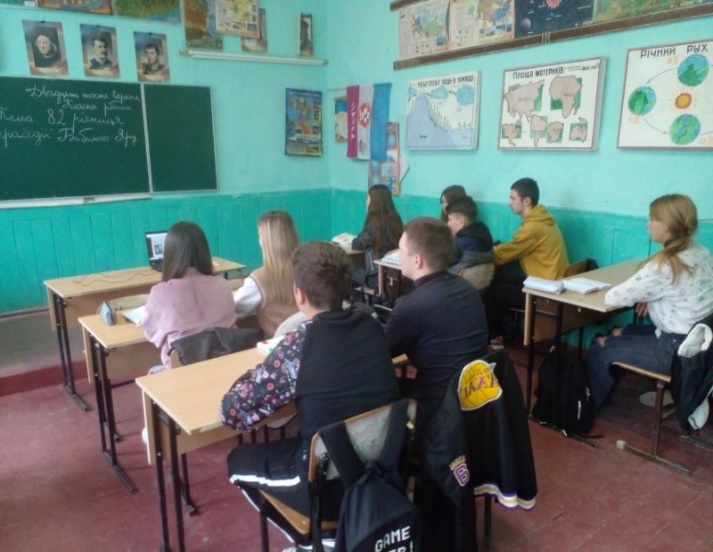 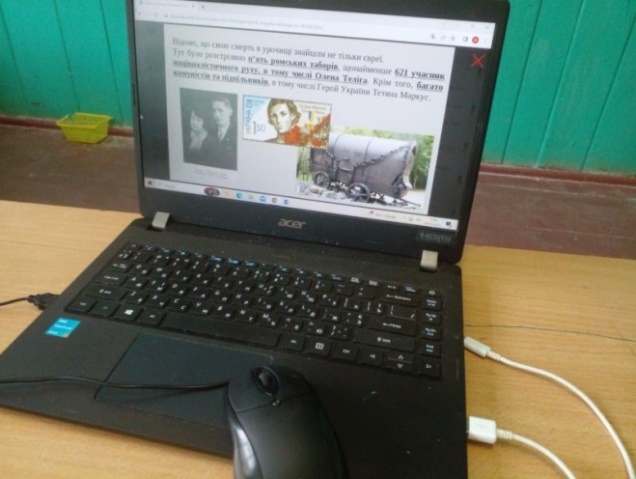 Вчитель 
Історії України 
Миланюк І.Д.
Конкурс малюнків   
на тему «За нашу свободу»
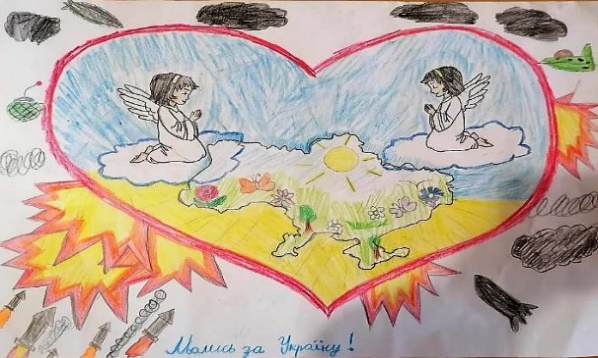 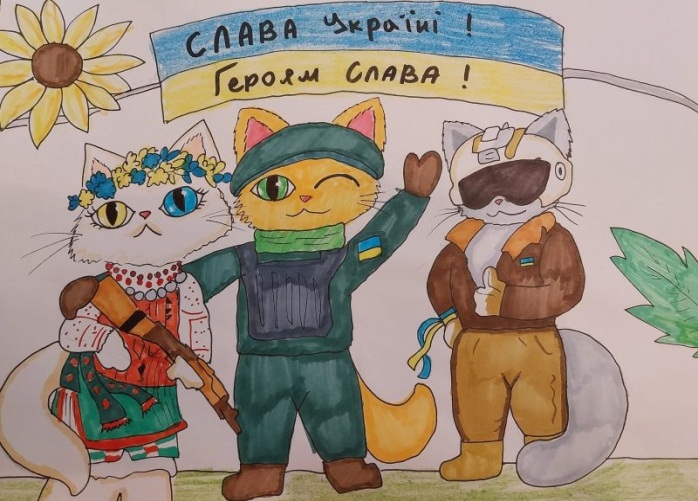 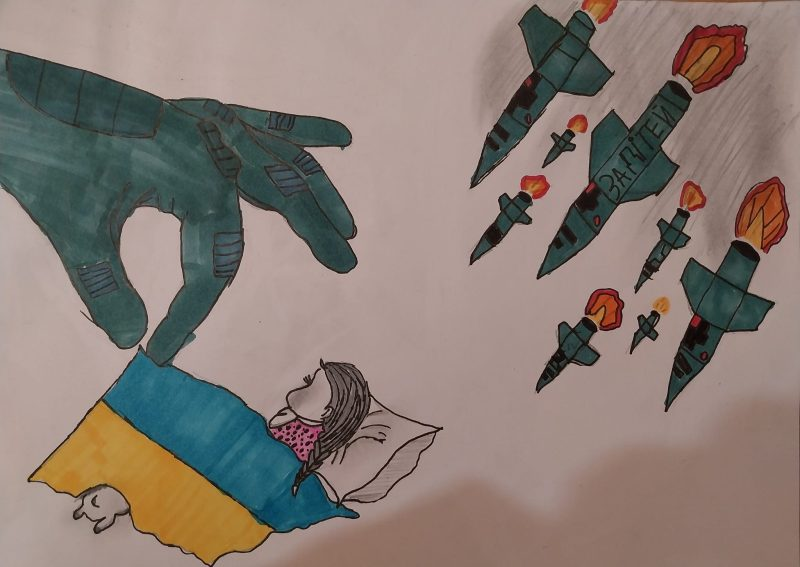 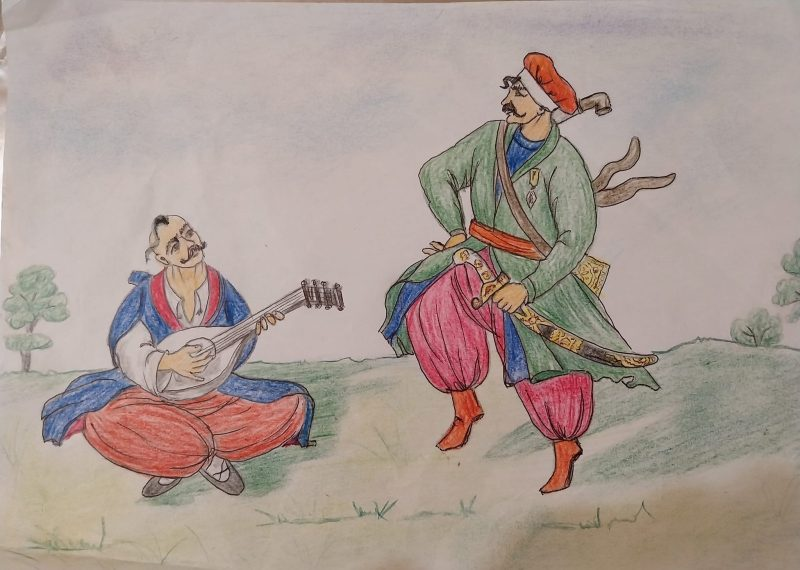 Вчитель 
образотворчого мистецтва
Даниш В. Ю.
Благодійна ярмарка на підтримку ЗСУ
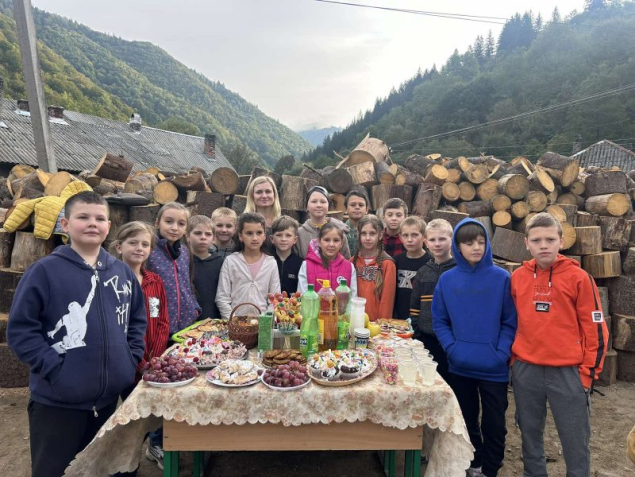 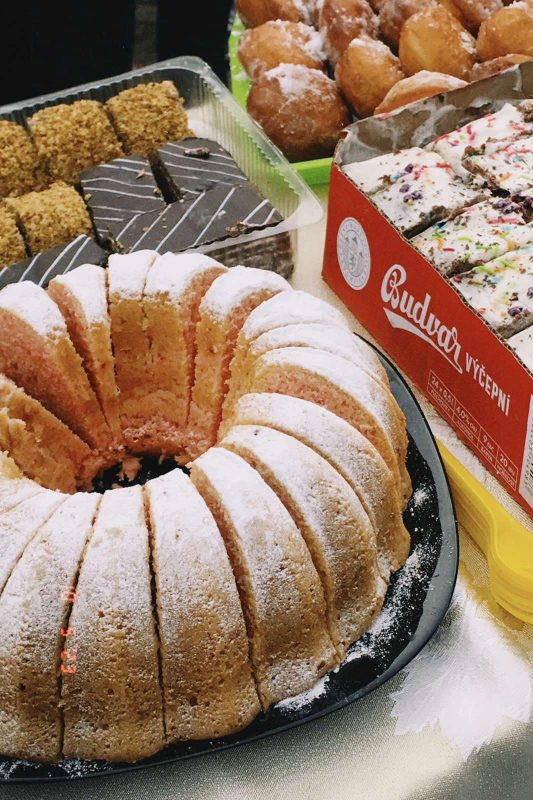 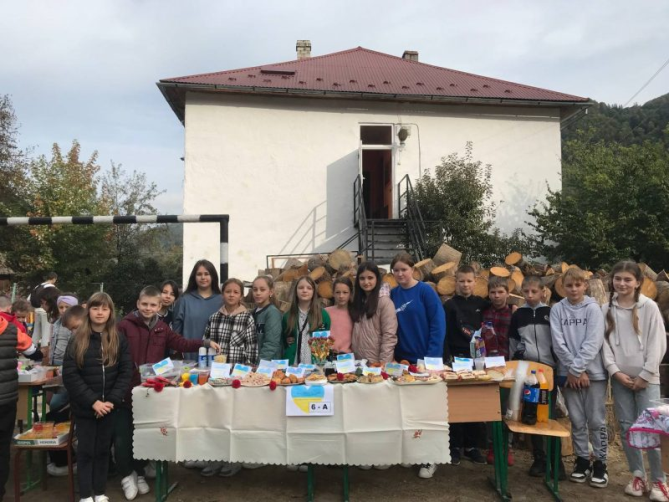 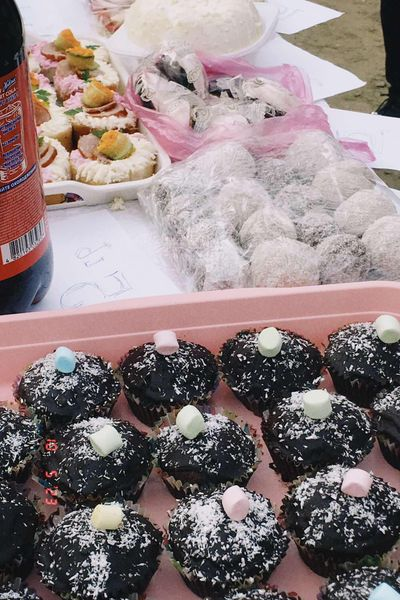 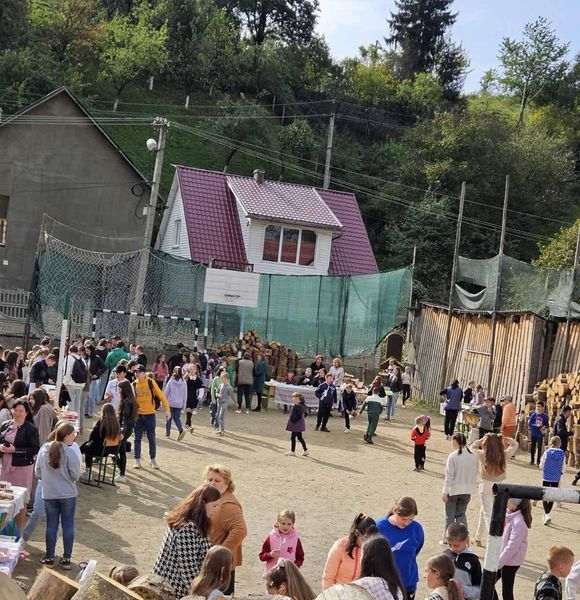 Завдяки усім Вам, 
ми зібрали для
 наших Захисників – 
 14 869 грн.
День ментального здоров’я
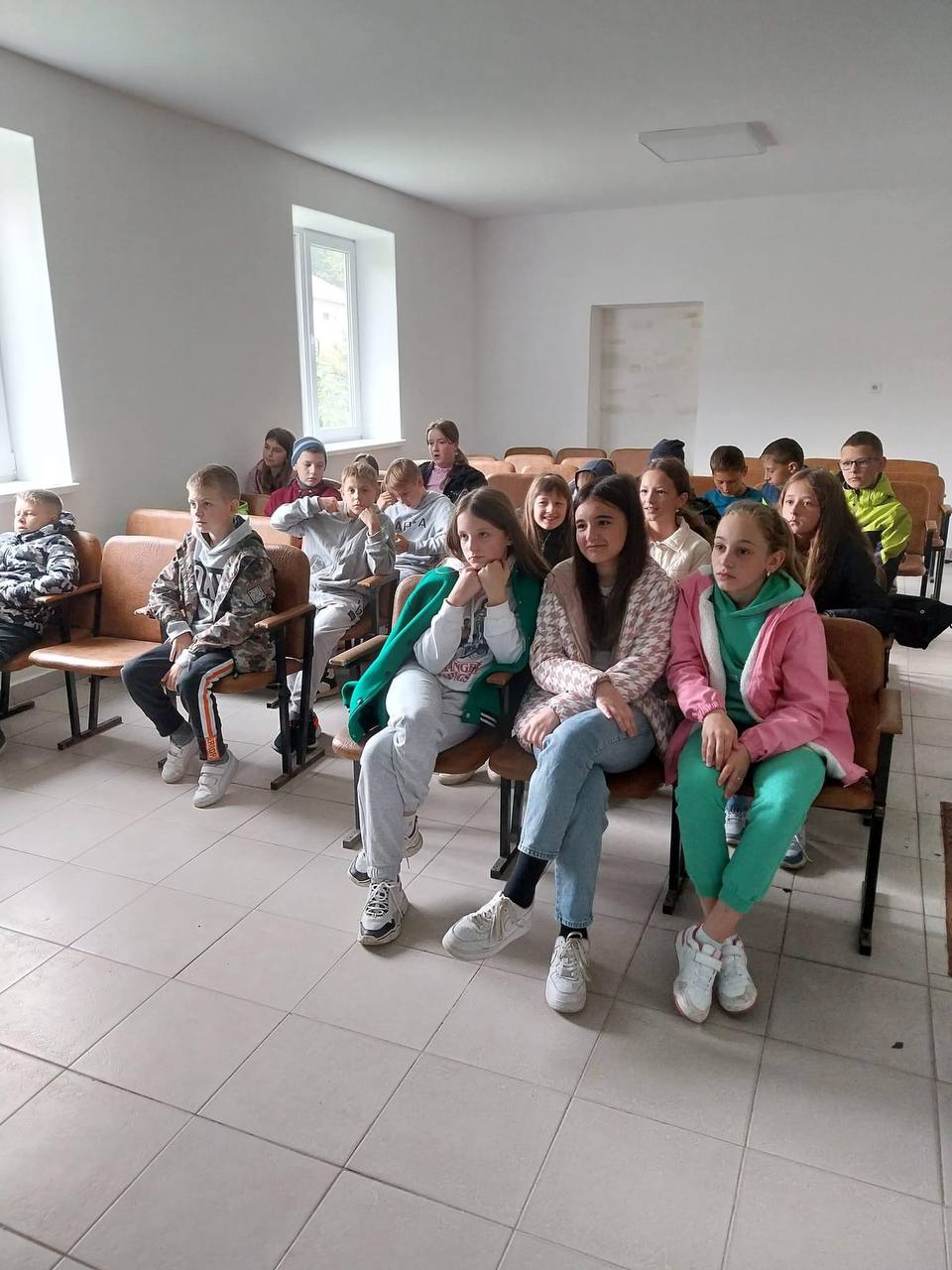 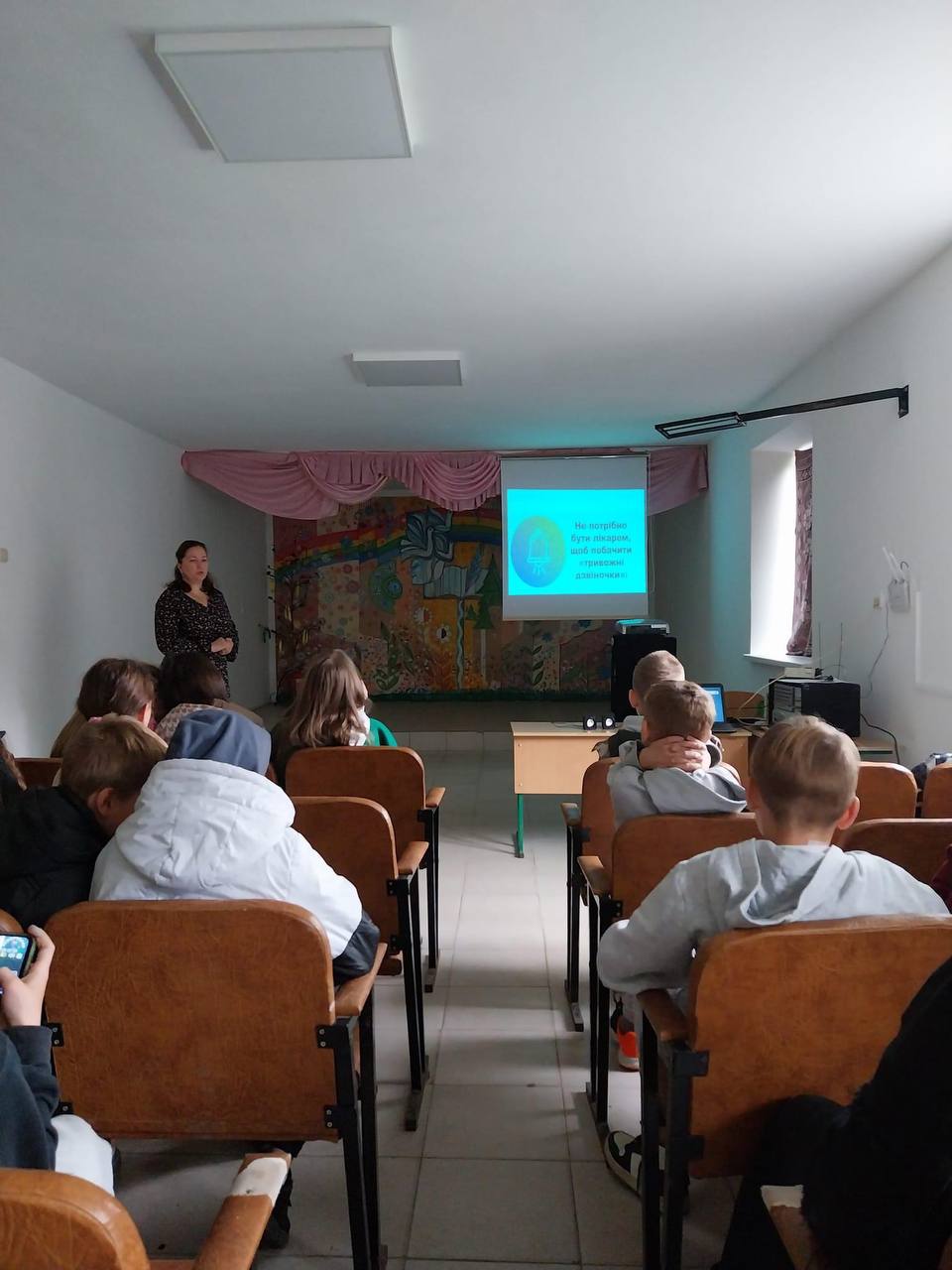 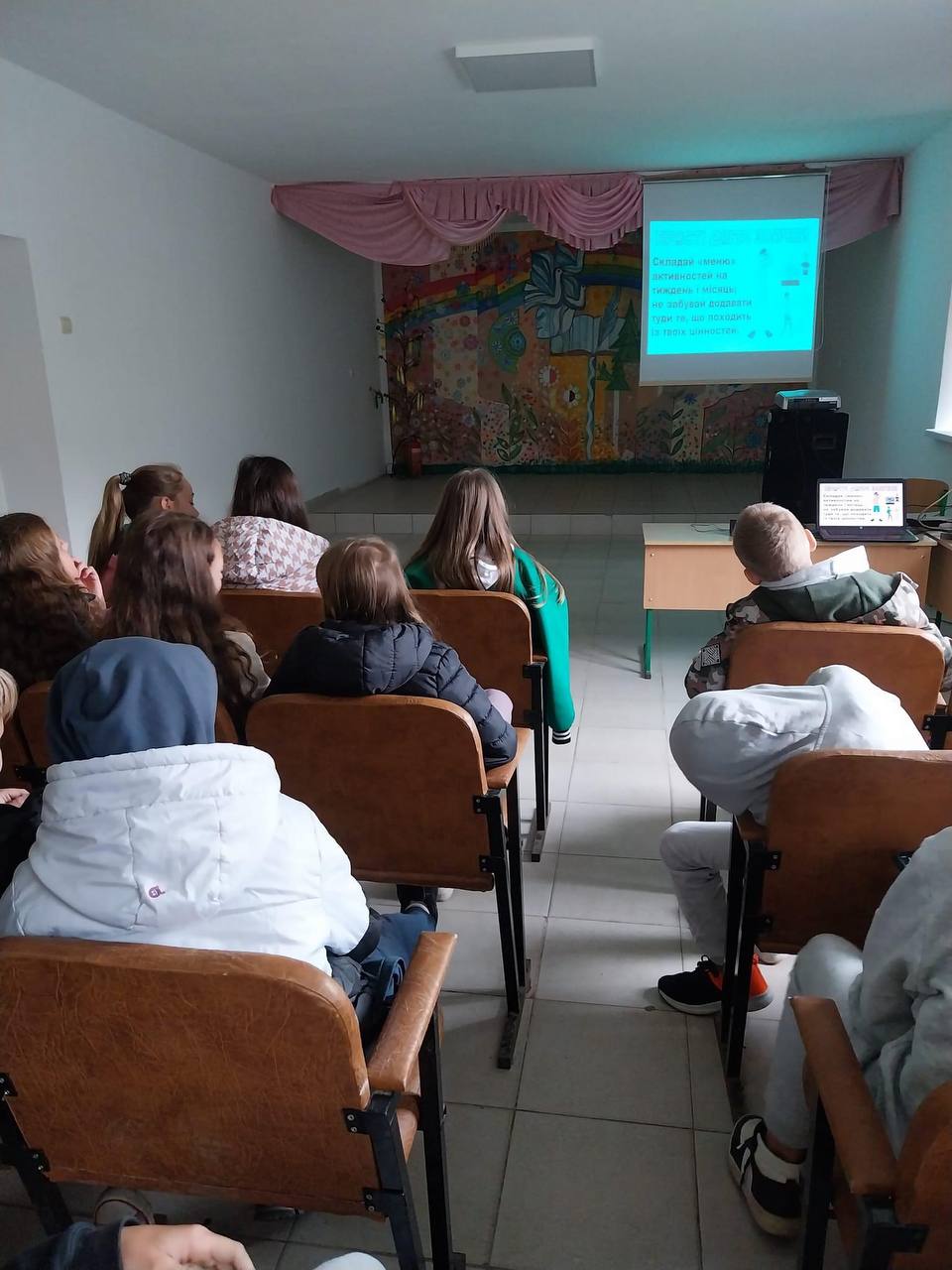 Соціальний педагог
Даниш В. Ю.
Міжнародний урок доброти «Гуманне та відповідальне ставлення до тварин»
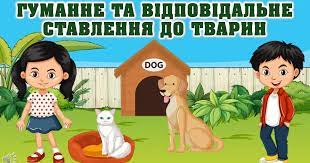 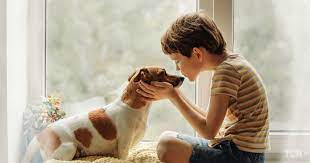 Педагог – організатор 
Друляк Н. М.
Челендж 
«Наші пухнасті звірі»
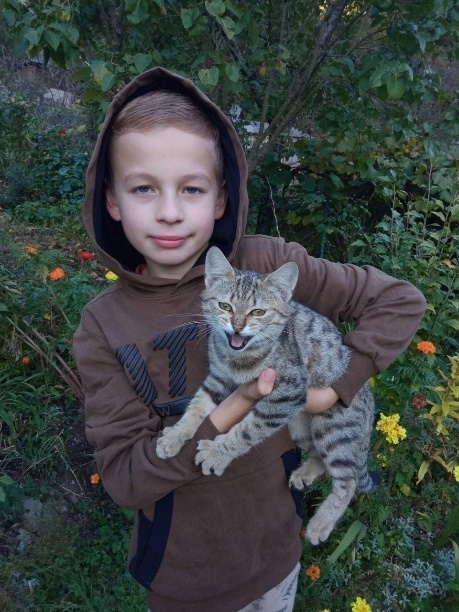 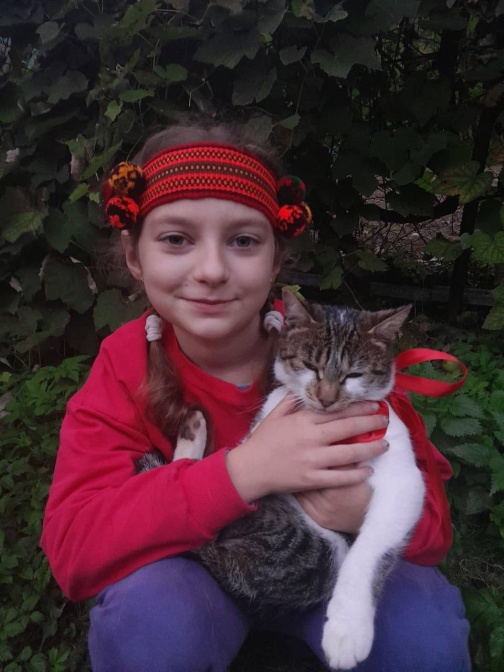 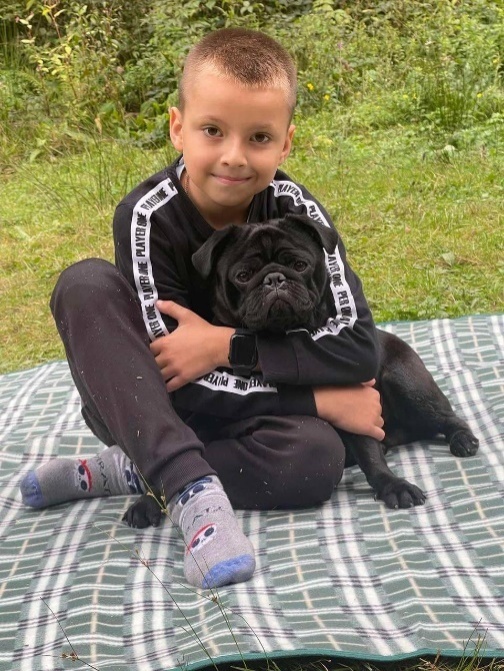 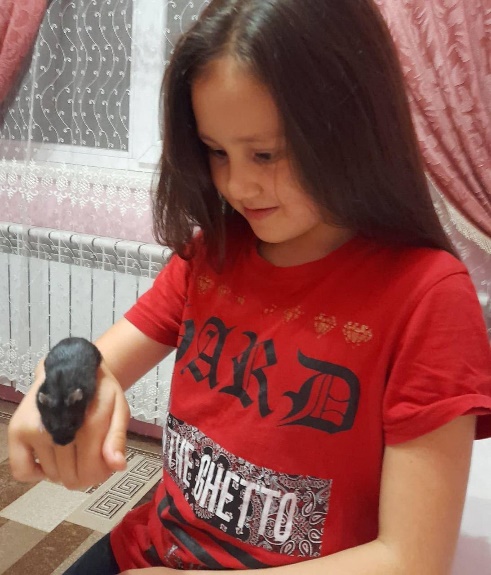 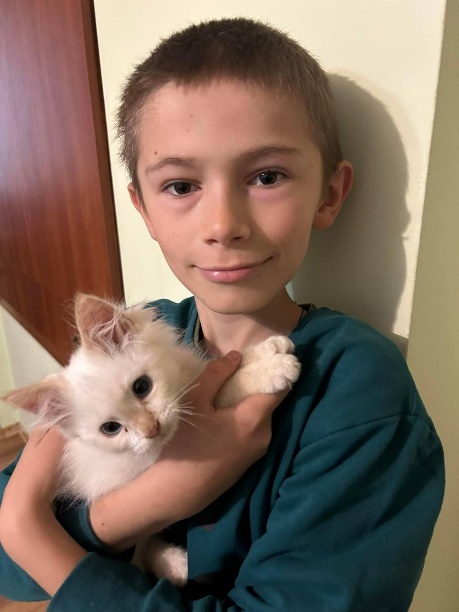 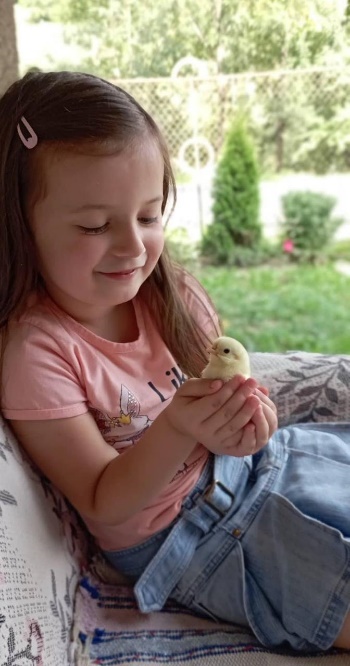 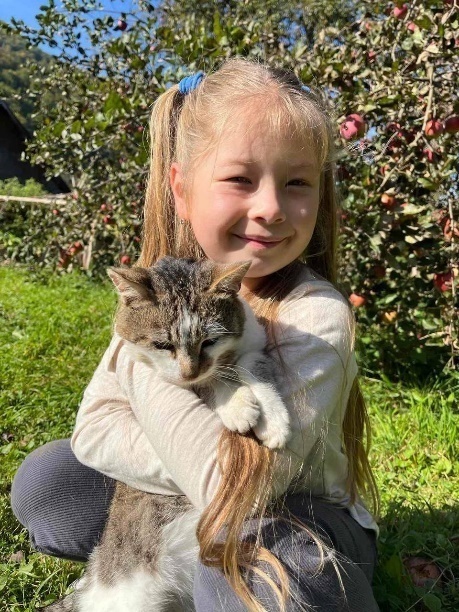 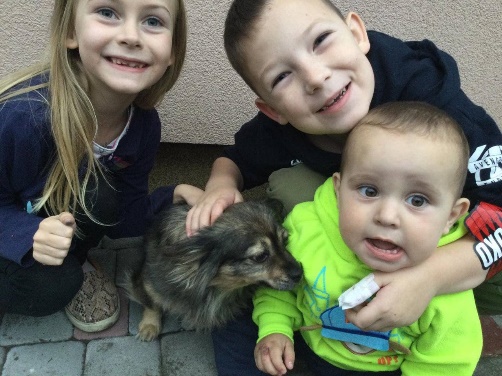 Педагог – організатор 
Друляк Н. М.
Урок – квест 
«Хліб усьому голова»
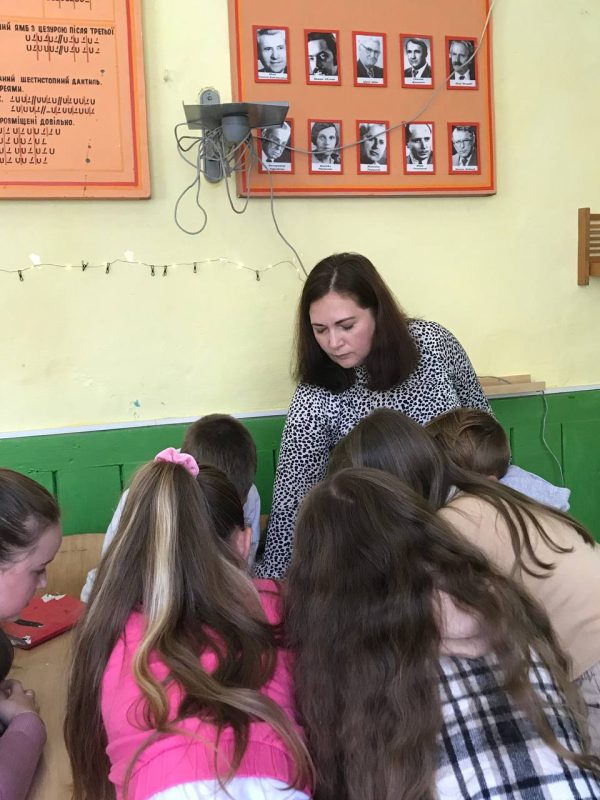 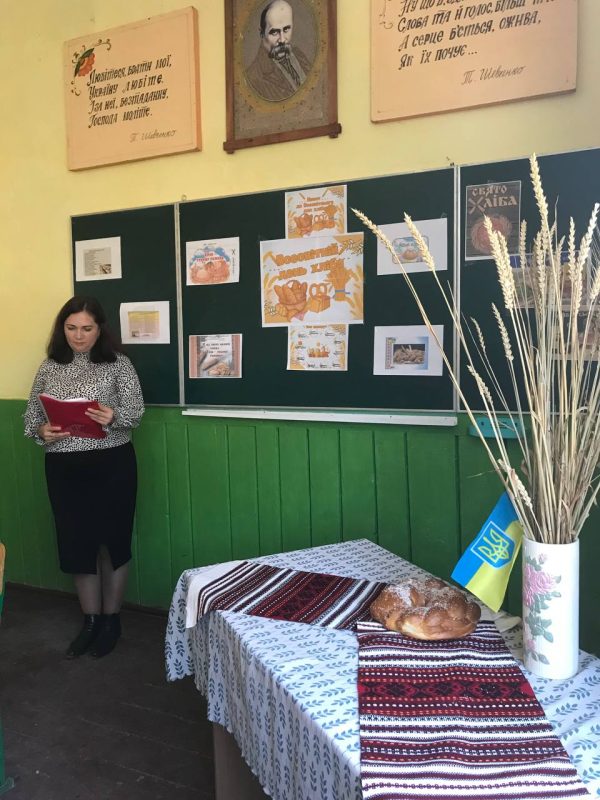 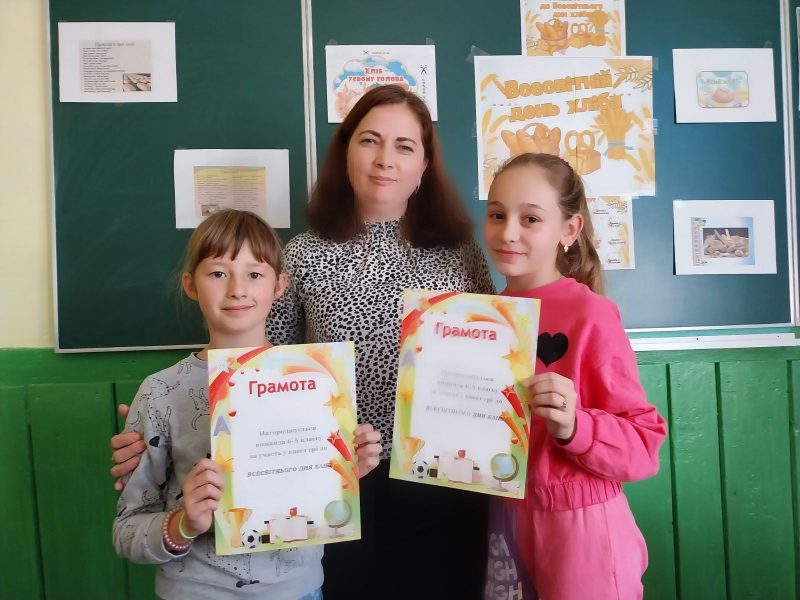 Соціальний педагог
Даниш В.Ю. 
6 – А клас
79 річниця визволення села Костилівка від фашистів
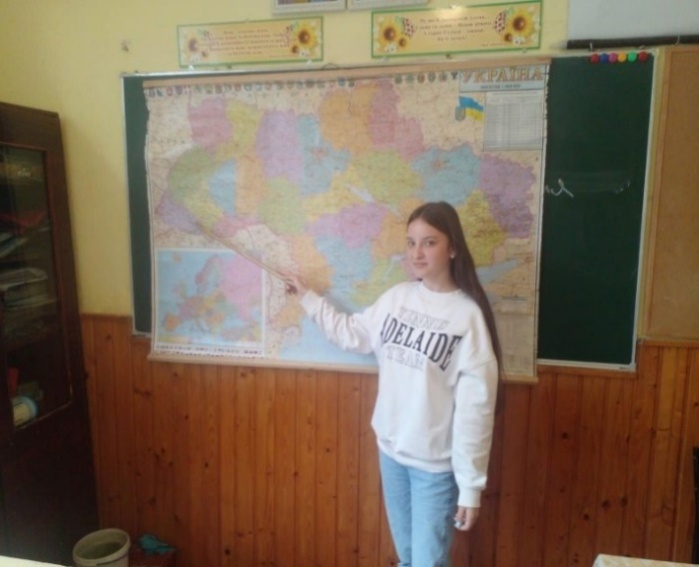 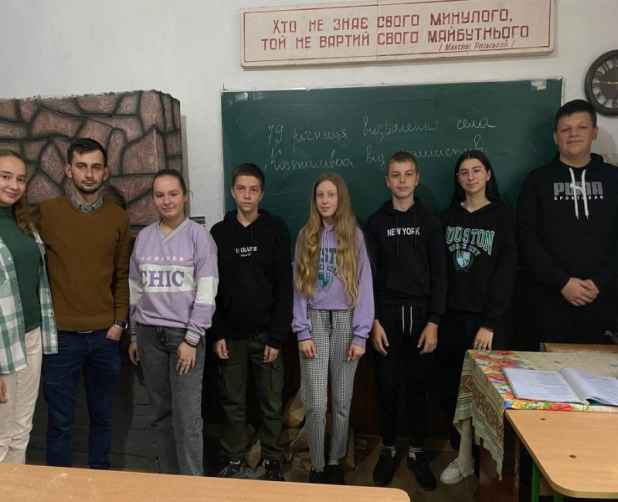 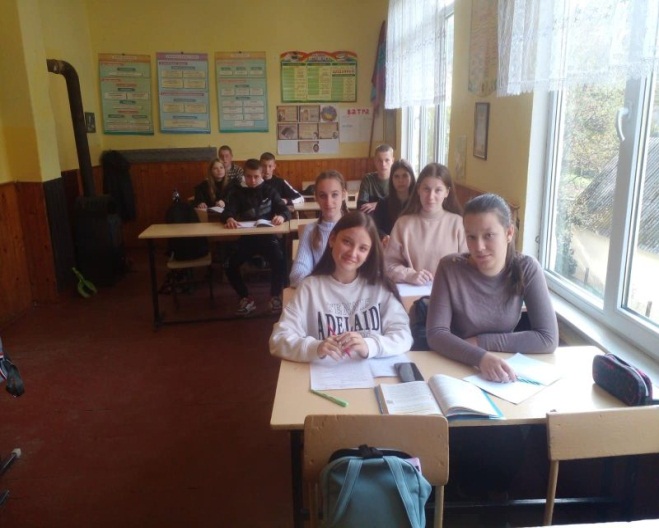 Вчитель історії України 
Савляк  В.В.
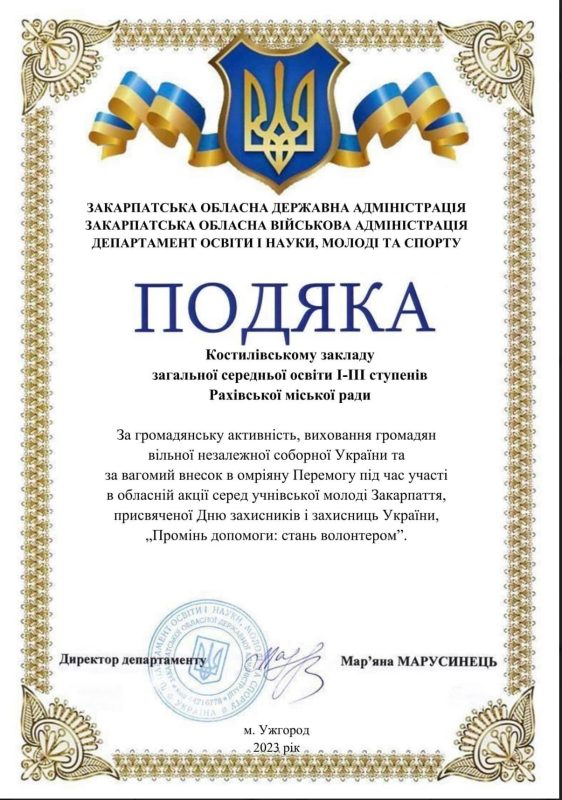 В рамках акції «Промінь допомоги: стань волонтером» на підтримку захисників та захисниць України
Педагог – організатор 
Друляк Н. М.
Відкрита виховна година на тему ” День української писемності та мови”
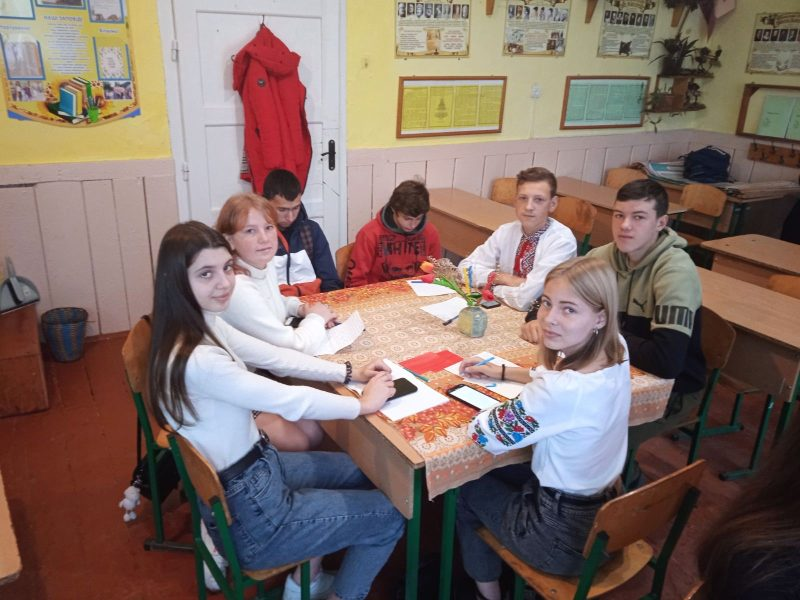 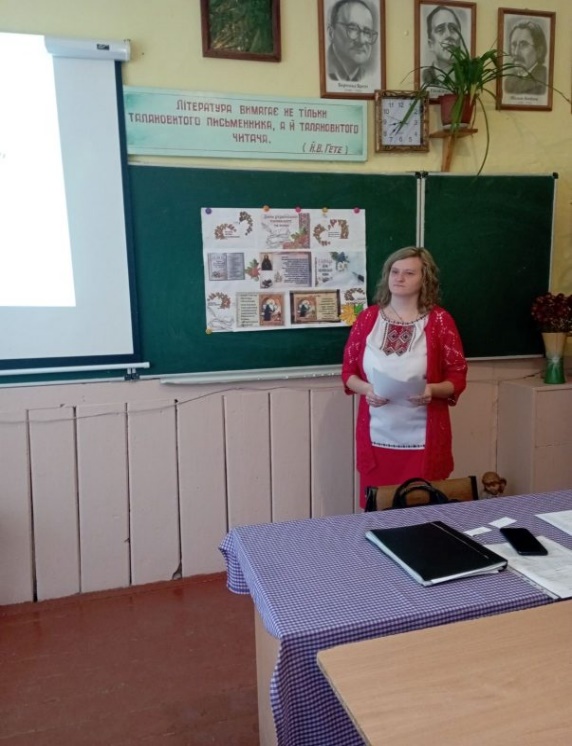 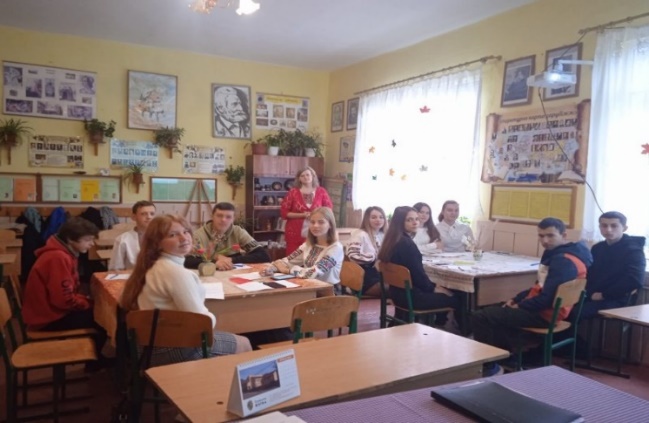 Класний керівник 
11 –А класу
 Сидора В.Д.
Виховний захід  до Дня української писемності  та мови на тему  «Українська мова – серце наше»
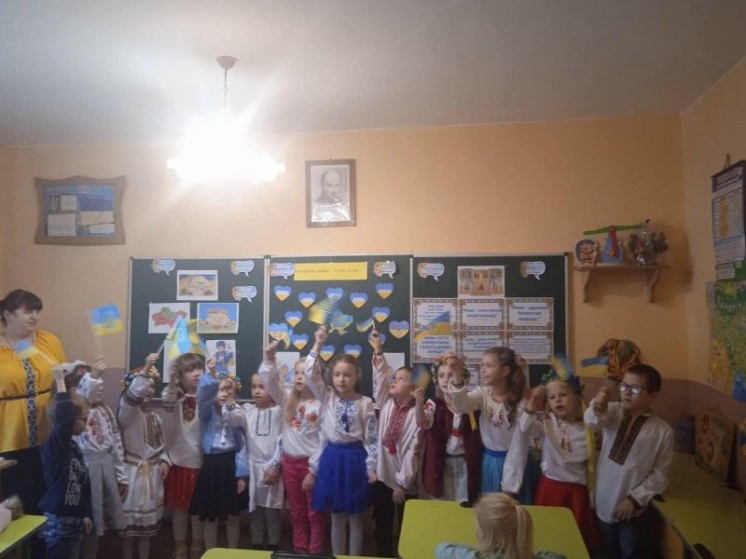 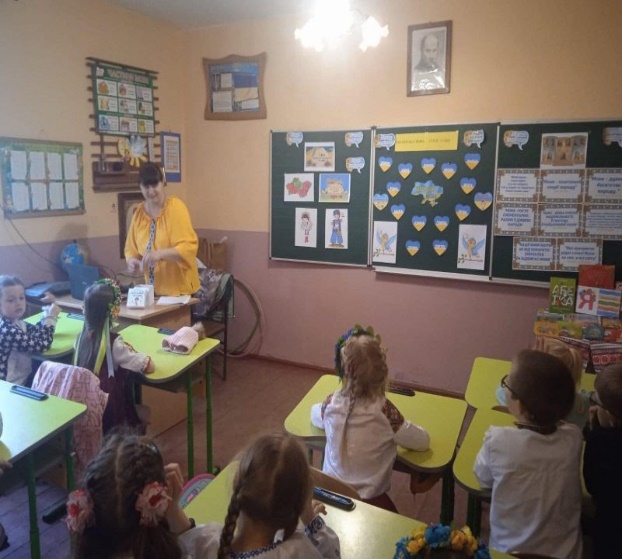 Вчитель ГПД 
Григорчак Т.І. 
  (молодша група)
Загальношкільні батьківські збори
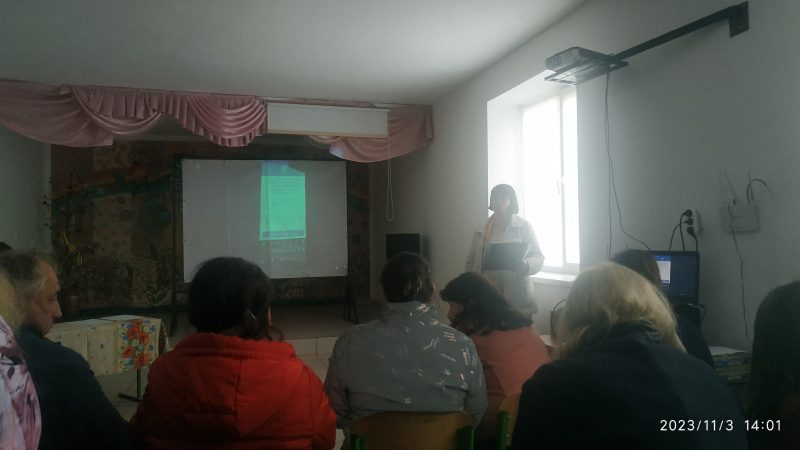 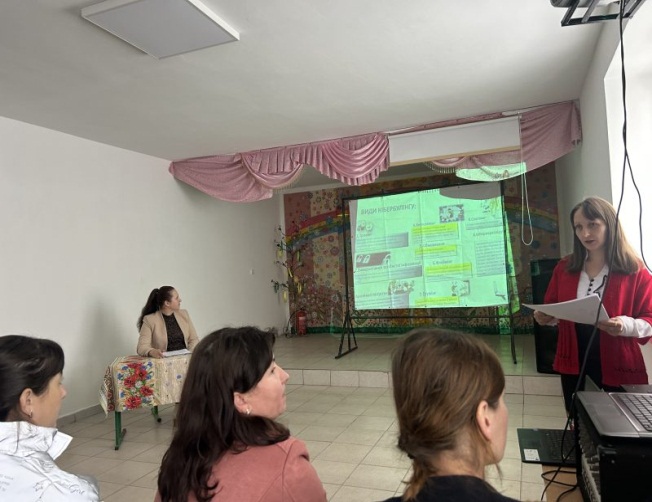 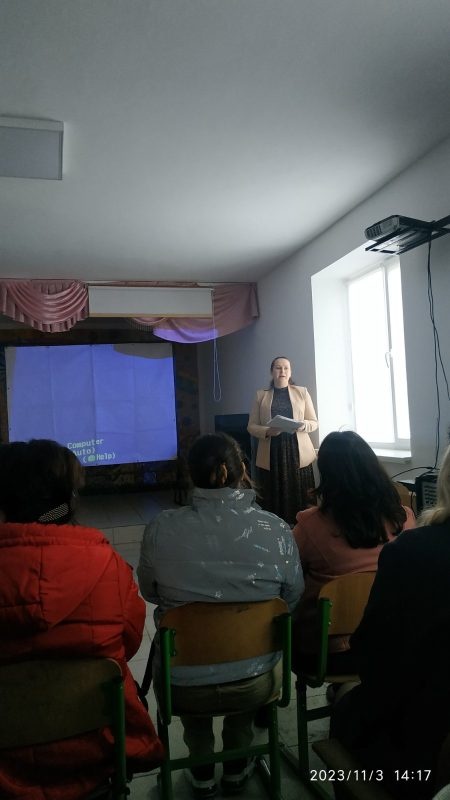 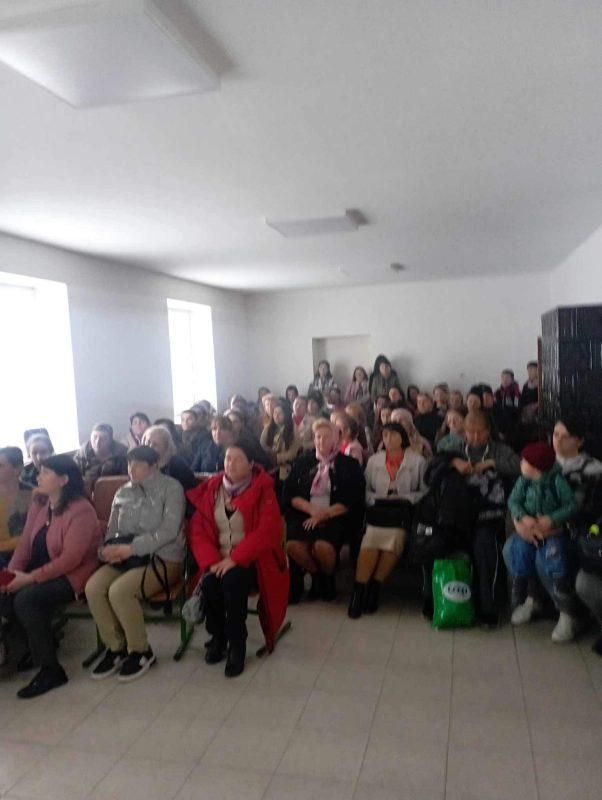 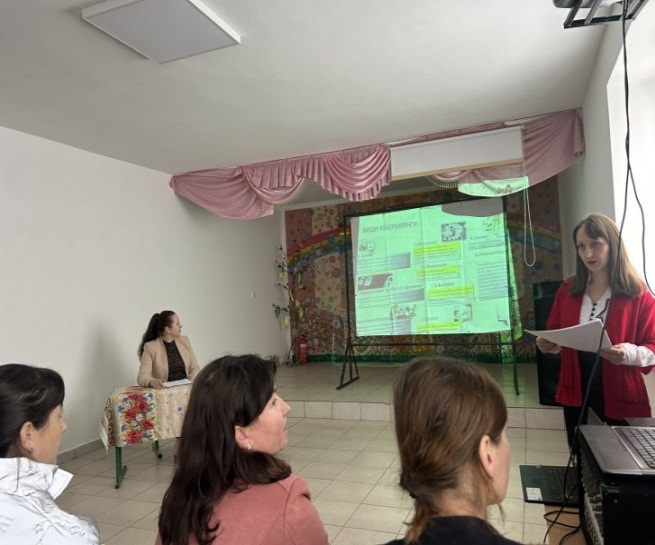 Майстер – клас 
для учнів 9-11 класи                             від інструкторів організації Червоний хрест
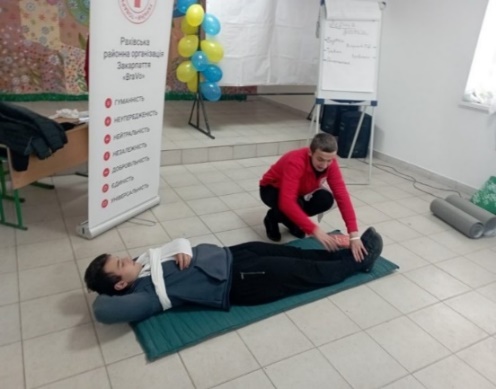 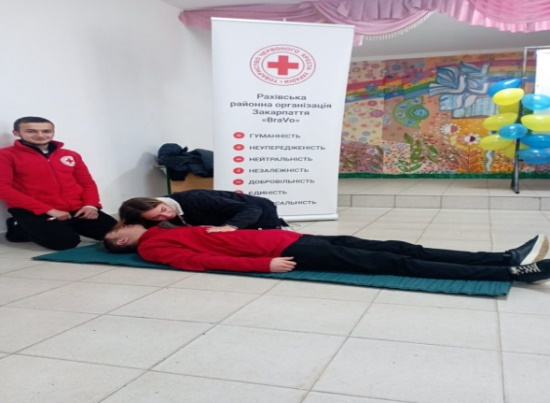 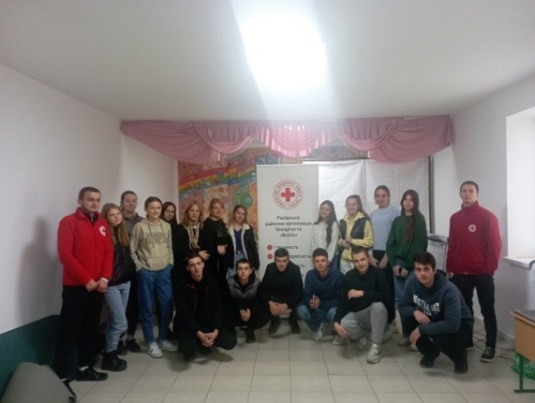 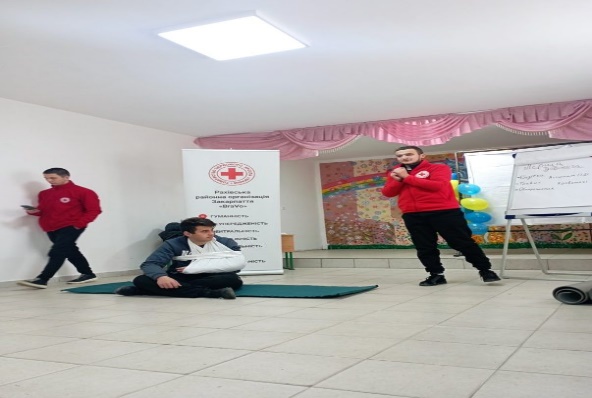 Військово – патріотична гра «Сокіл» («Джура»)  посвята у козачата
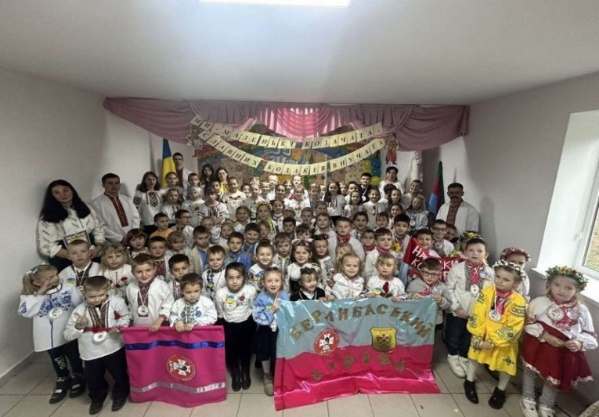 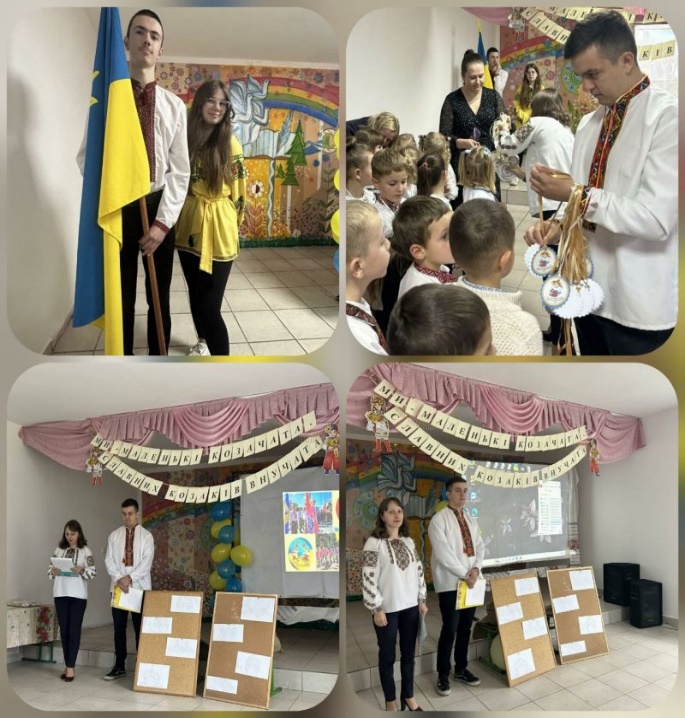 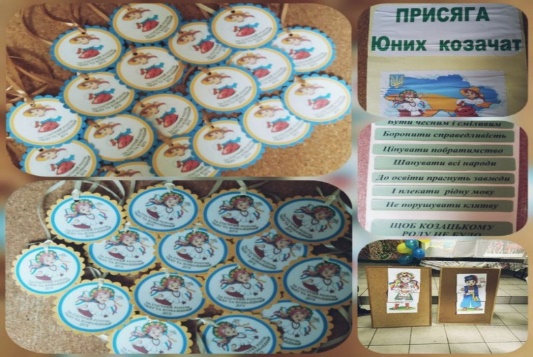 ЗДВР Міськова Н.І. 
Виховники роїв 
 1 – 4 класів
Відкрита виховна година 
 на тему 
«Друг пізнається в біді»
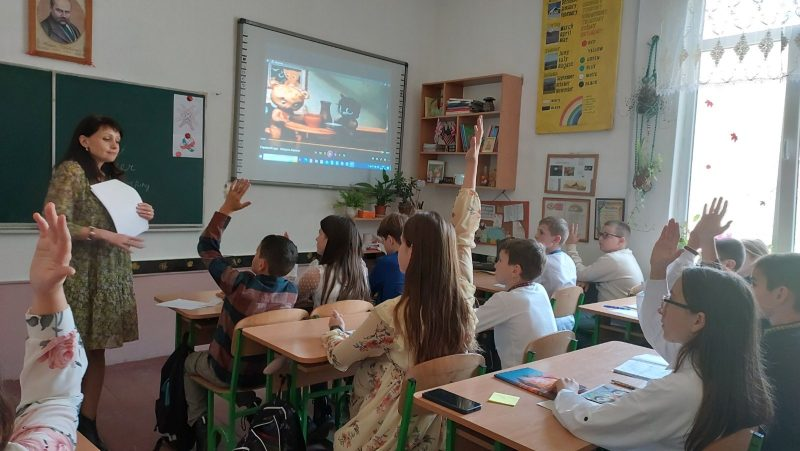 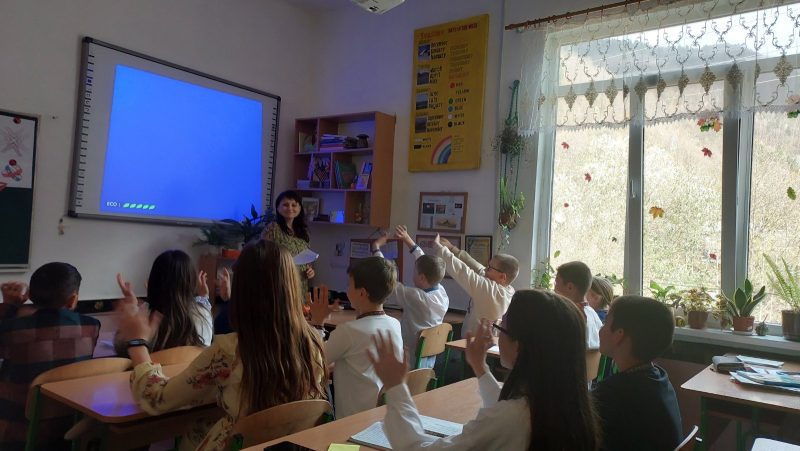 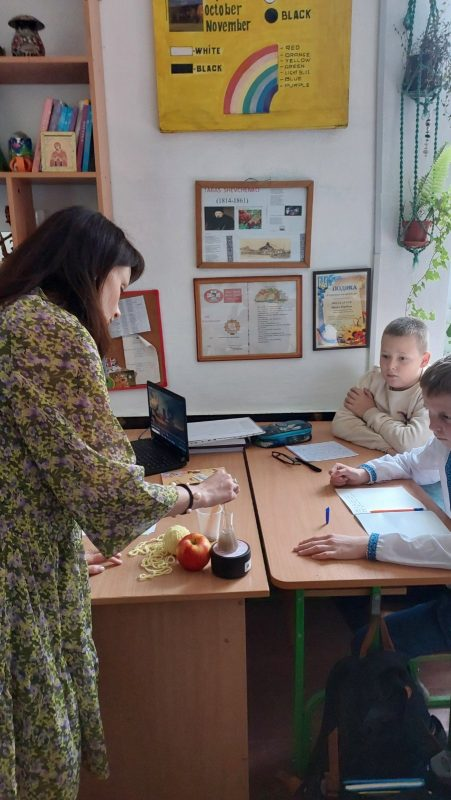 Класний керівник                                                            Молдавчук О.Ю. 
6 – Б клас
Урочисте відкриття меморіальної дошки на честь  загиблого захисника 
Паніна Андрія Юрійовича
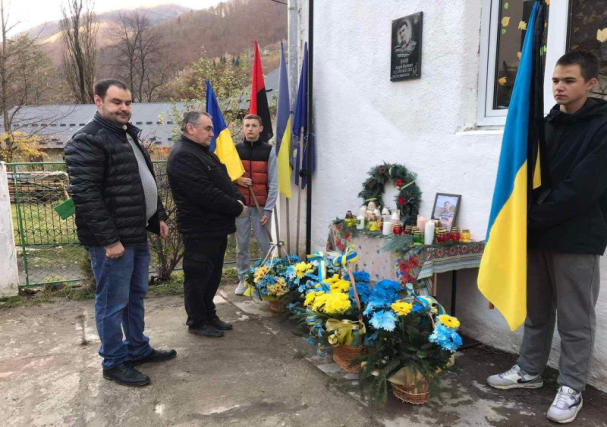 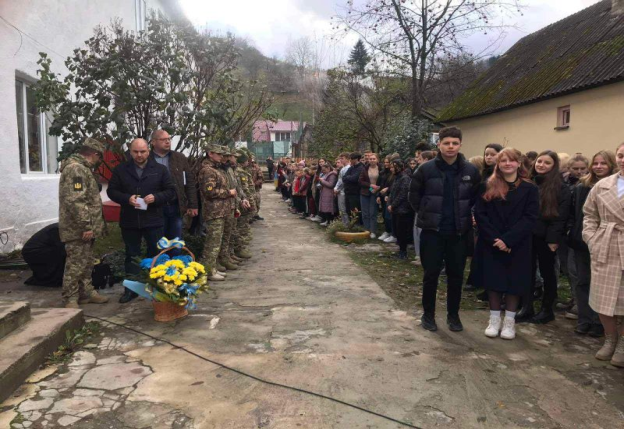 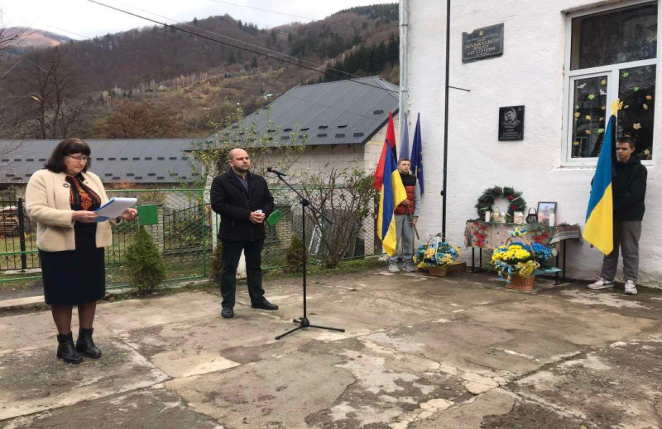 Гуманітарна допомога для 128 бригади
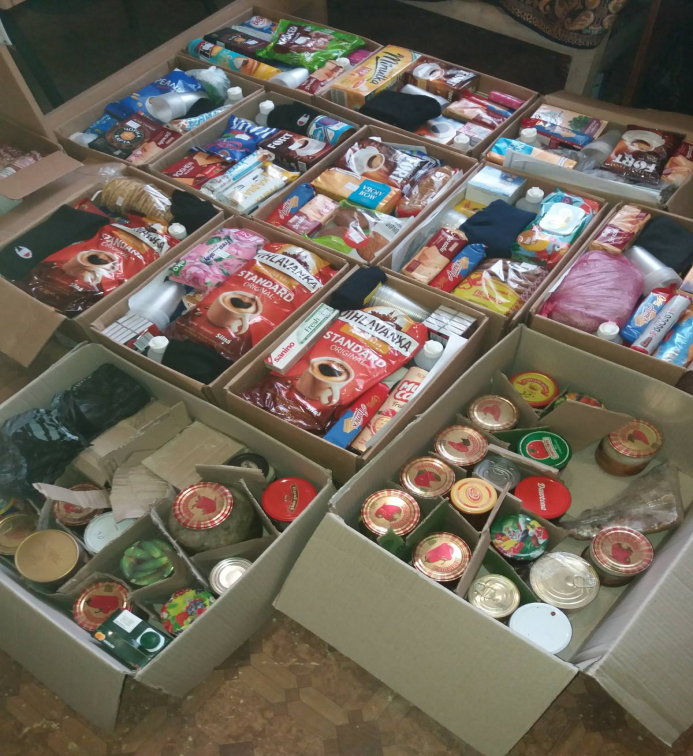 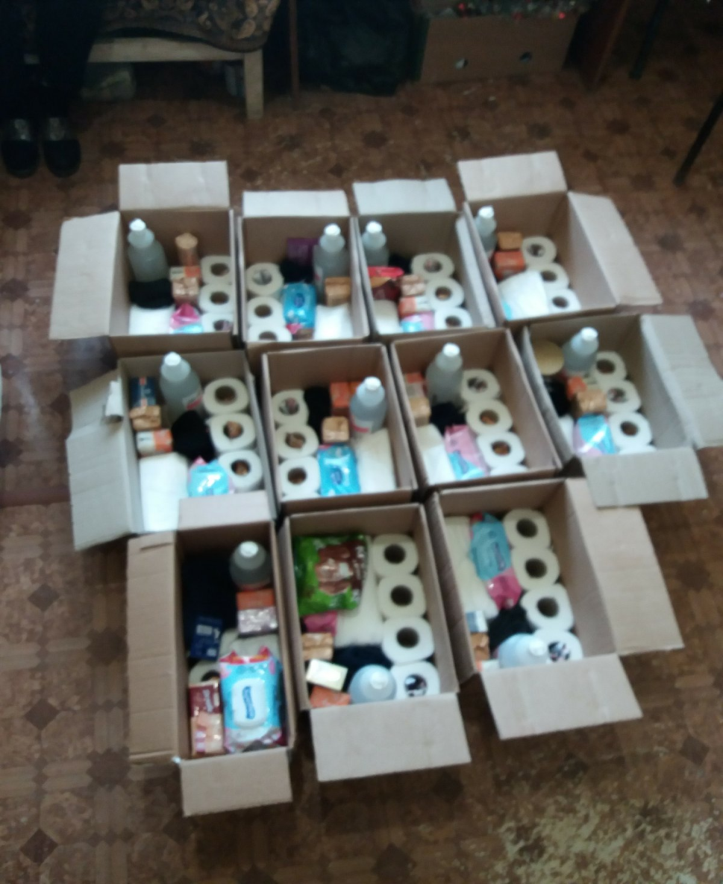 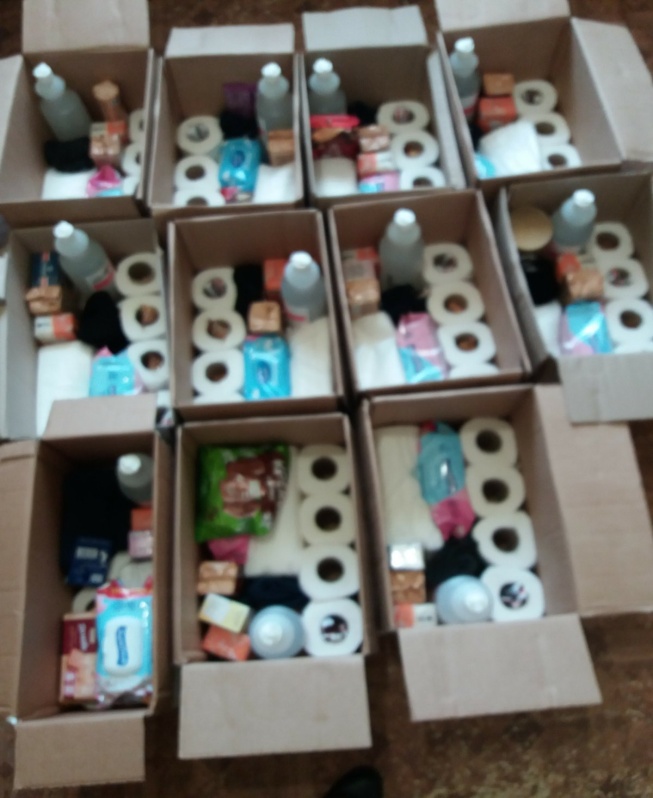 Велика подяка нашим Захисникам за подаруночки для нашого закладу
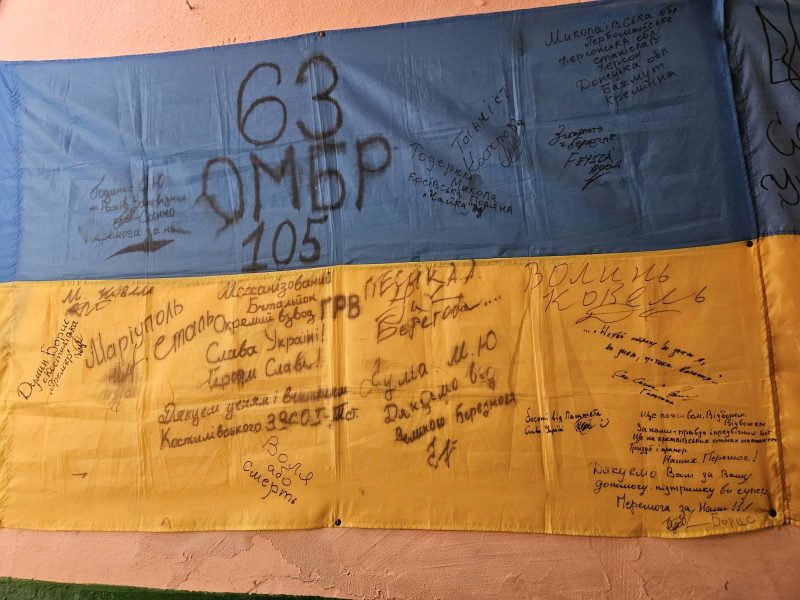 Мирного неба нам усім!   Чекаємо з перемогою!
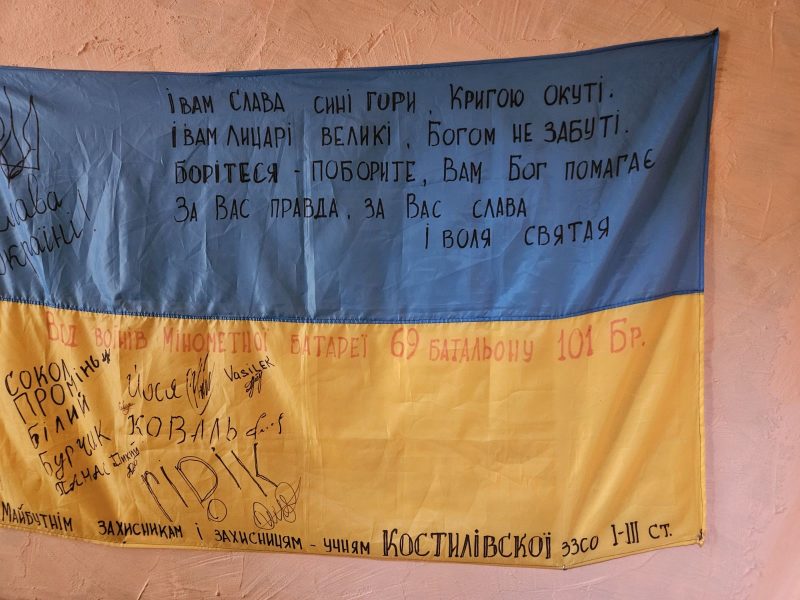 Бесіда з учнями на тему «Обмороження. Наслідки обмороження»
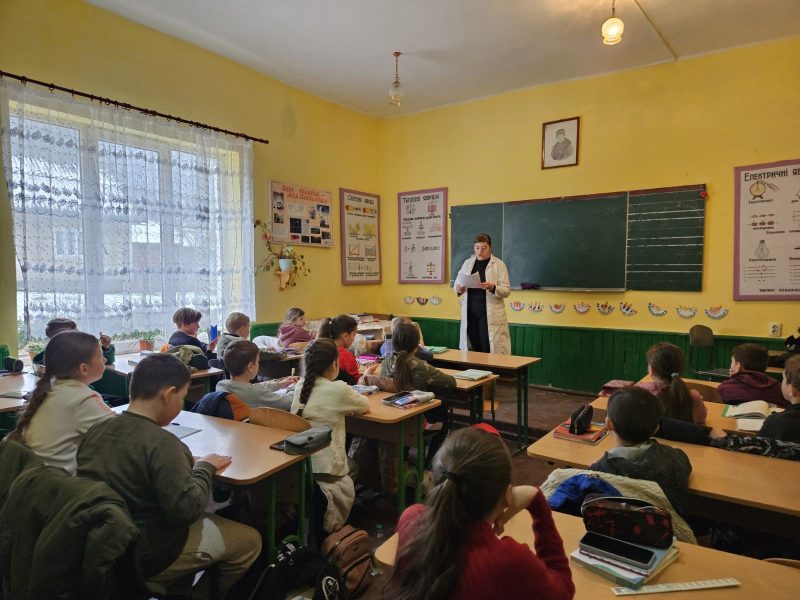 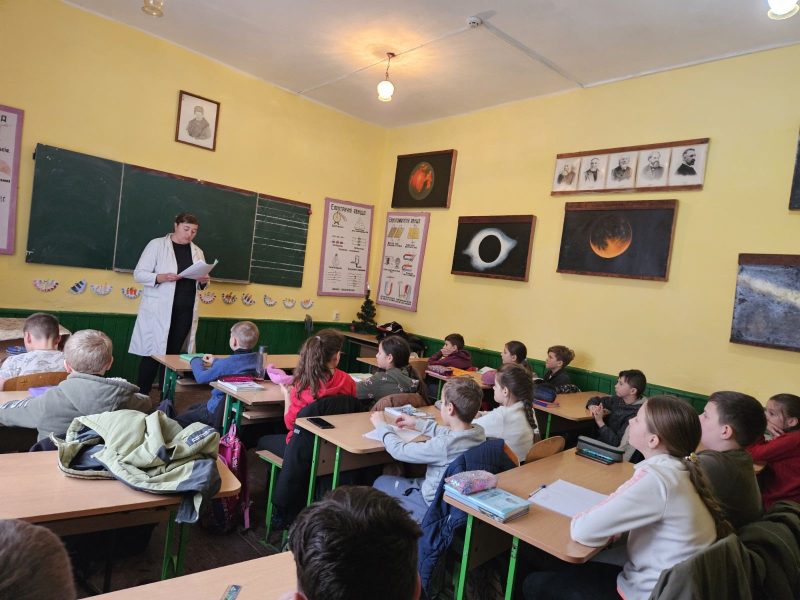 Медична сестра 
Ігнатюк Г.В.
5 – Б клас
Виховна година на тему
«Йде святий Миколай – ти добром його стрічай»
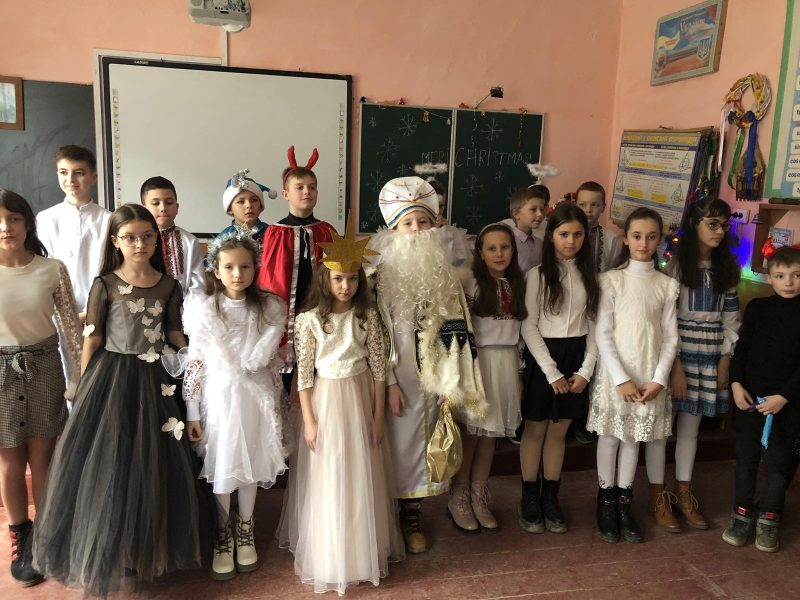 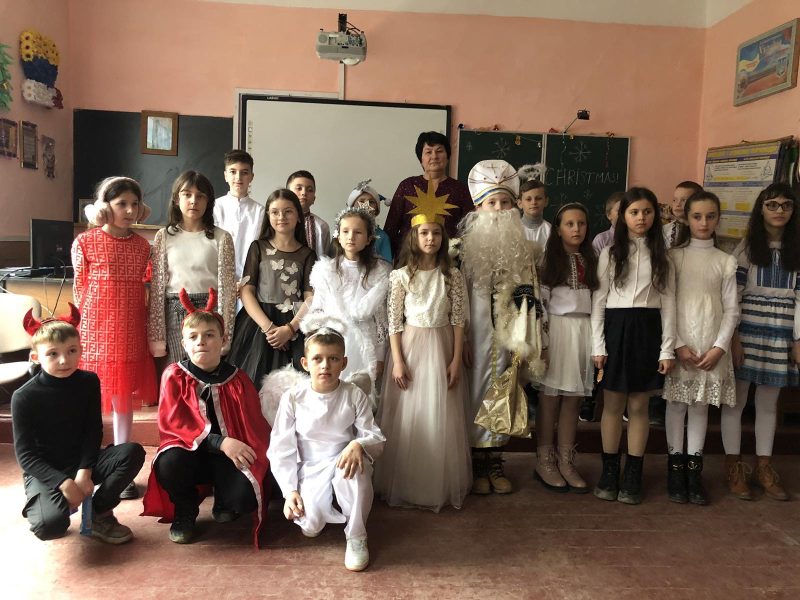 Класний керівник                                                            Тодер Г.Ю. 
5 – А клас
Казкова атмосфера радості, сміху, веселощів від артистів аніматорів «ПОЗИТИВЧИК»                             для учнів  1-4 класів
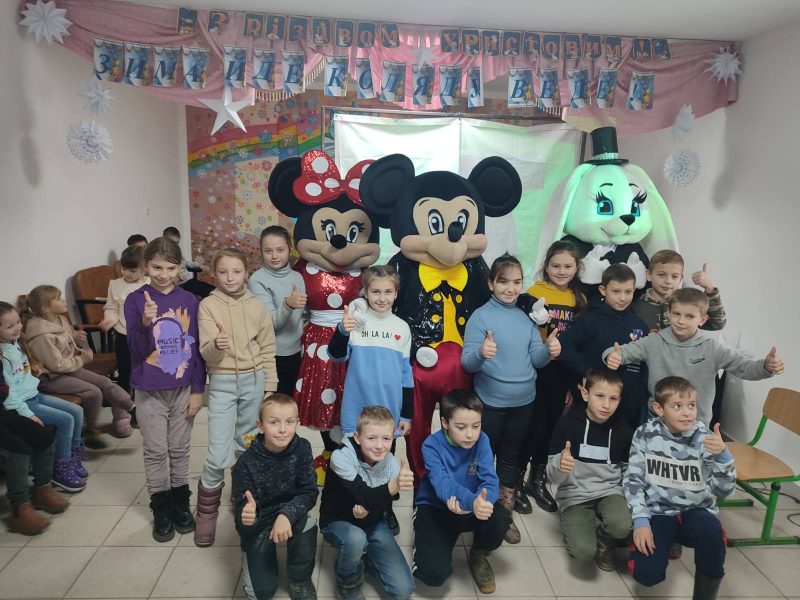 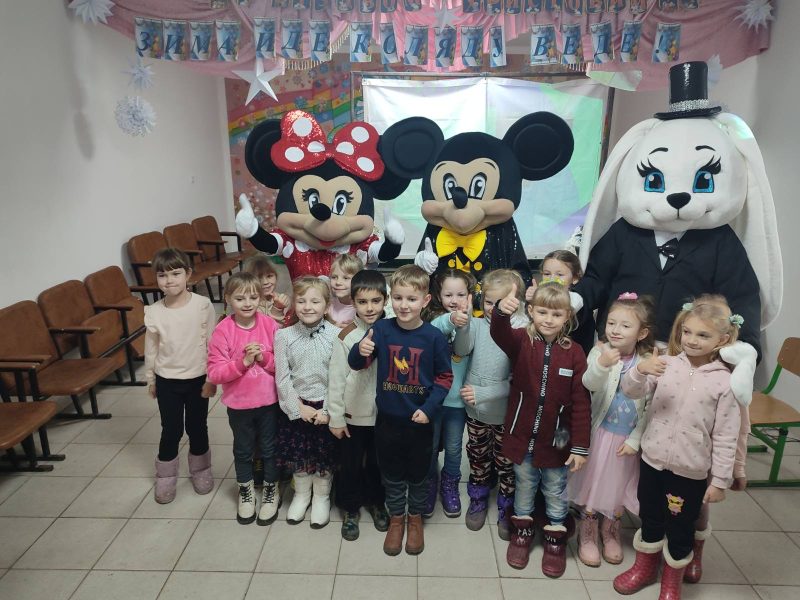 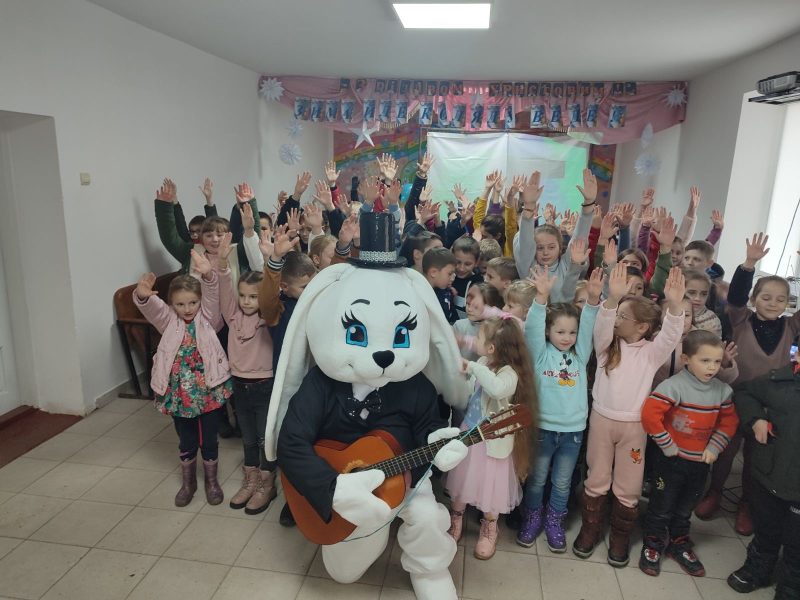 Проведено бесіду з учнями 
« Вакцинація. Дії вакцини на організм людини. Важливість вакцини у житті людей. »
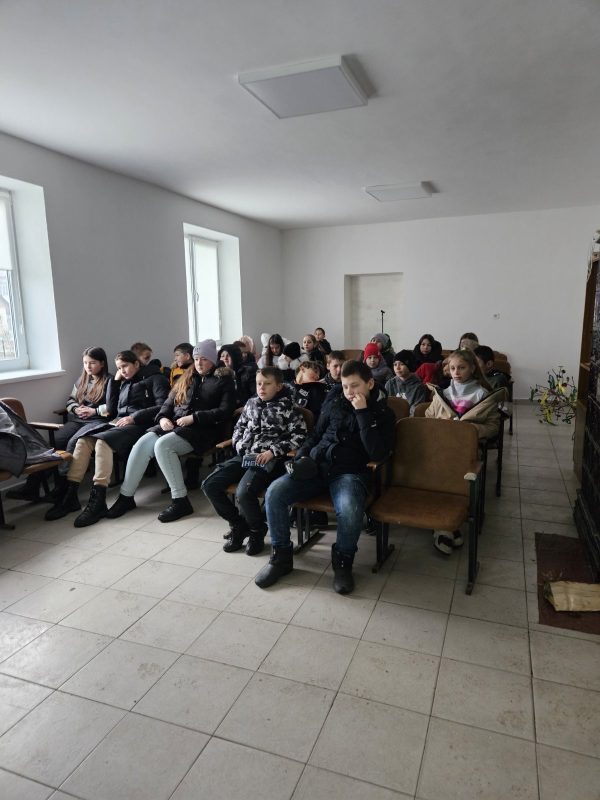 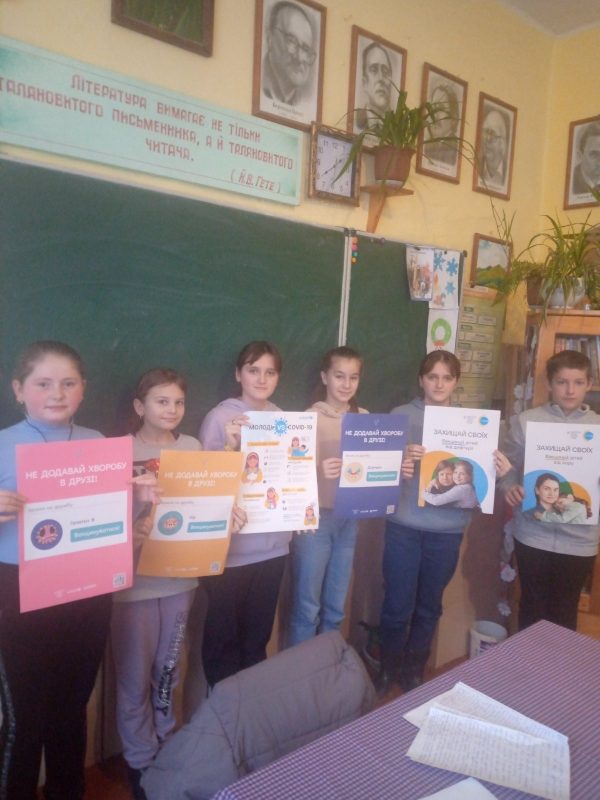 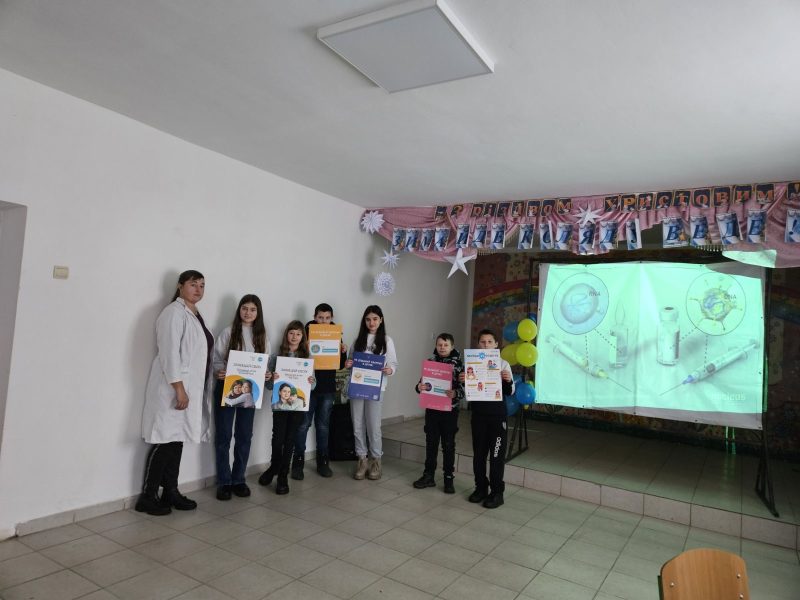 Медична сестра
 Ігнатюк Г.В.
5 – 11 класів
Відкритий виховний захід 
«Зима йде, коляду веде!»
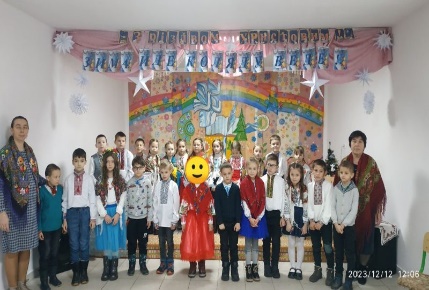 Класоводи 2-А, Б класів
Томенюк Г.М. 
Єрмоньонок М.П.
«Світом коляда мандрує, радість нам дарує!»
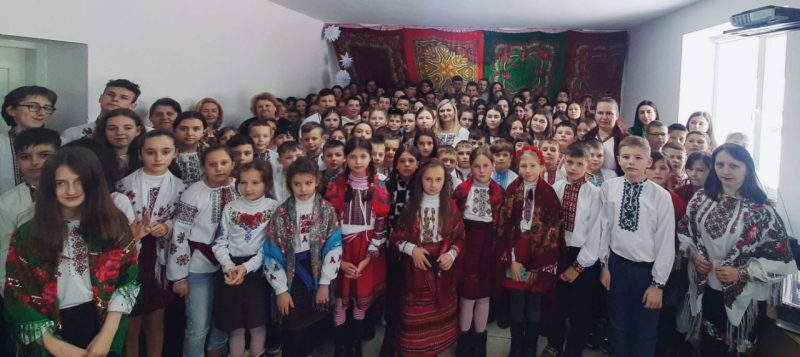 Класні керівники
5 – 11 А,Б класів
Челендж «Зимова казка»
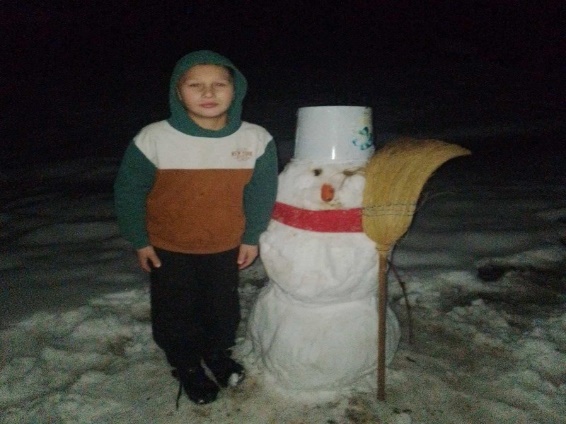 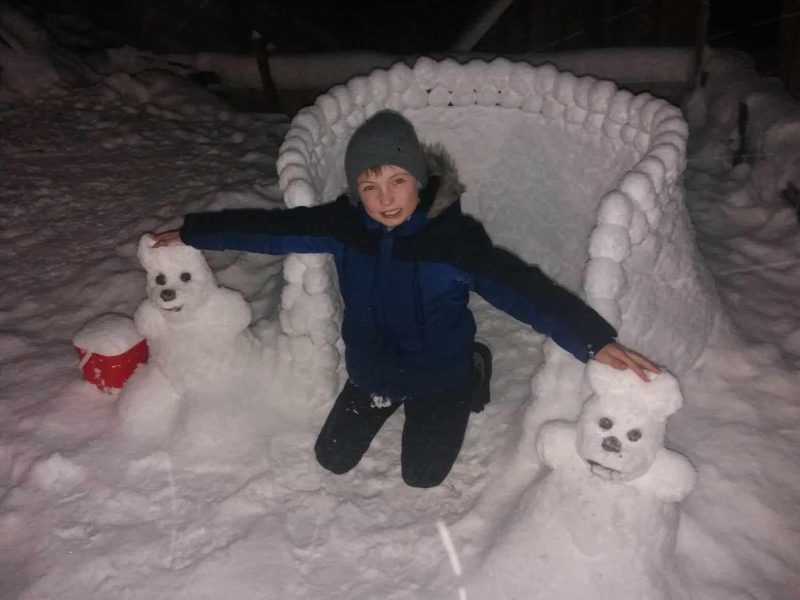 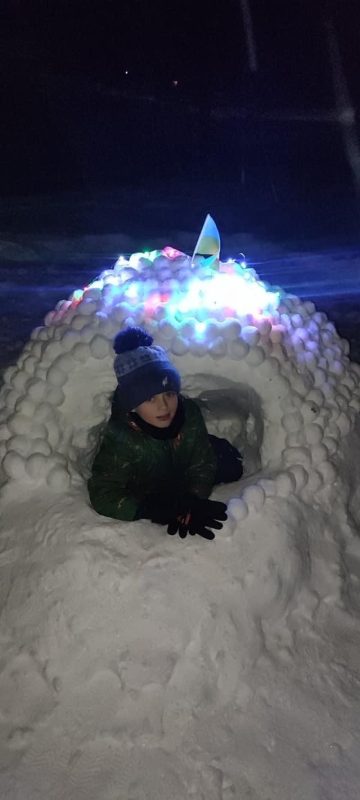 Педагог – організатор 
серед учнів 1-8 А,Б класів
Тематична лінійка присвячена Дню Гідності та Свободи
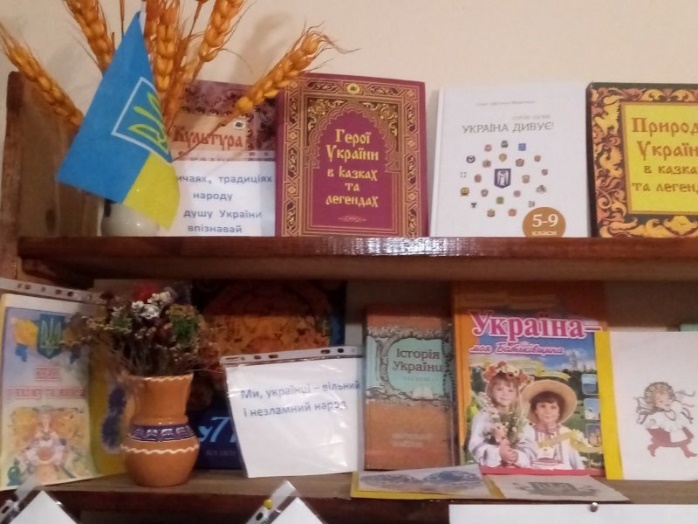 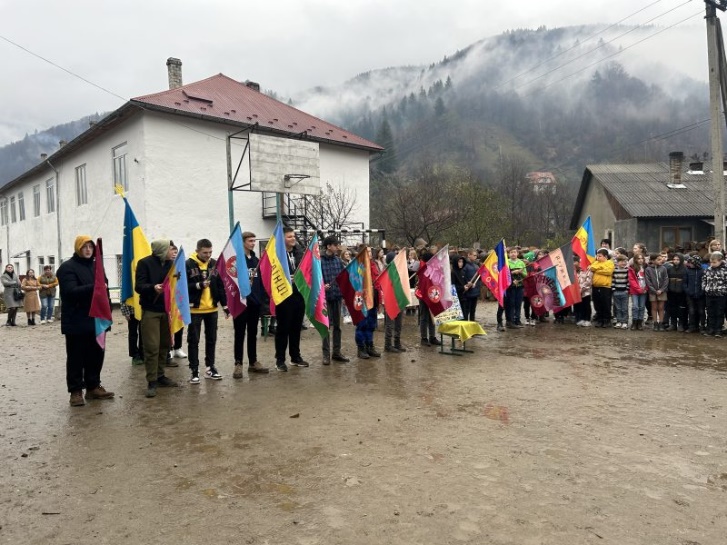 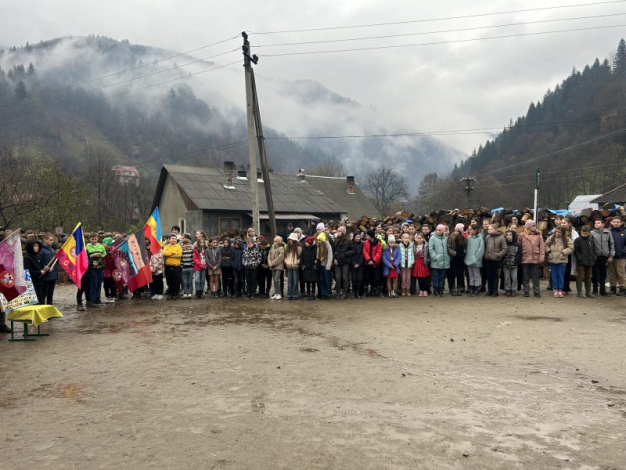 Адміністрація 
закладу
Вчителями історії проведено виховні бесіди присвячені 
Дню Соборності України. Учнями закладу організовано «Ланцюг Єдності». У шкільній бібліотеці оформлено тематичну виставку
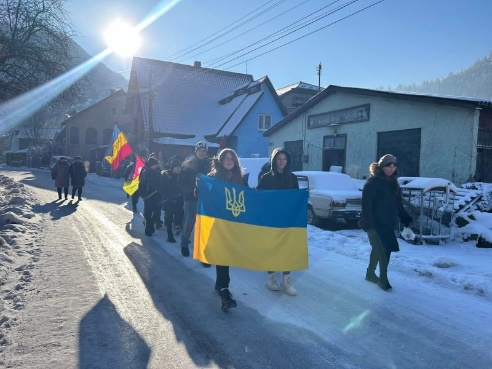 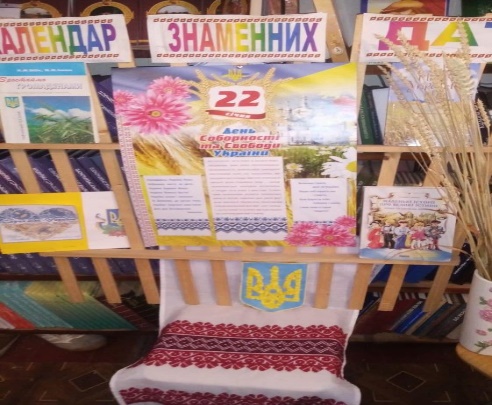 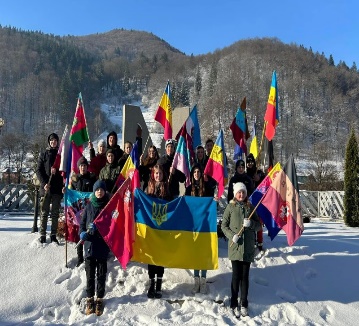 ВчителІ ІСТОРІЇ -  І.Д. МИЛАНЮК , В.В.Савляк,  
ШКІЛЬНИЙ БІБЛІОТЕКАР -  Н.І. ШТЕЧУК
ПЕДАГОГ – ОРГАНІЗАТОР -  Н.М. ДРУЛЯК
Виховні заходи присвячені Голодомору
1932-1933 років
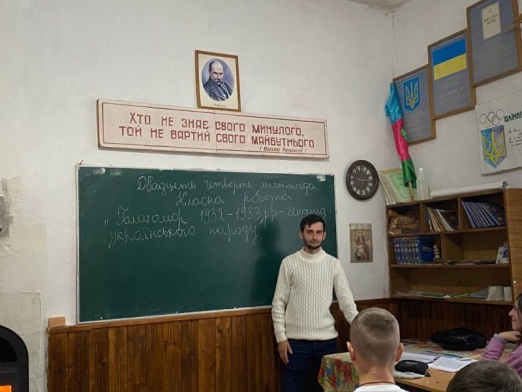 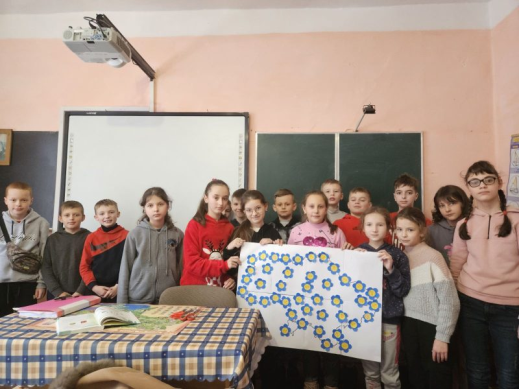 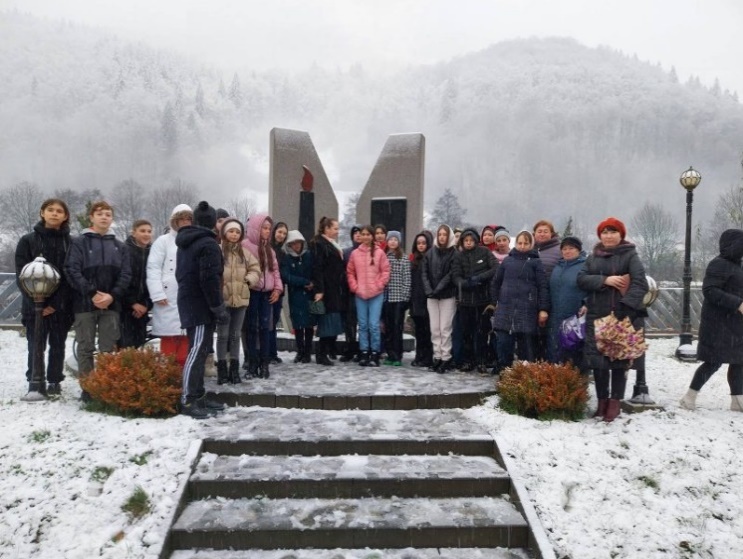 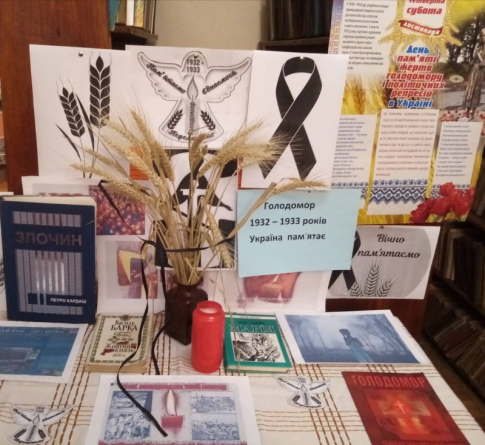 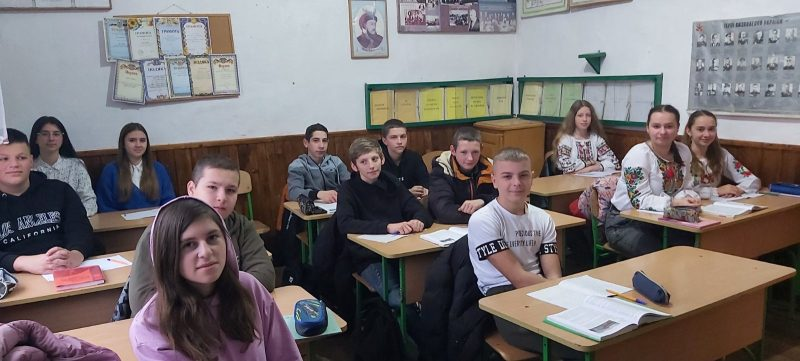 Педагогічні працівники
Тематичний тиждень 
«Зимові розваги»
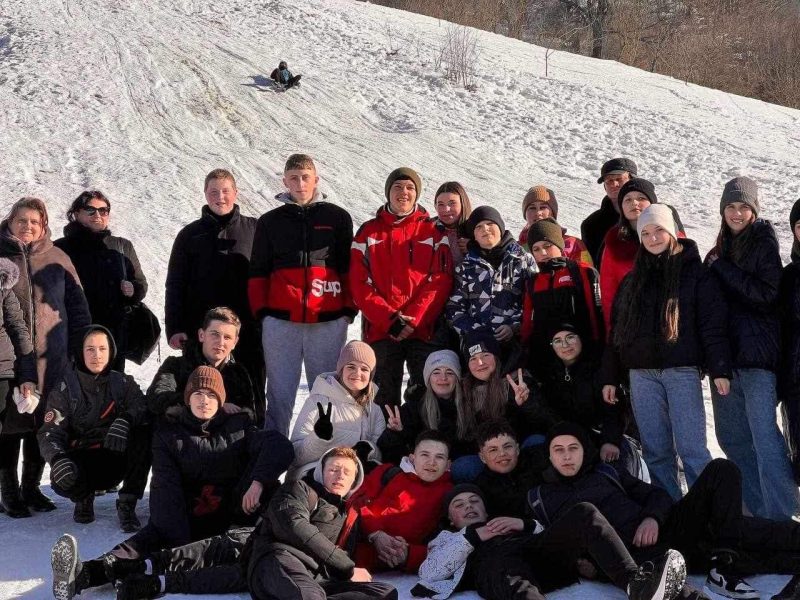 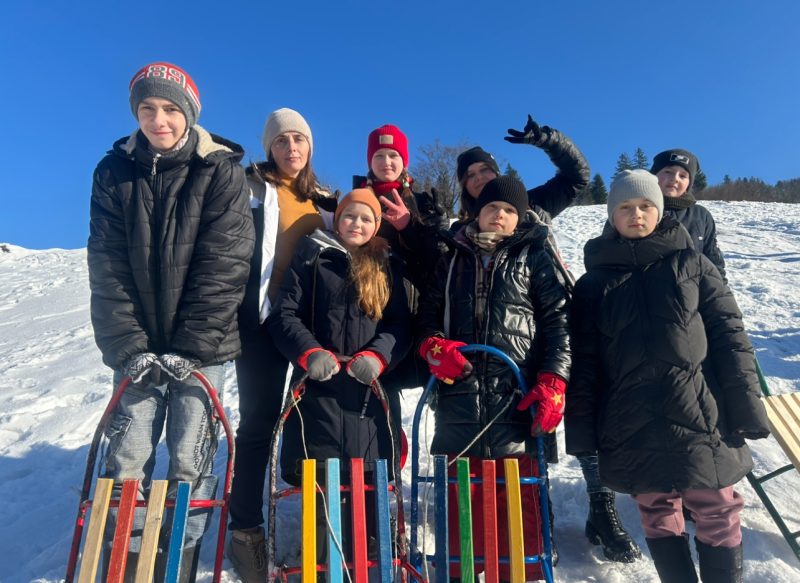 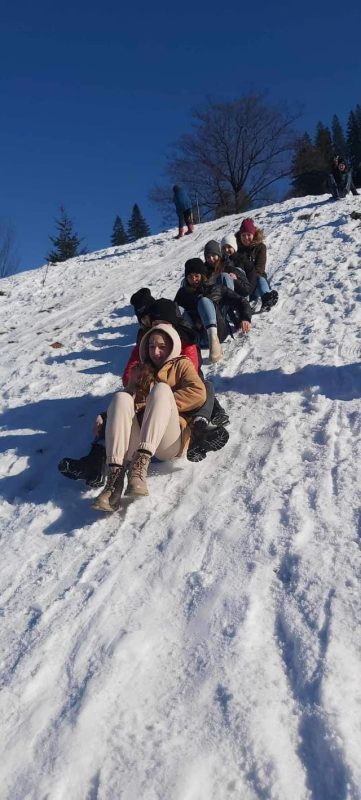 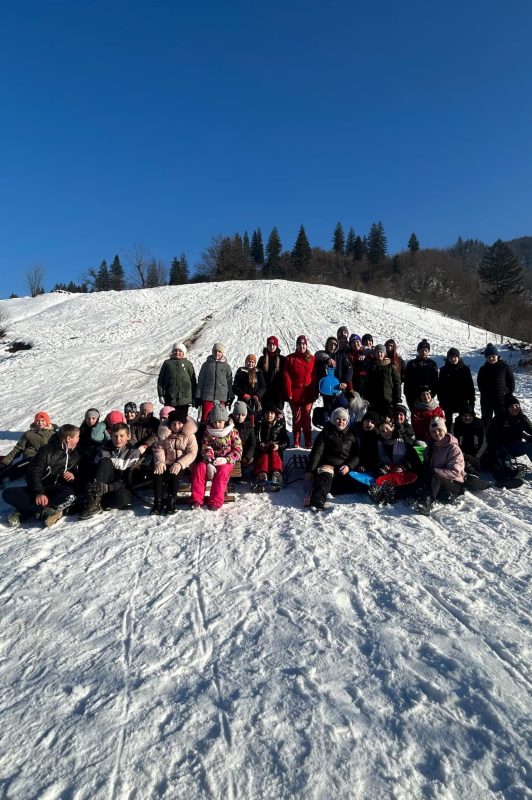 Адміністрація закладу
Загальношкільні батьківські збори
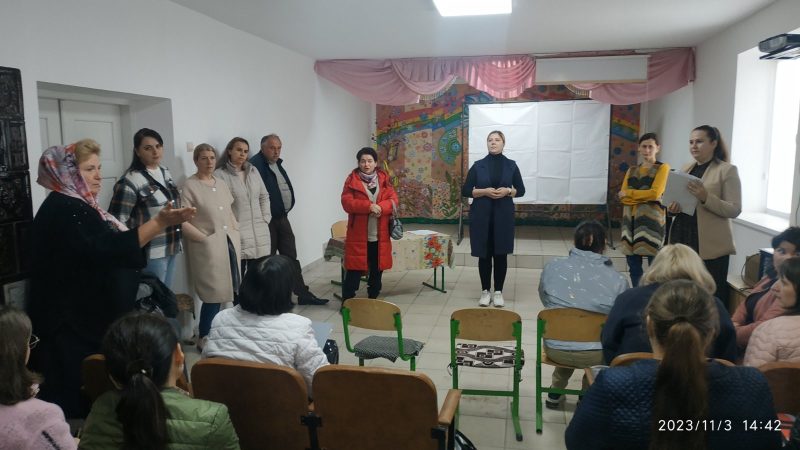 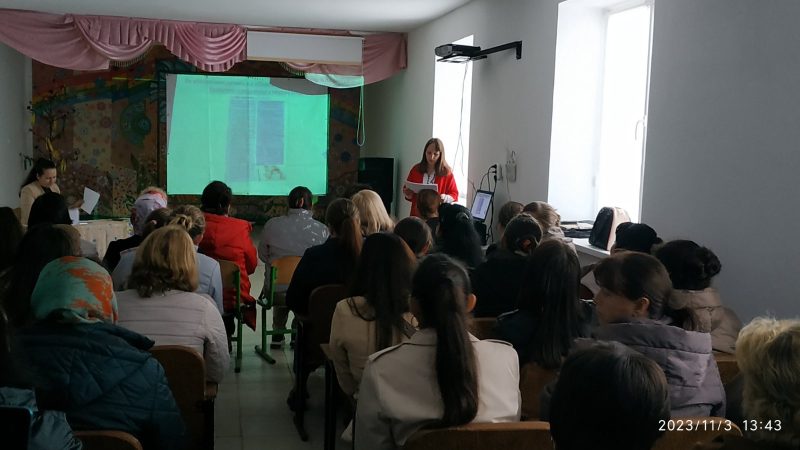 Адміністрація 
закладу
Виховна година, присв’ячена 210 – річниці з дня народження Т.Г.Шевченка на тему «Безсила смерть, коли живуть слова»
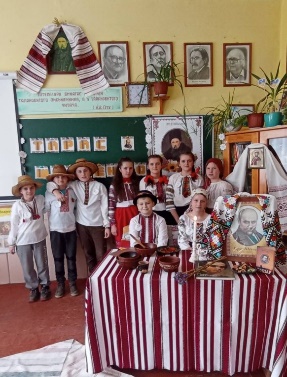 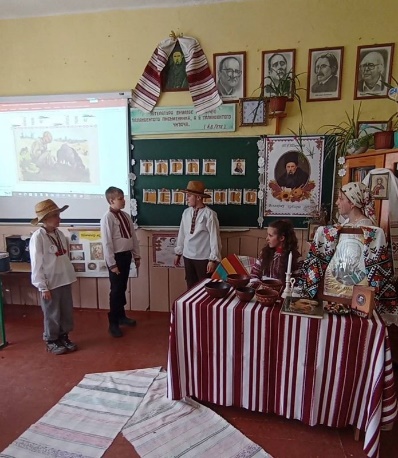 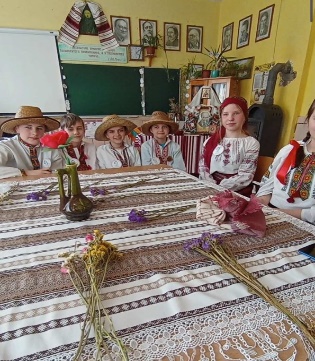 Класний керівник
7 – Б клас 
Томенюк М.О.
Виховний захід присвячений 210-й річниці від дня народження Т.Г.Шевченка
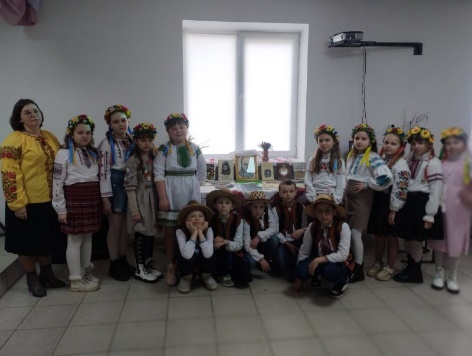 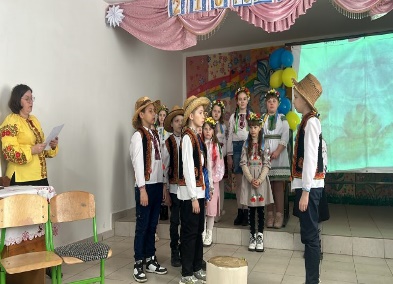 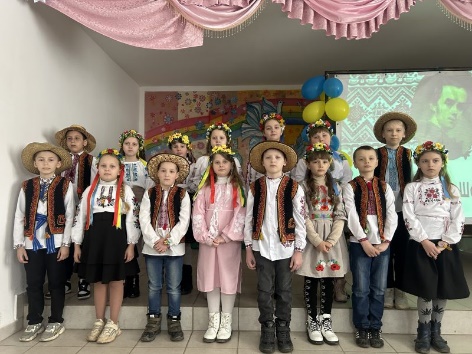 Класний керівник
4 – А клас 
Манілець М.М.
Відкрита виховна година 
на тему 
«Пісня – душа народу»
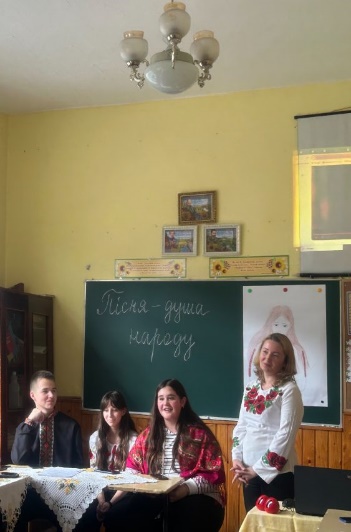 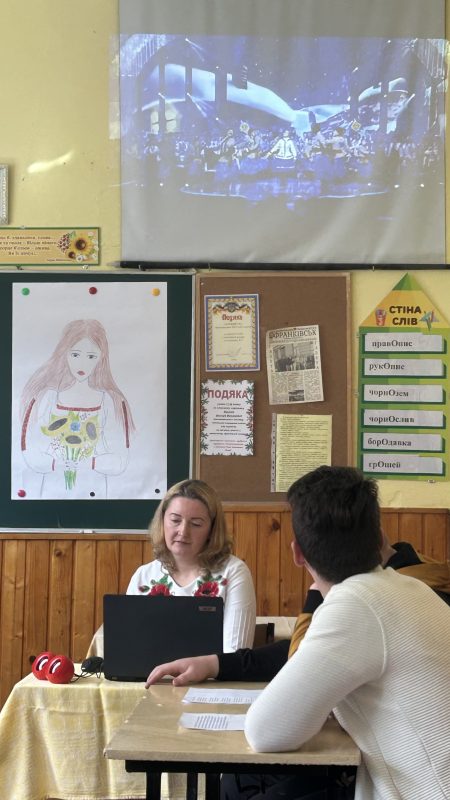 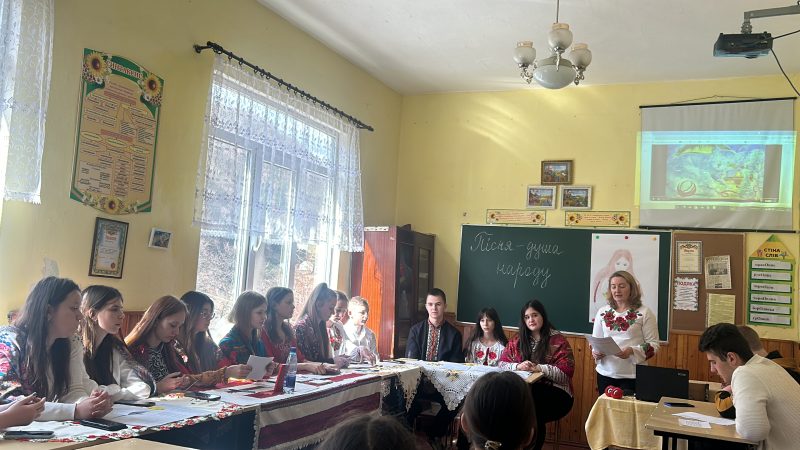 Класний керівник
11 – Б клас 
Веклюк В.М.
Виховний захід присвячений «210 – й річниці від дня народження Т.Г.Шевченка»
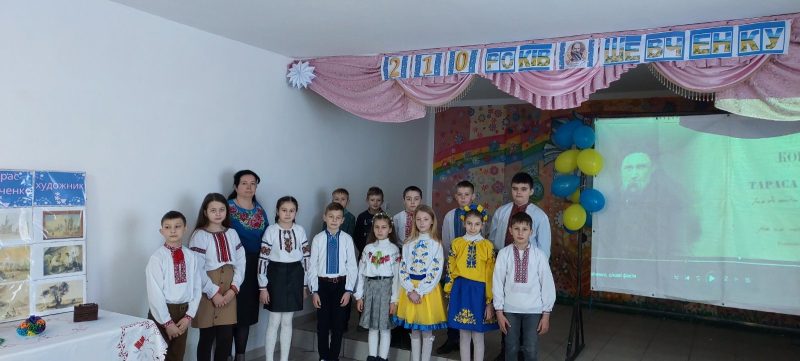 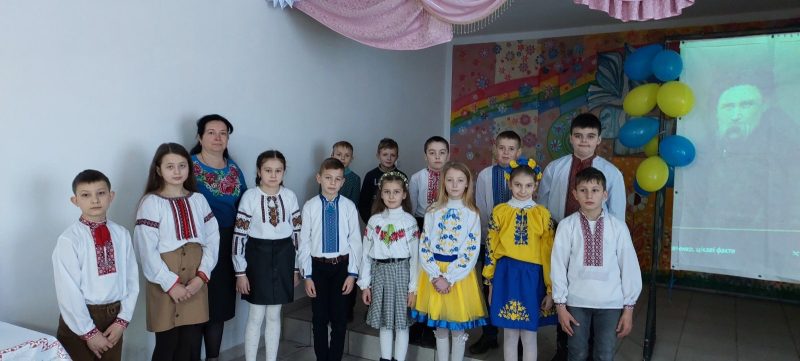 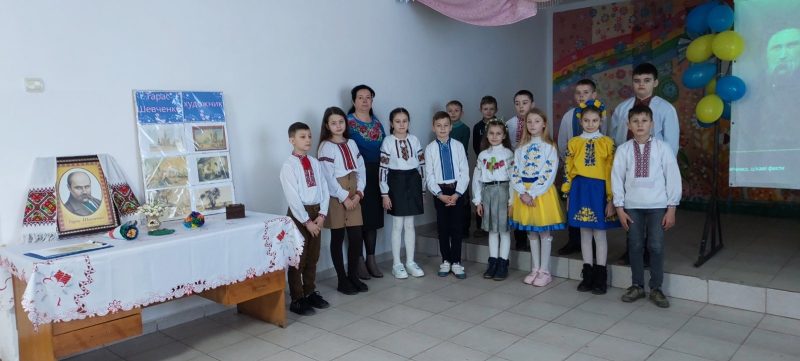 Класний керівник
4 – Б клас 
Шемота І.І.
Проведено годину спілкування на тему «Я та Булінг»
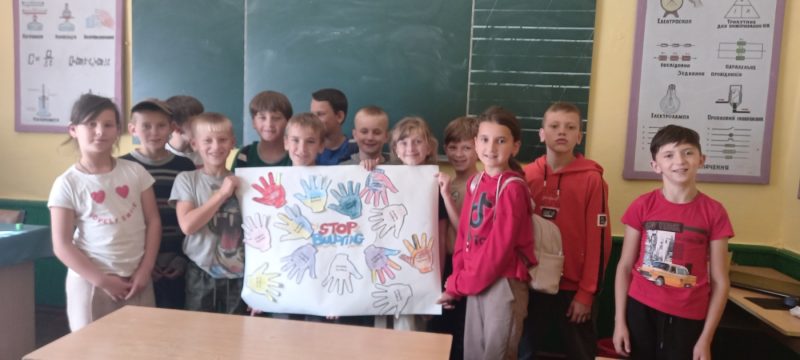 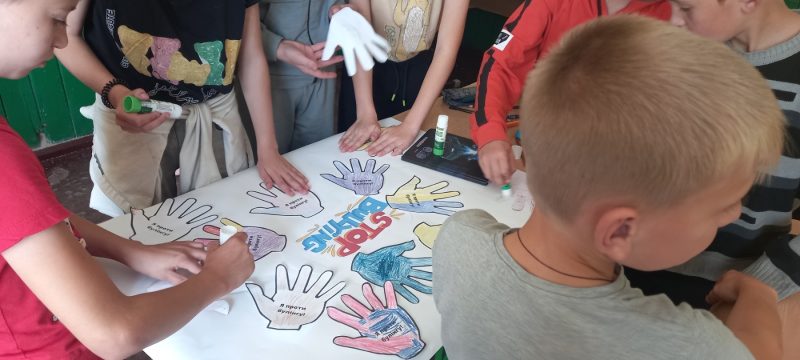 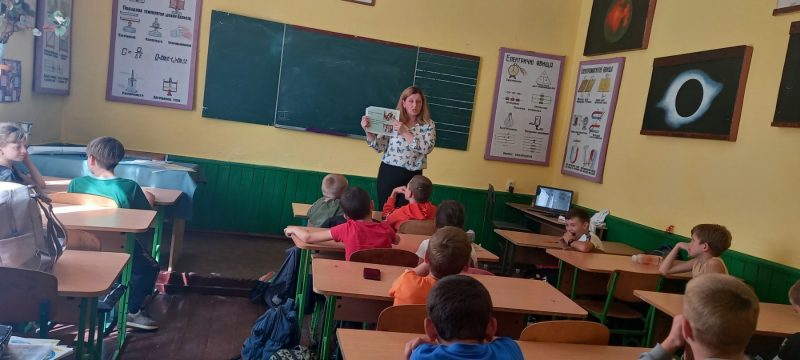 Практичний психолог
5-Б клас 
Гріджак М.М.
Друга річниця повномасштабного вторгнення Росії на територію України
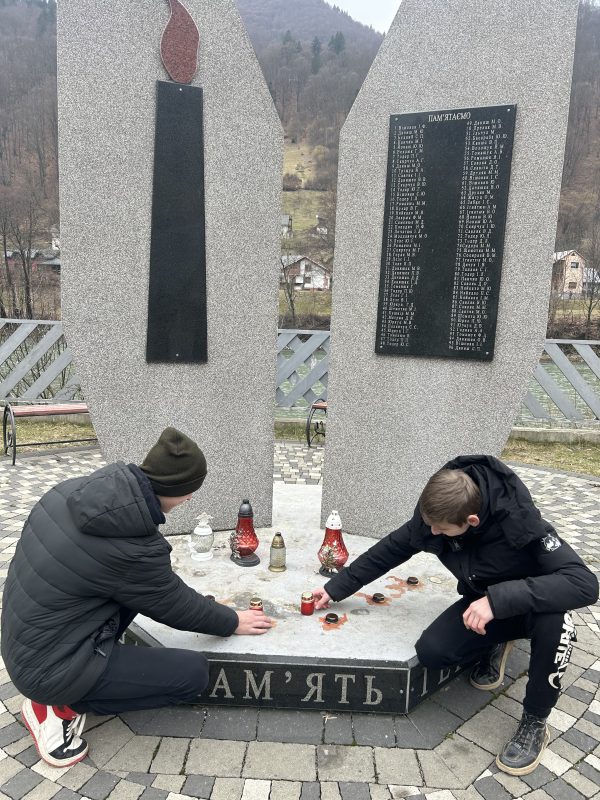 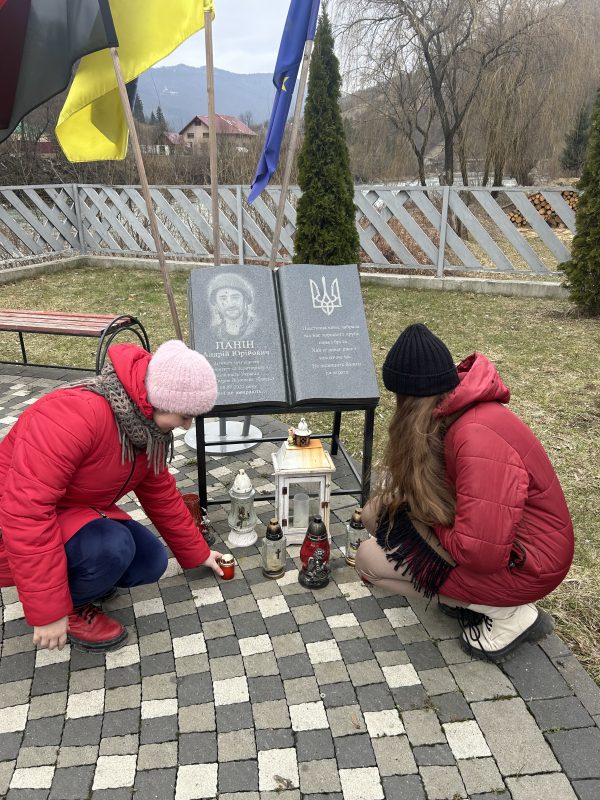 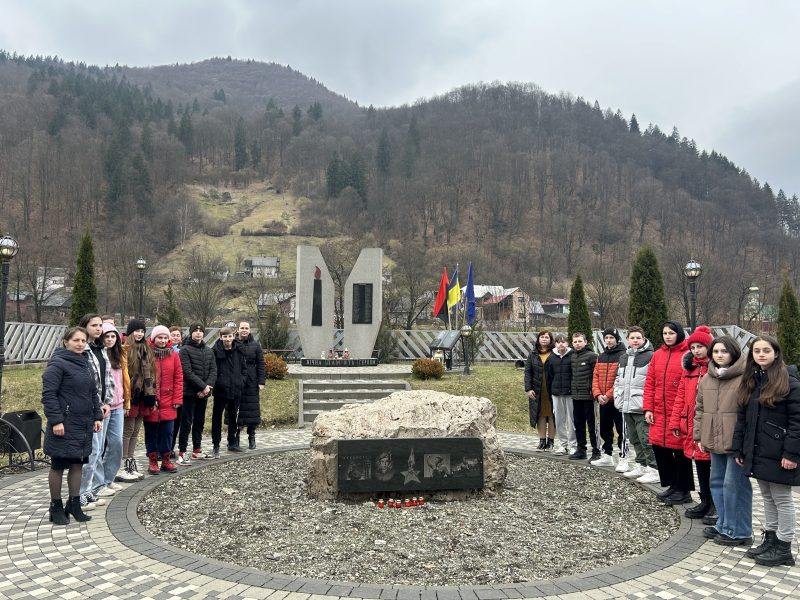 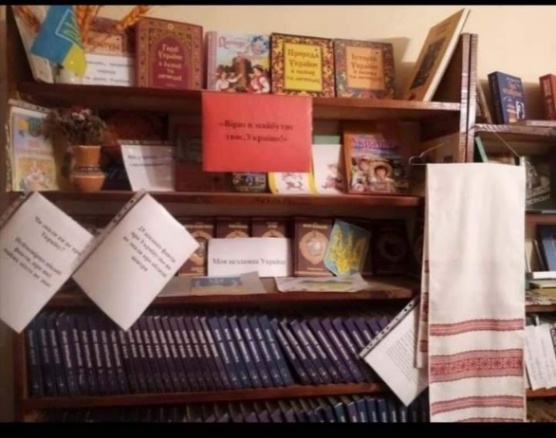 Адміністрація 
закладу
Конкурс писанкарства на тему: "З вірою в Перемогу"
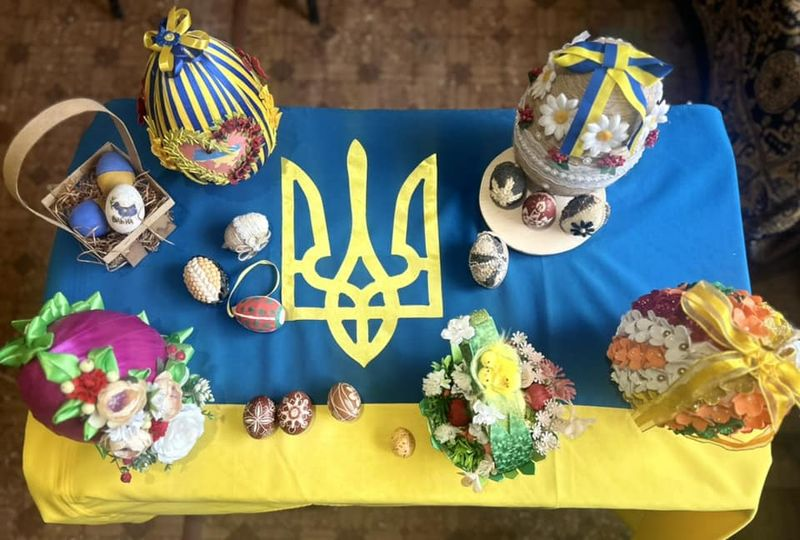 переможці:  даниш  Юрій, учень  6-А класу за ІІ місце                                             Вечеринюк Софія,  ученицю 11 - Б класу за ІІІ місце  вчителі образотворчого мистецтва Даниш Віру Юрівну та вчителя трудового навчання Вечеринюк Марину Василівну
Міжнародний день лісів 
Екологічна вистава «Рукавичка навпаки»
Позакласний (інтегрований) захід у  формі інтелектуально-пізнавальної гри «ХОЧУ ЗНАТИ ХІМІЮ»
Вчитель хімії 
Підмалівська І.М.
05.04.2024 року службою у справах дітей Рахівської міської ради спільно з працівниками ЮПСП Рахівського РВПУНП проведено  профілактичну бесіду з учнями 9-11 класів
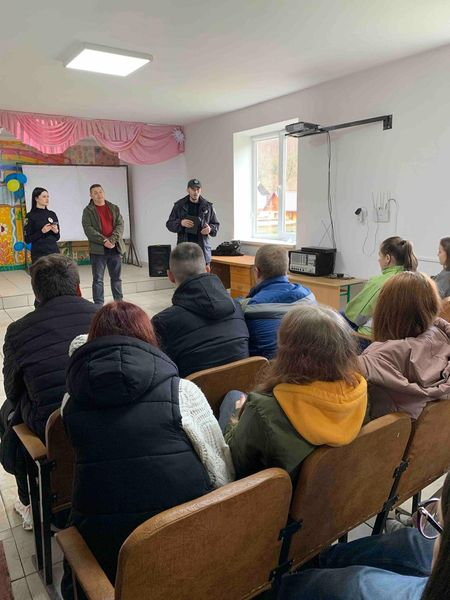 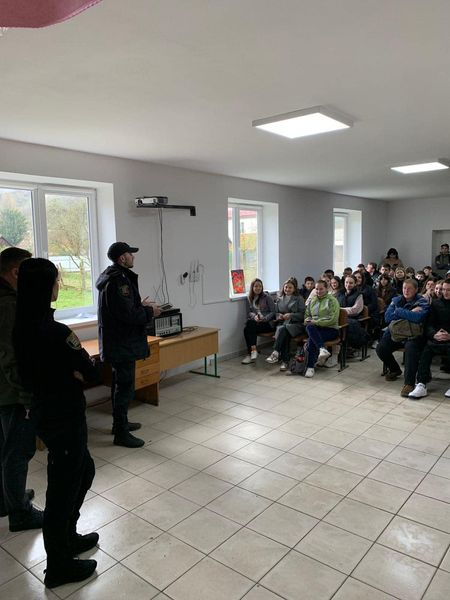 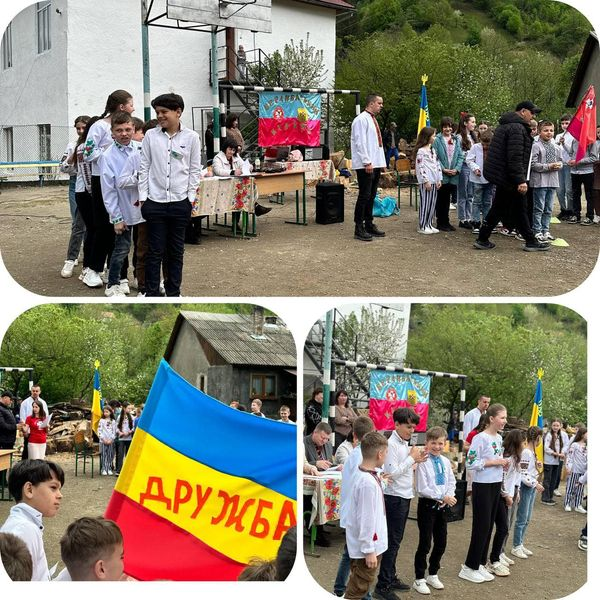 Проведено початковий етап 
Всеукраїнської дитячо – юнацької 
військово – патріотичної гри «Сокіл» («Джура») для двох вікових категорій учасників: старша та середня вікові групи
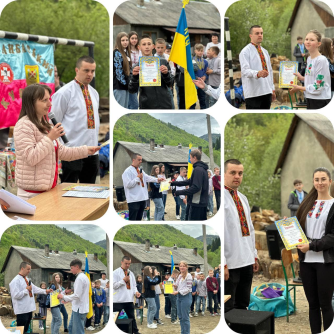 Вчитель ЗУ -    Баранюк І.В.
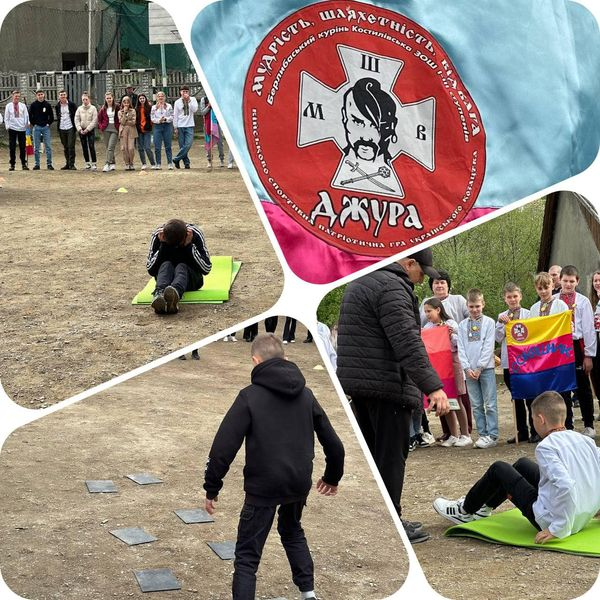 Заступник директора з ВР – Міськова Н.І.
Позакласний захід з англійської мови з учнями 6-Б класу «Easter is full of joy»
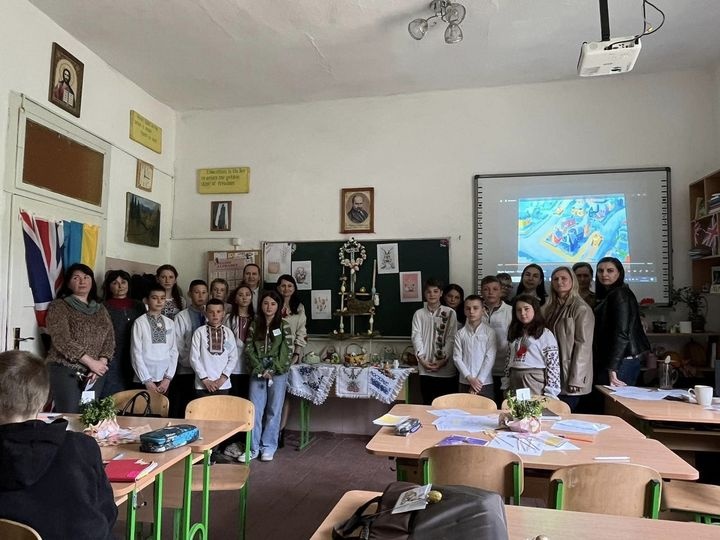 Класний керівник
6 – Б клас 
Молдавчук О.Ю.
Екологічний місячник
Педагогічні працівники
З метою збереження народних традицій та виховання поваги до духовної спадщини українців, розвитку творчих умінь підростаючого покоління напередодні світлого свята Великодня у нашому закладу організовано виставку дитячих виробів.Учні разом із педагогами та батьками виготовили писанки, малюнки, вишивки тавеликодні композиції, які дійсно вражали та милували своєю красою.
Педагогічні працівники
До відзначення дня пам’яті було організовано  тематичну книжкову виставку на дану тематику
Шкільний
 бібліотекар
 Штечук 
Надія Іванівна
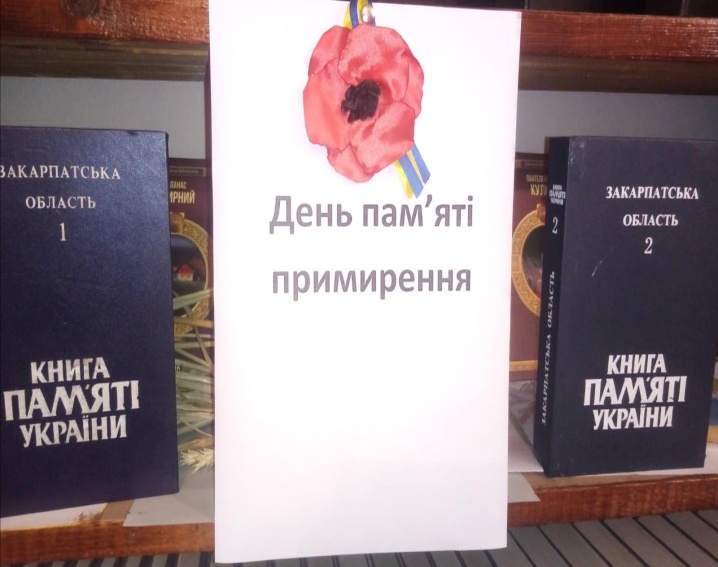 Неймовірний концерт напередодні дня матері завітали гості зі школи мистецтва
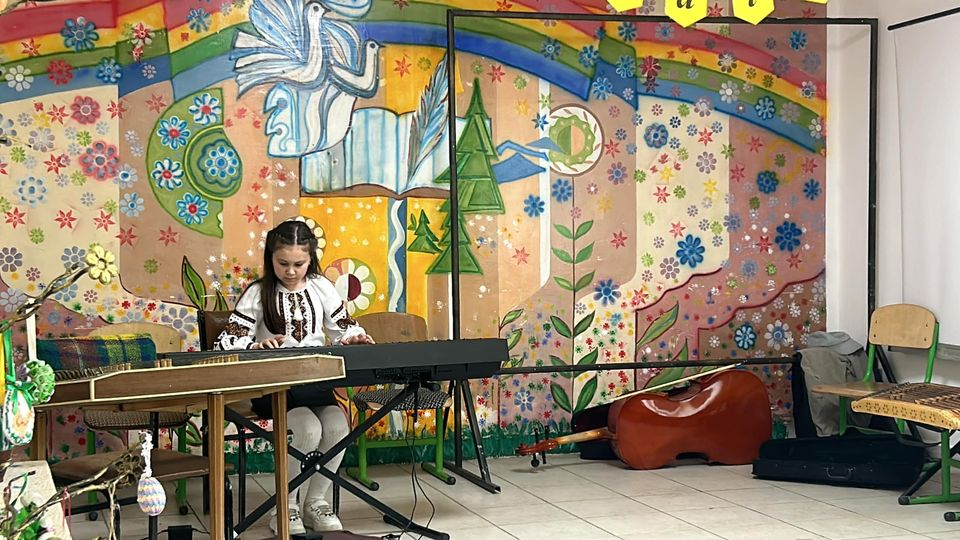 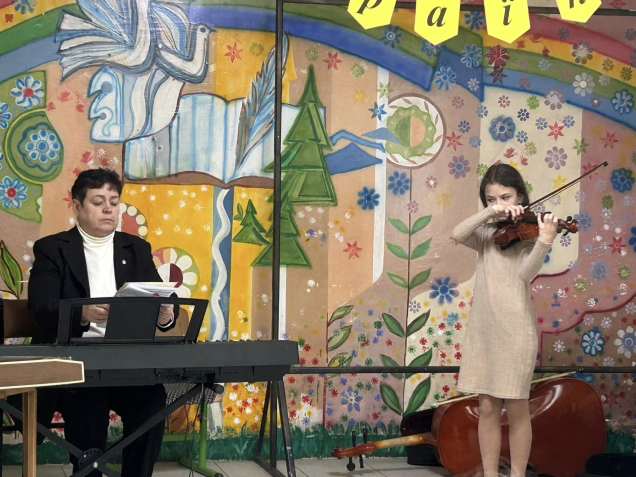 15 травня – міжнародний день сім’ї. 
Відкрита виховна година на тему « Моя сім’я – моя фортеця »
Класний керівник
7 – А клас 
Біроваш І.П.
Всесвітній день вишиванки
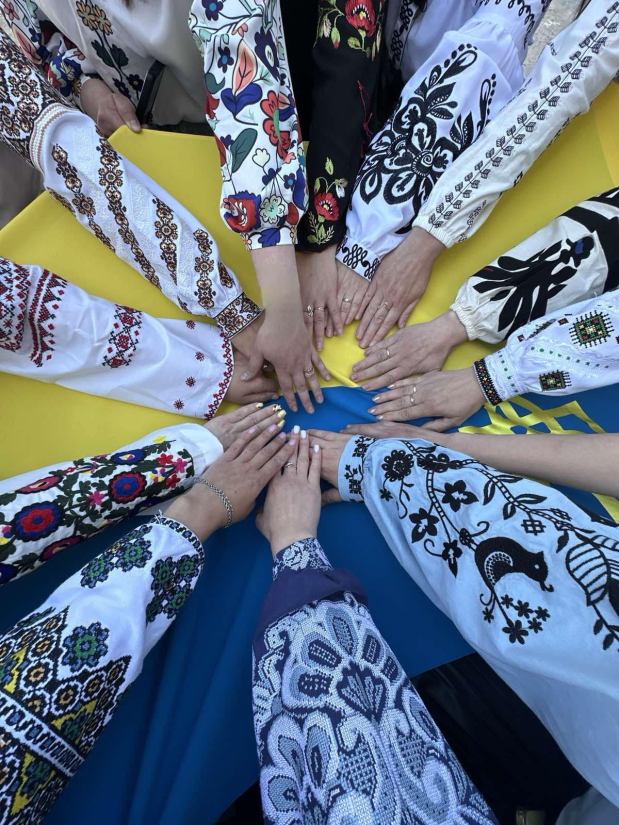 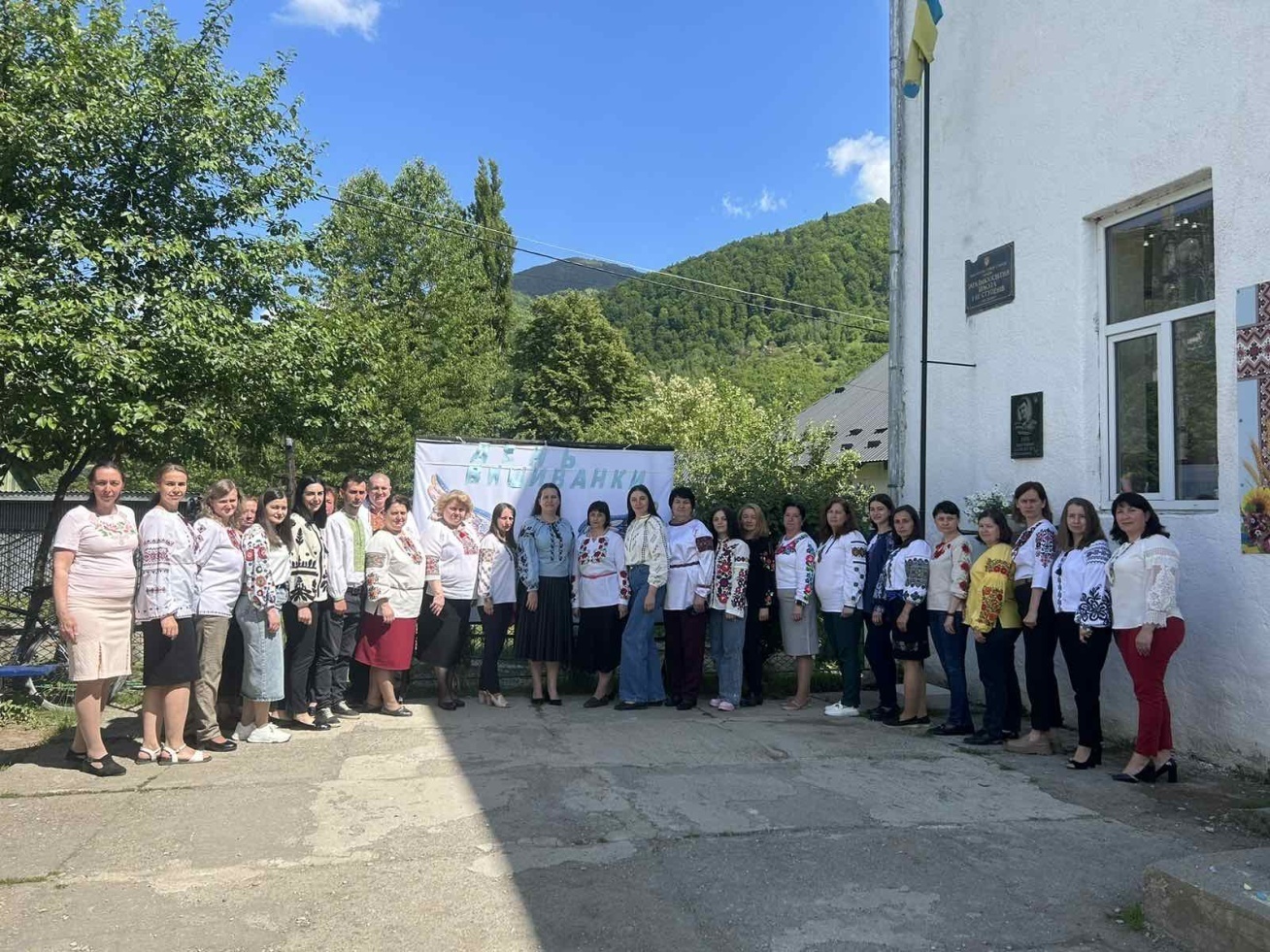 Адміністрація 
закладу
Виховна година до Дня матері
Класний керівник 
5-Б клас 
Сутормін Л.І.
Виховна година « День матері. Історія виникнення і традиції святкування»
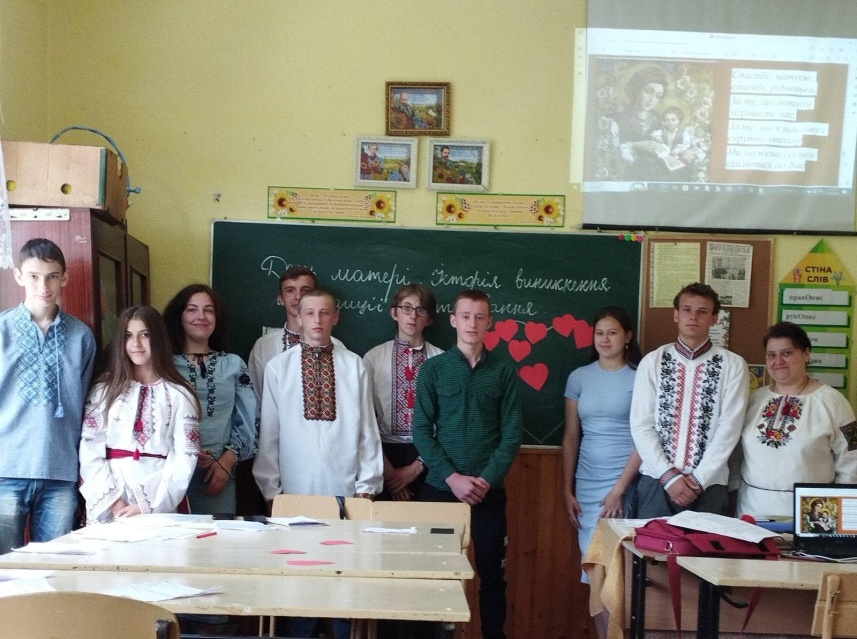 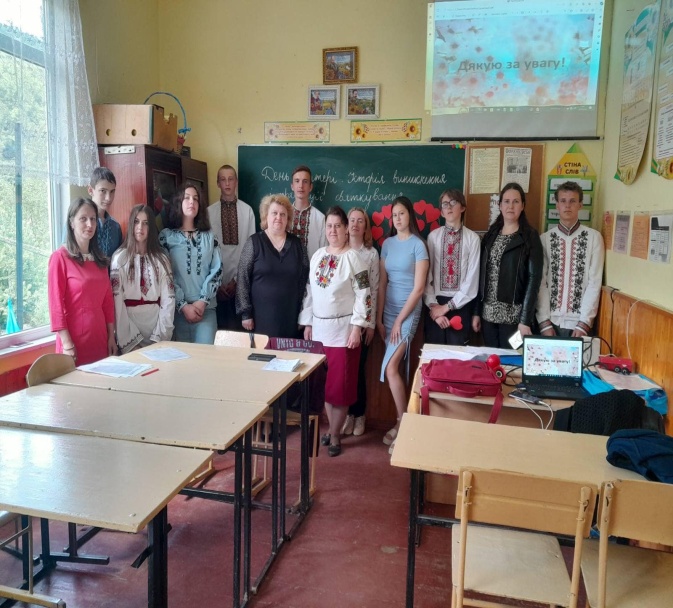 Класний керівник 
10-Б клас 
Семенюк О.О.
Виховна година « Якщо говорити між нами, то все починається з мами »
Класний керівник 
6 - А клас 
Ільчук М.В.
Математичний КВК 
 “Хай переможе істинна”
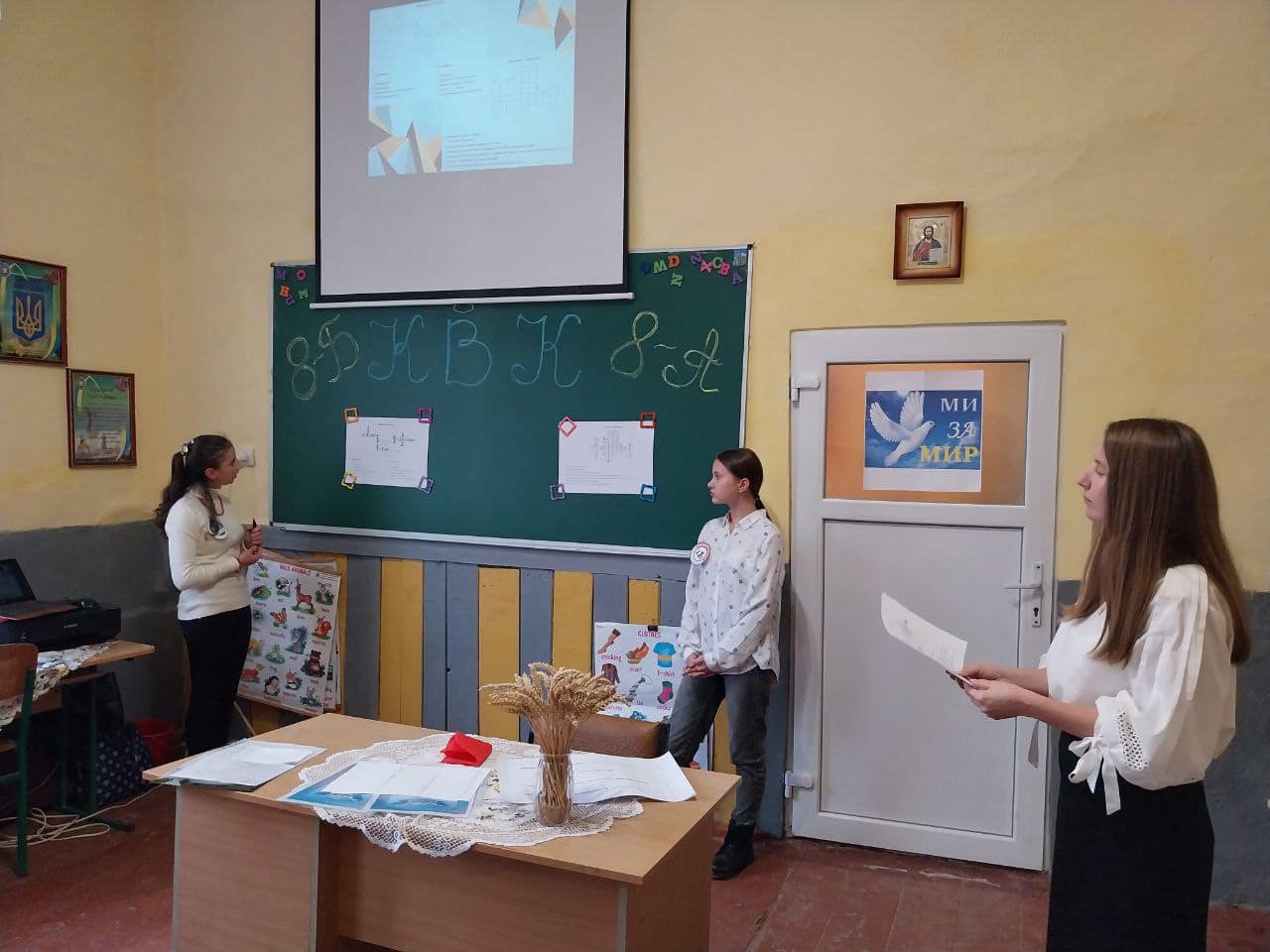 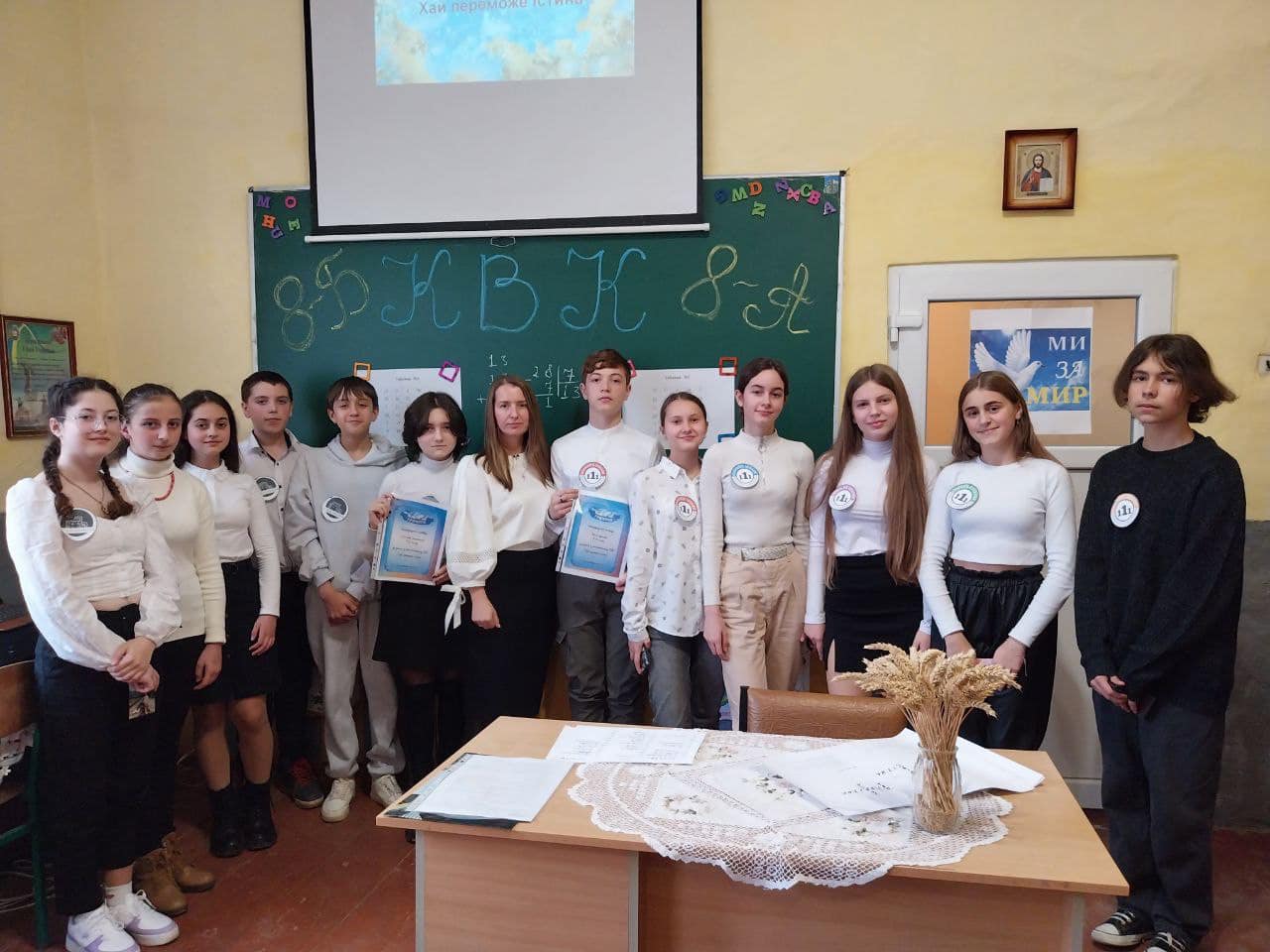 Вчитель математики
8-А, 8-Б клас 
Ільчук М.В.
Традиційне шкільне свято – свято Букваря
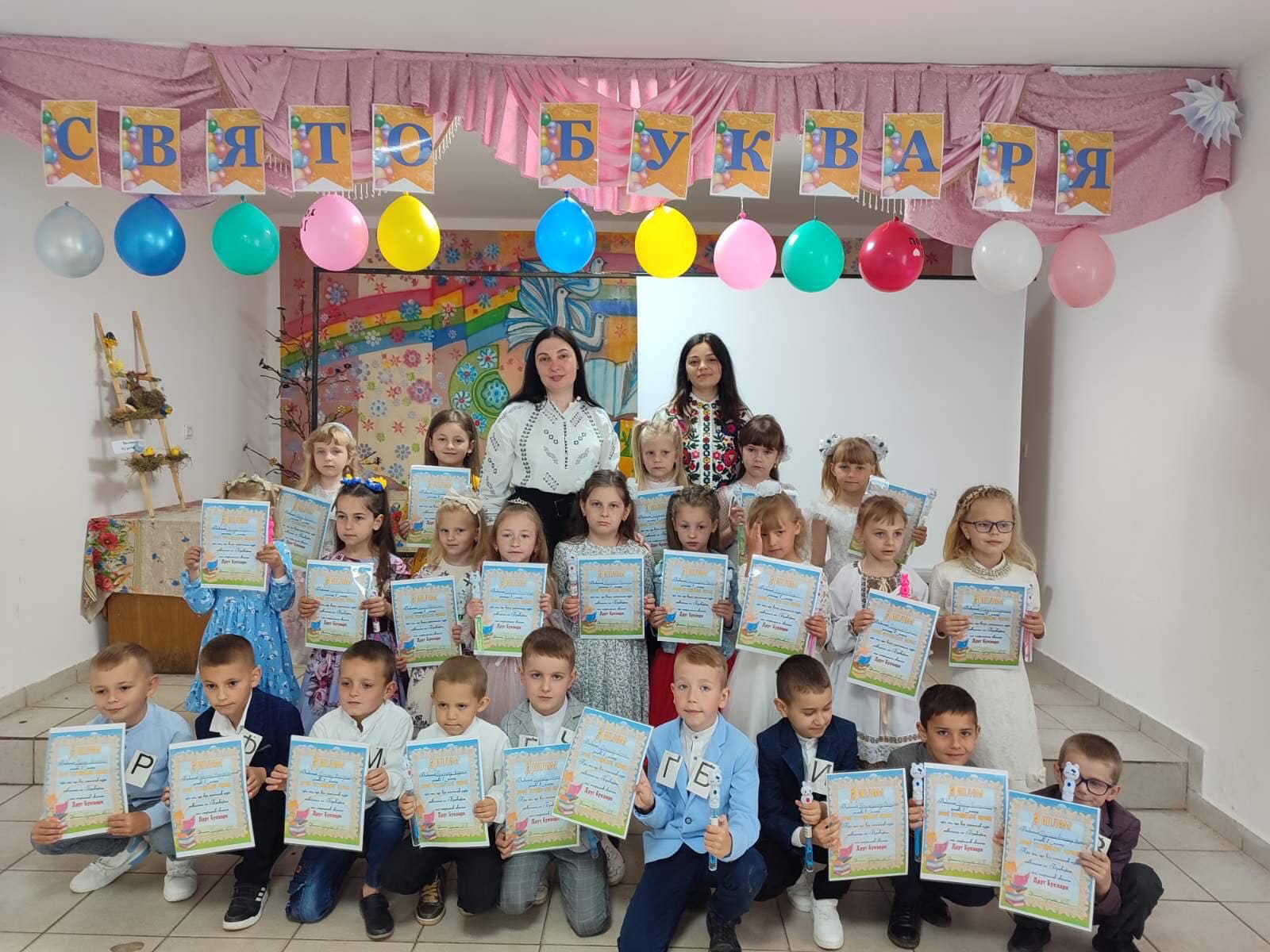 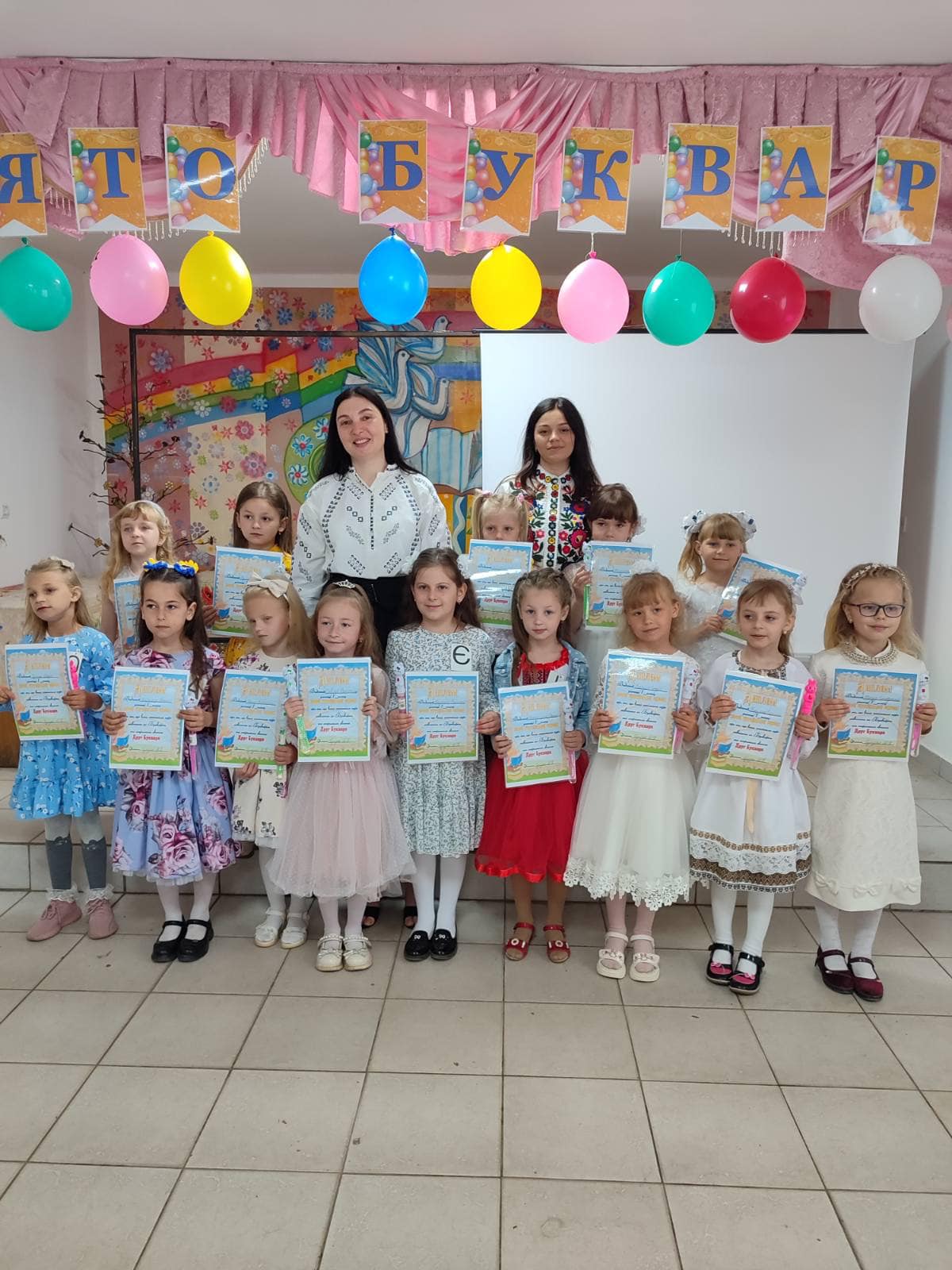 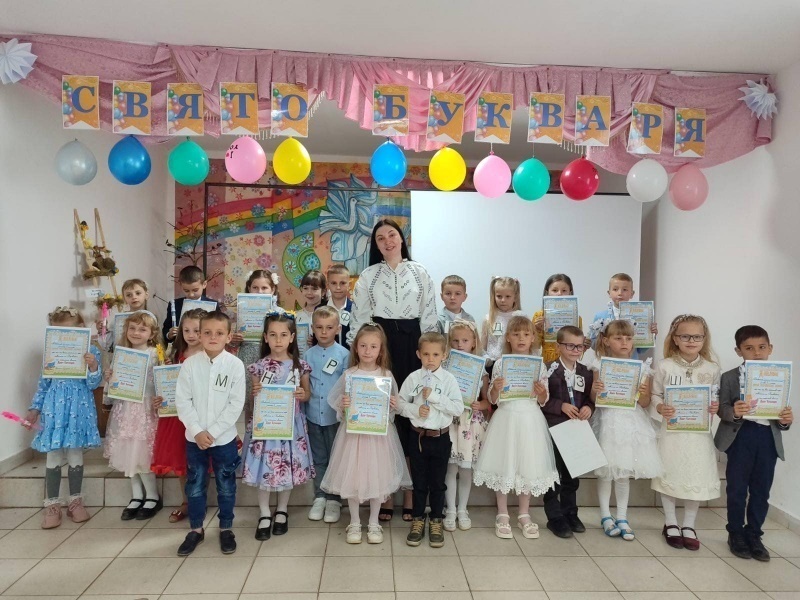 Класовод
1 клас 
Гундяк М.П.
Останній шкільний дзвінок для учнів 1 – 4 класів
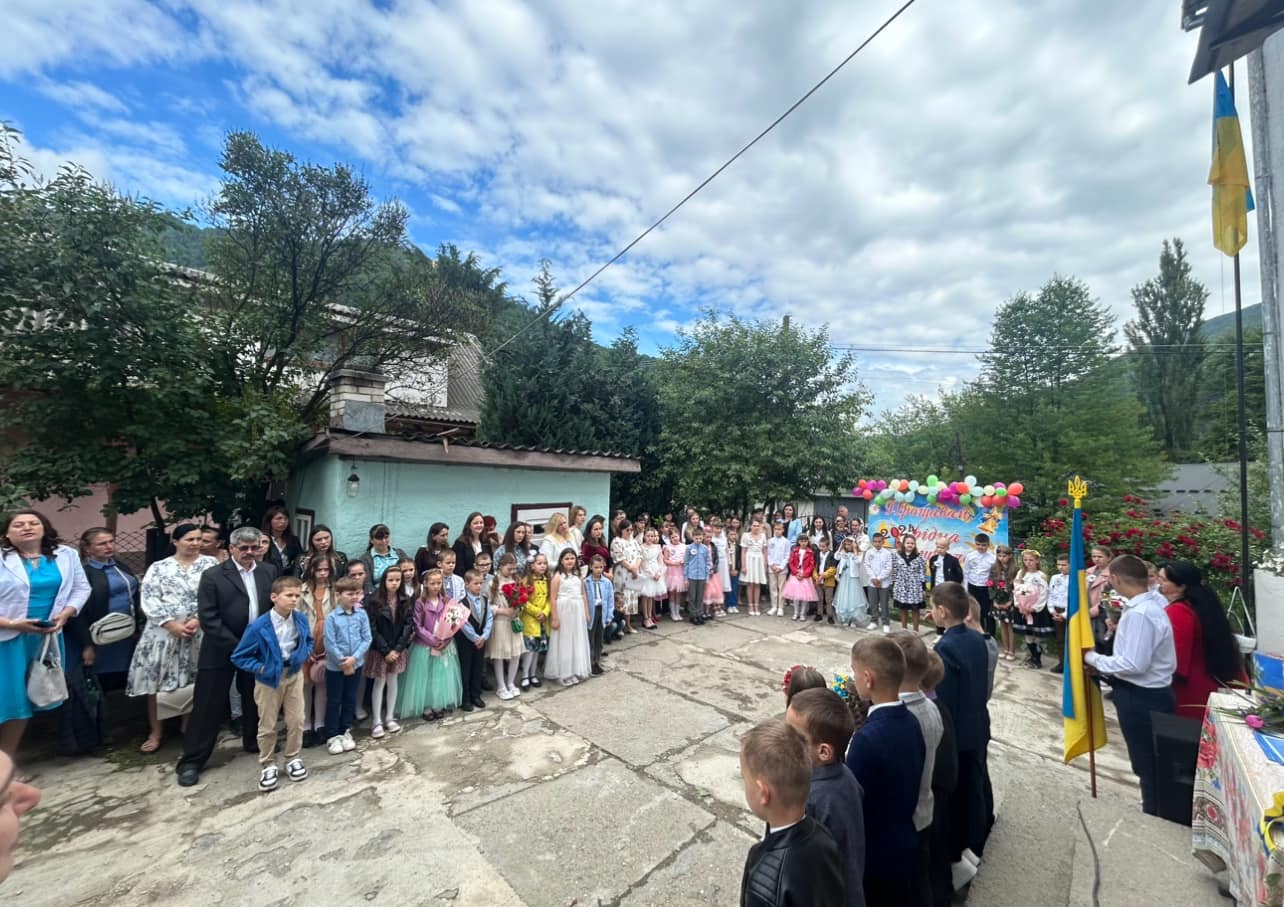 Адміністрація закладу
Останній шкільний дзвінок для учнів 5 – 11 класів
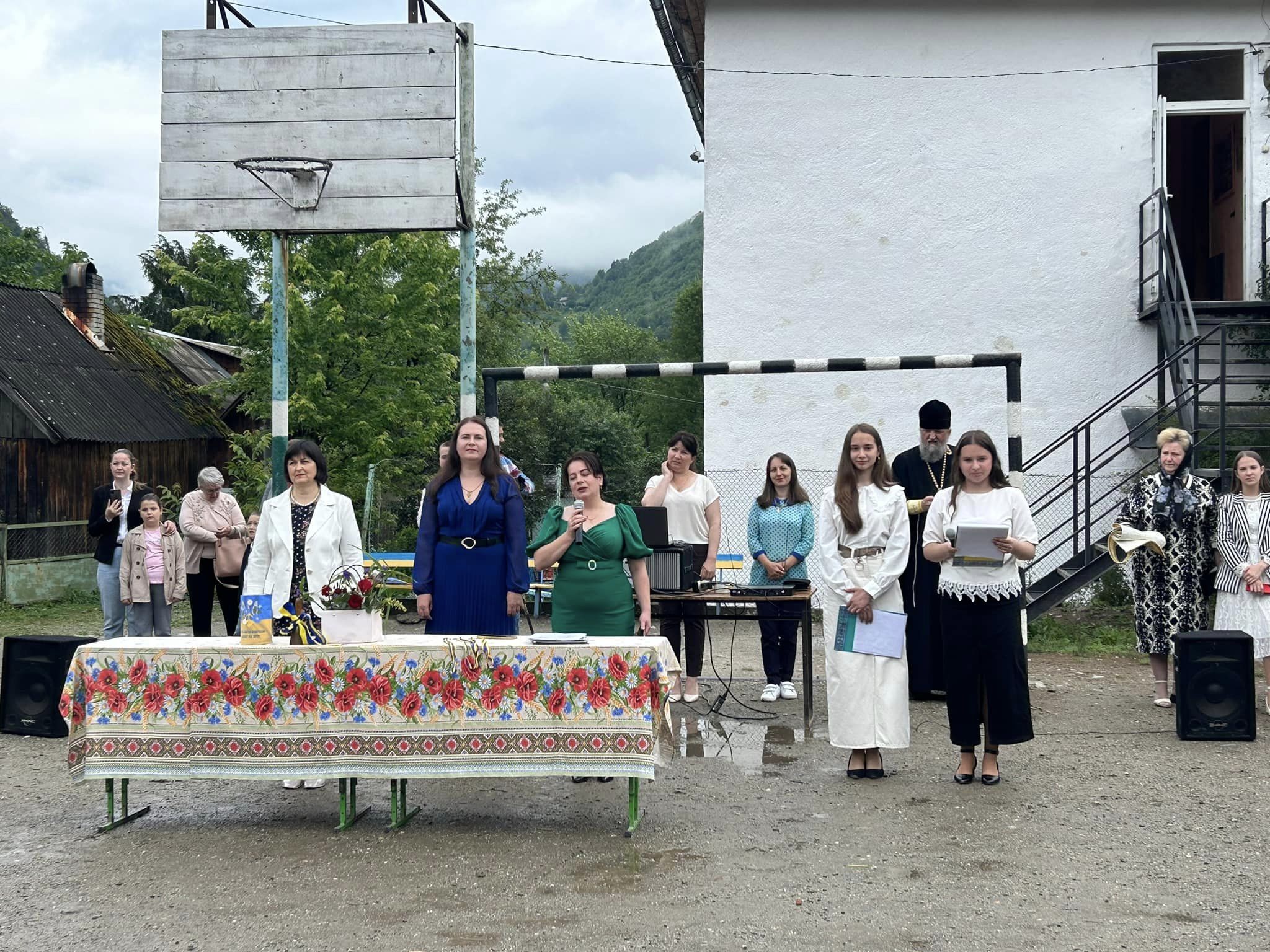 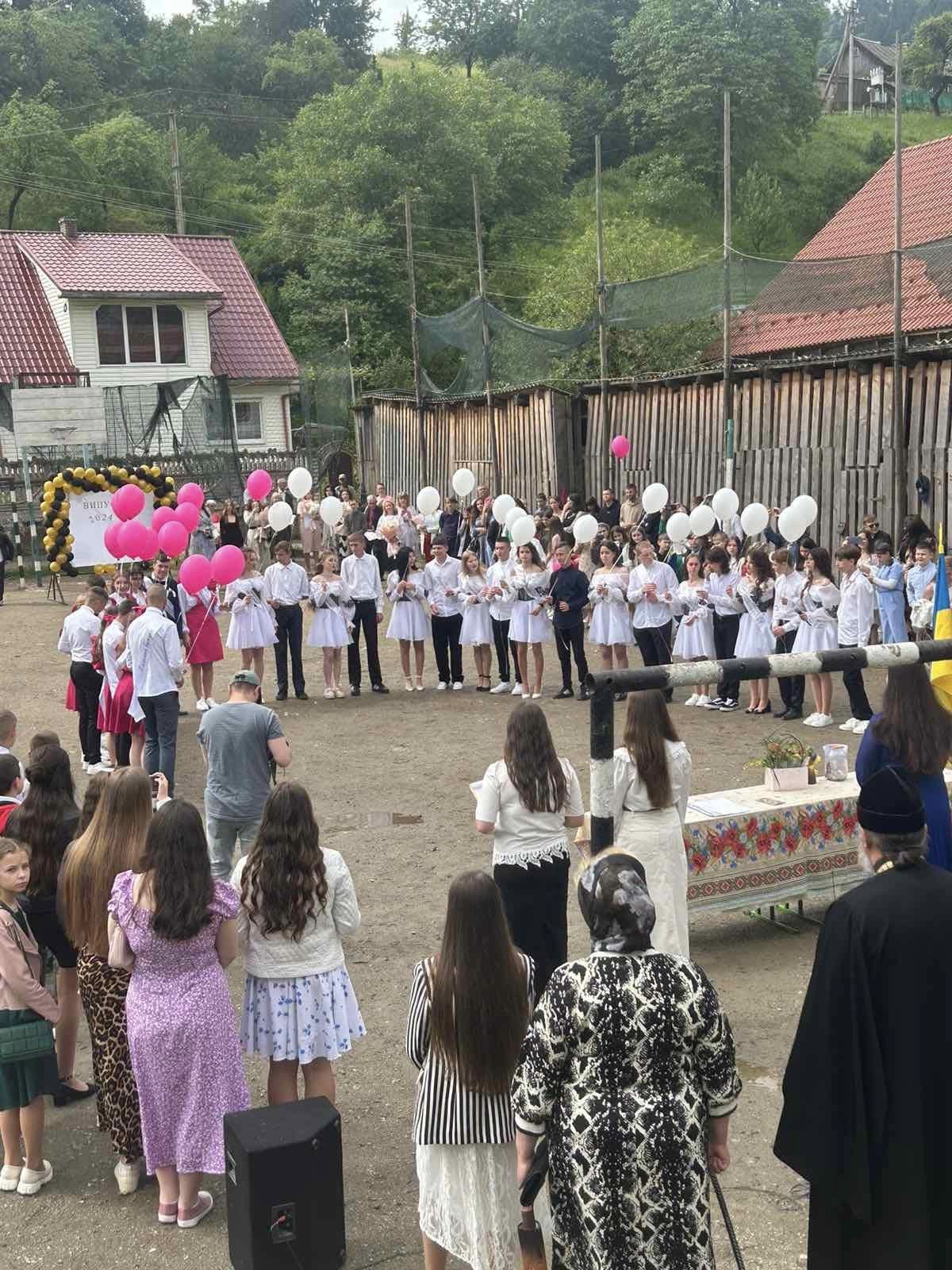 Адміністрація закладу
« Замість квітів – допомога армії »
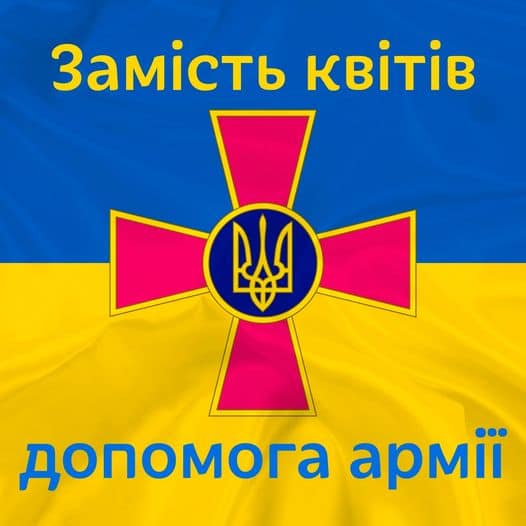 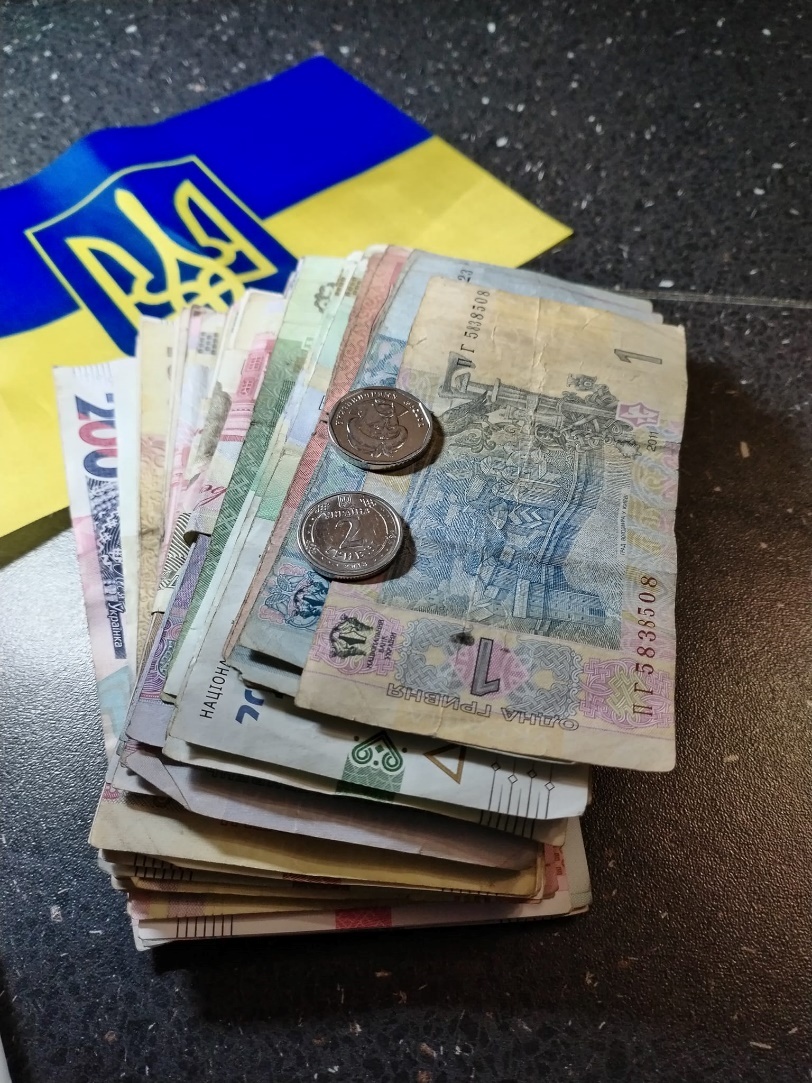 Спільними зусиллями зібрано – 8 268 грн
Оздоровлення в пришкільному таборі  «Барвінок»
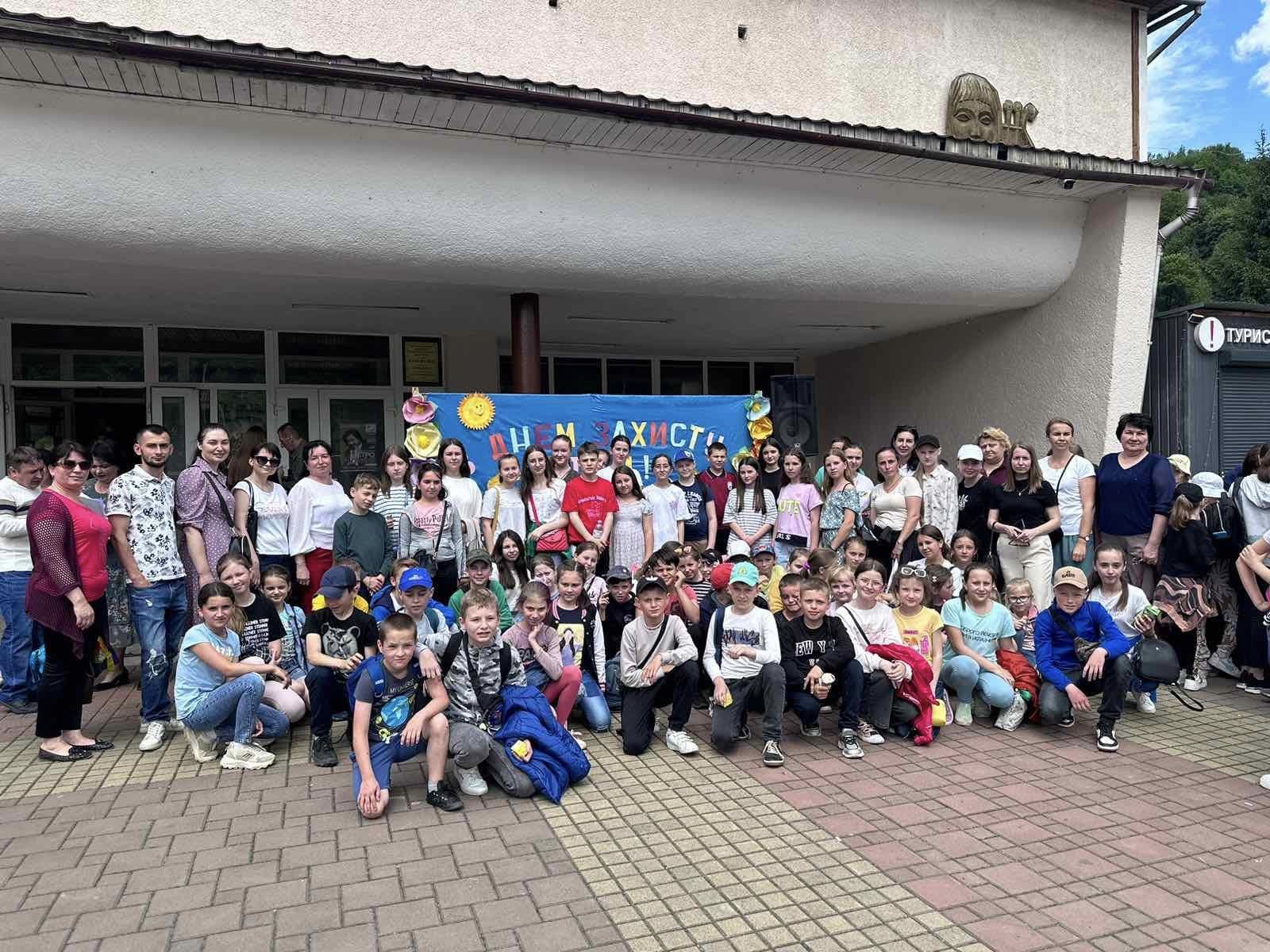 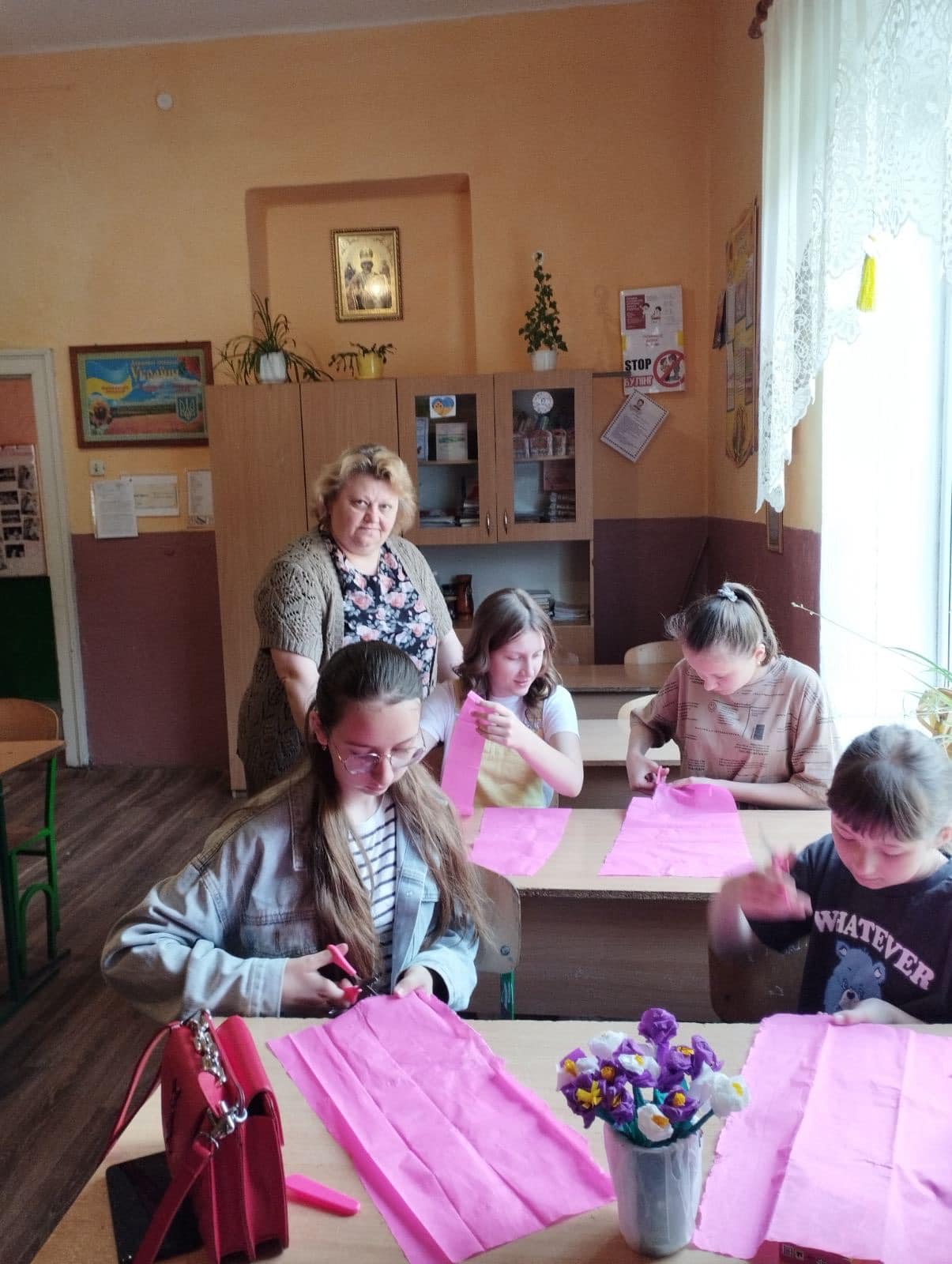 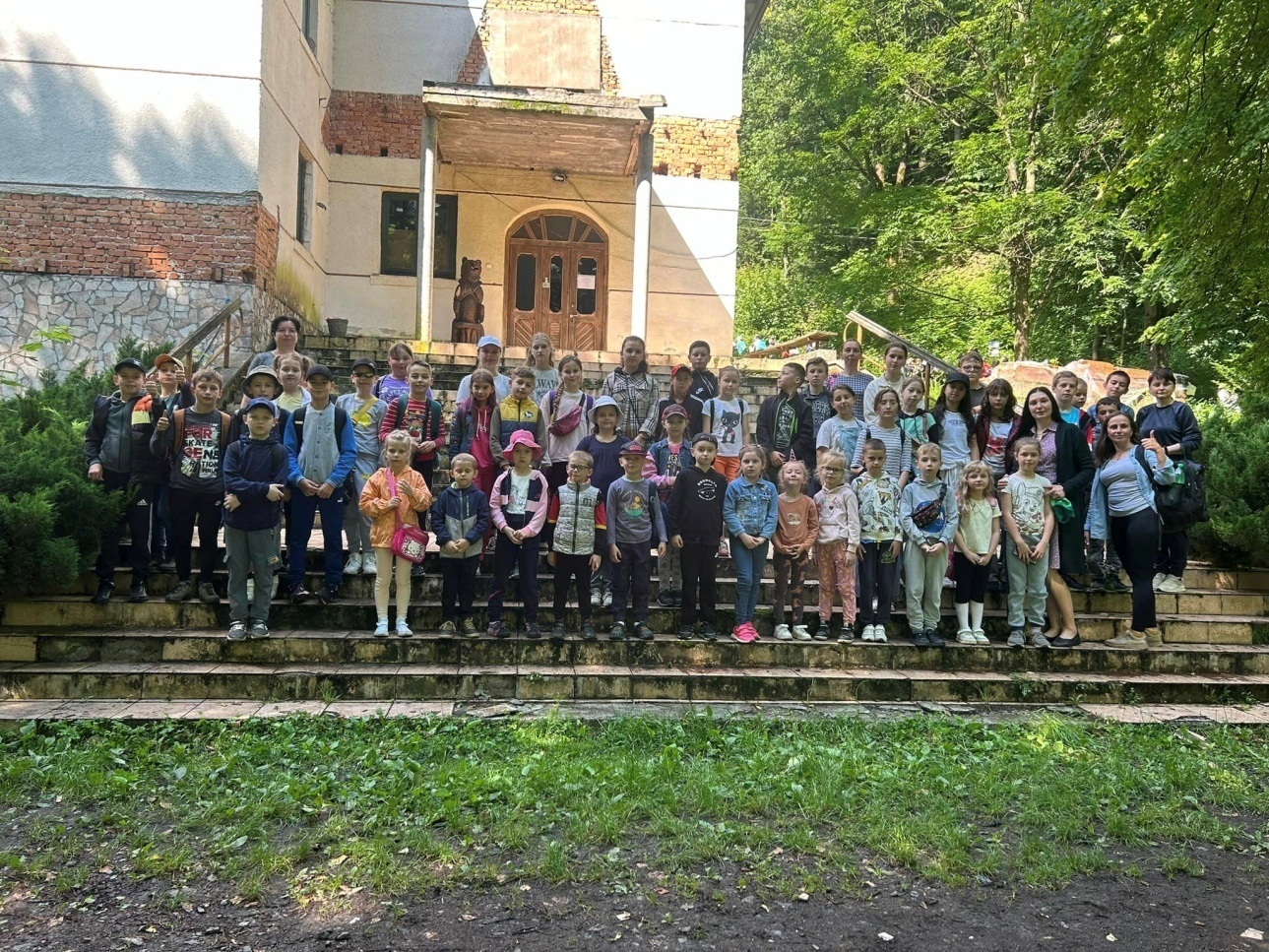 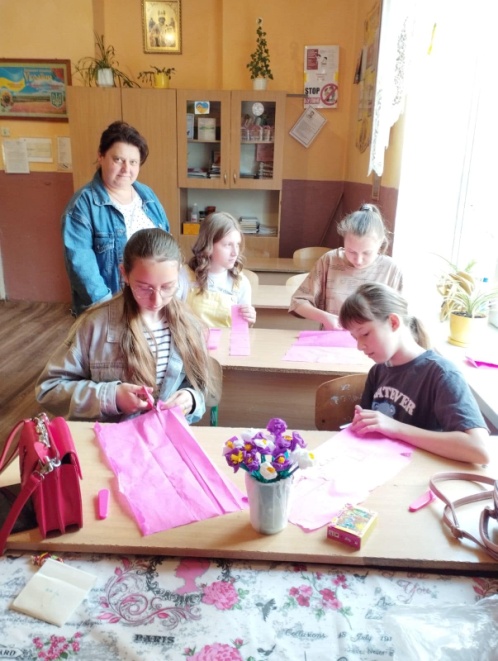 Оздоровлення в пришкільному таборі  «Барвінок»
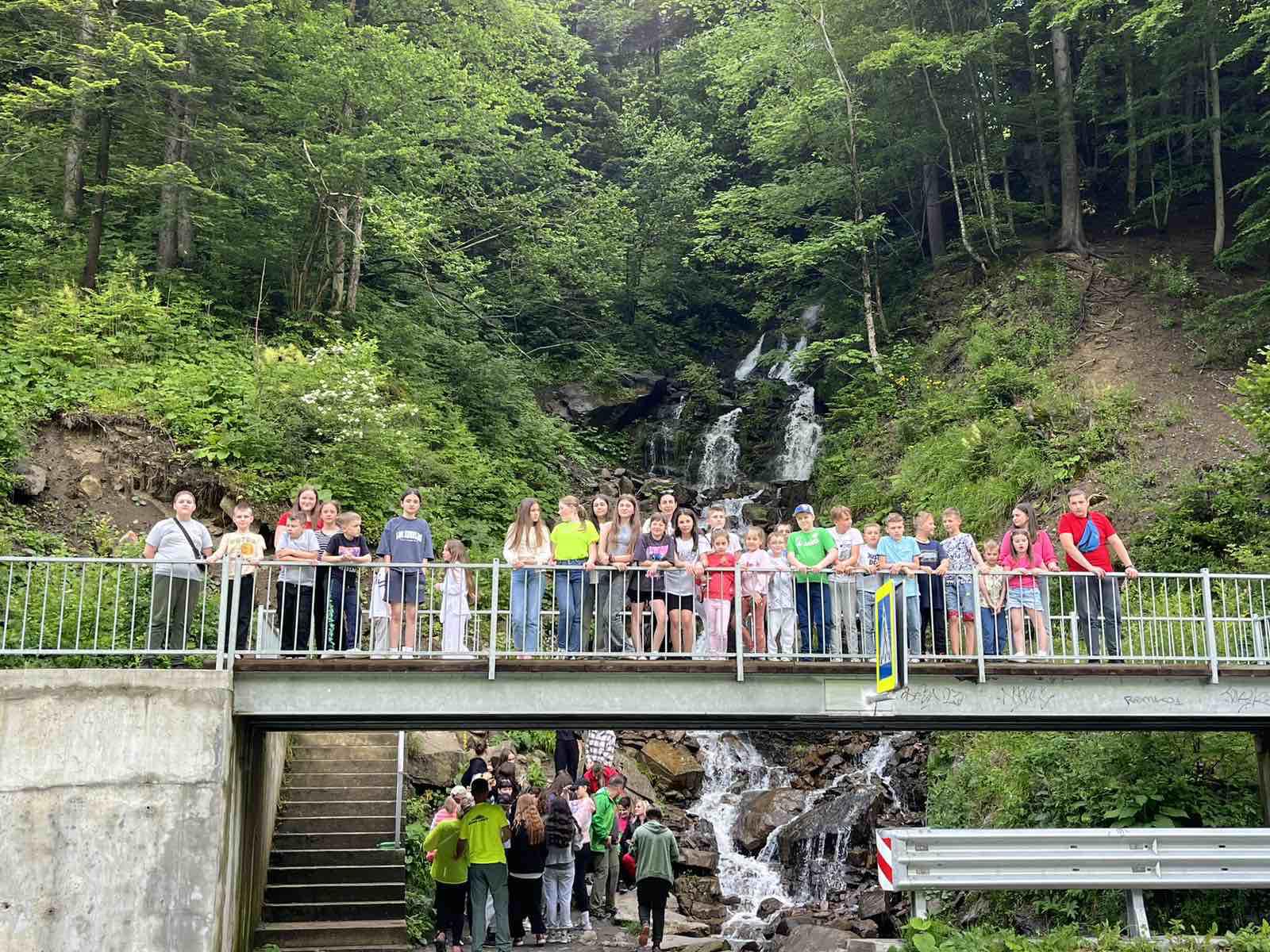 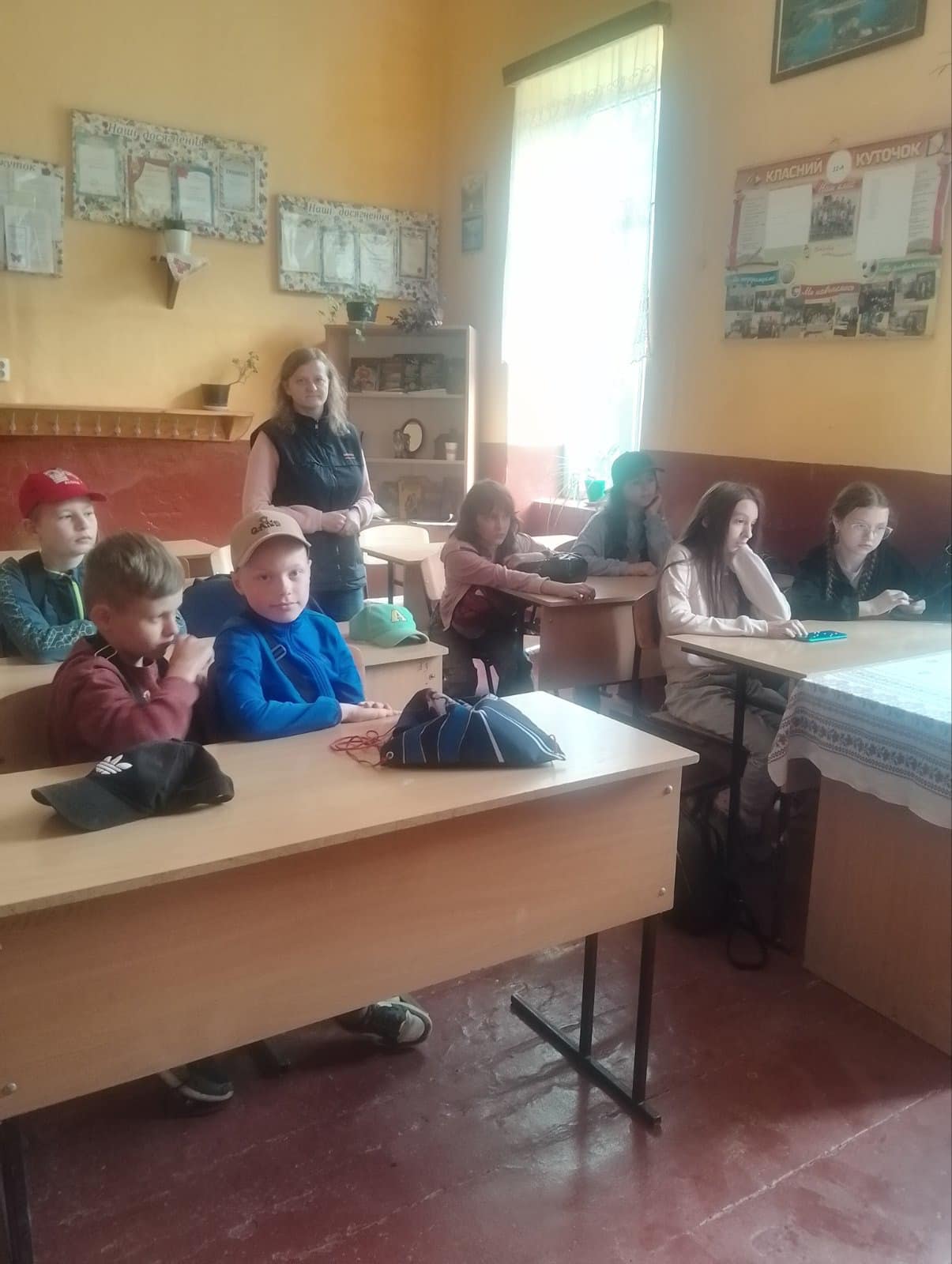 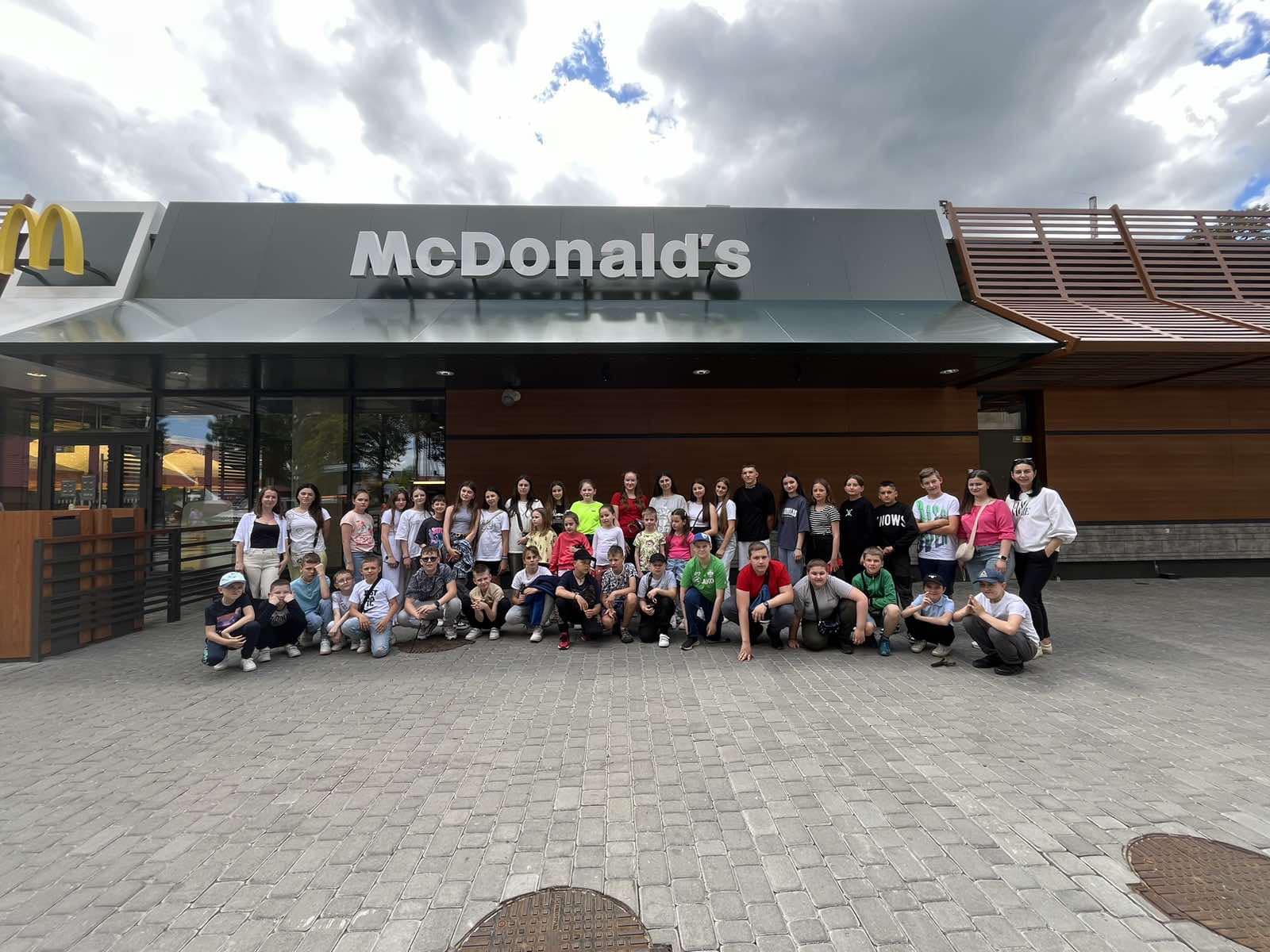 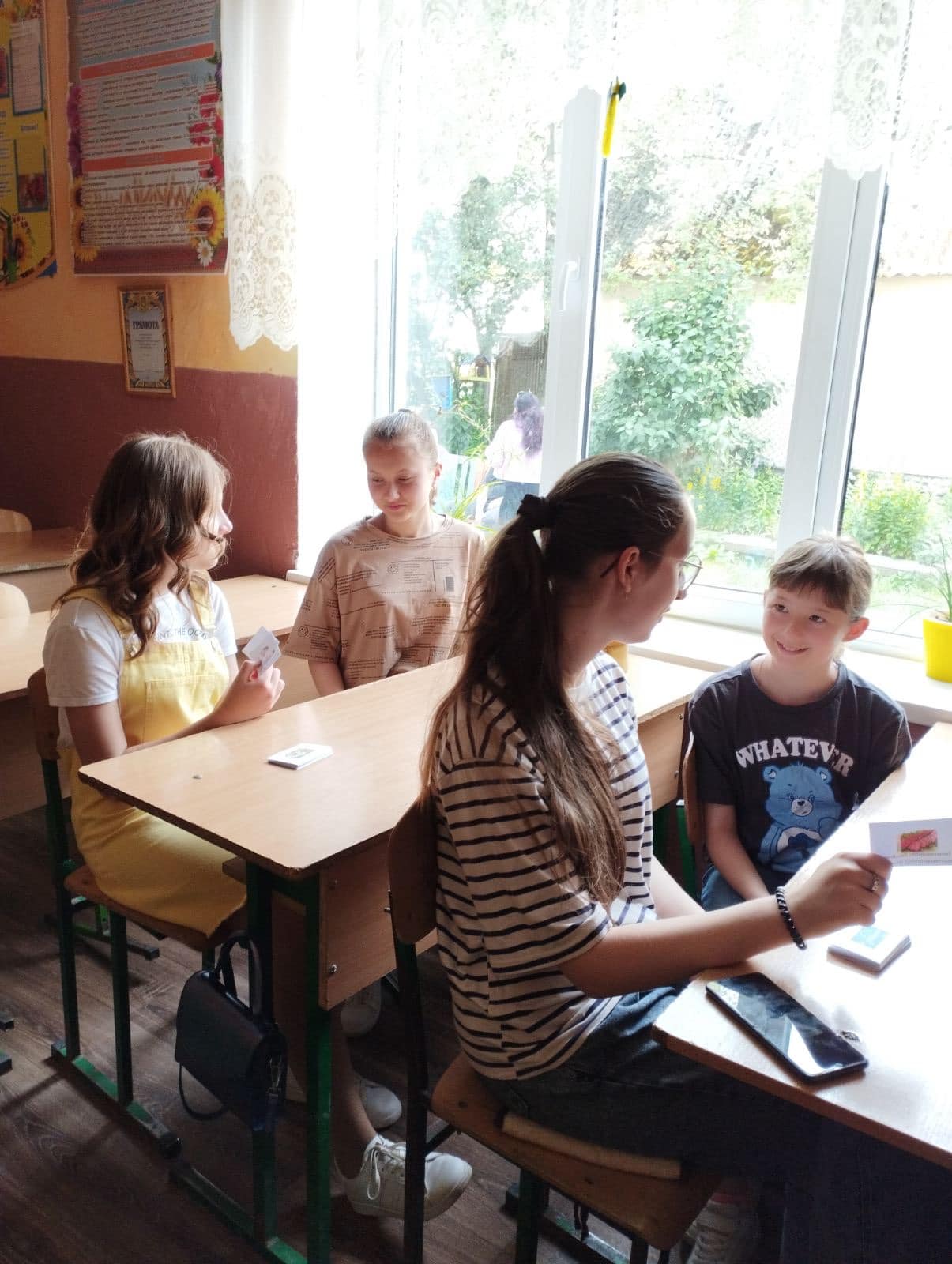 Оздоровлення в пришкільному таборі  «Барвінок»
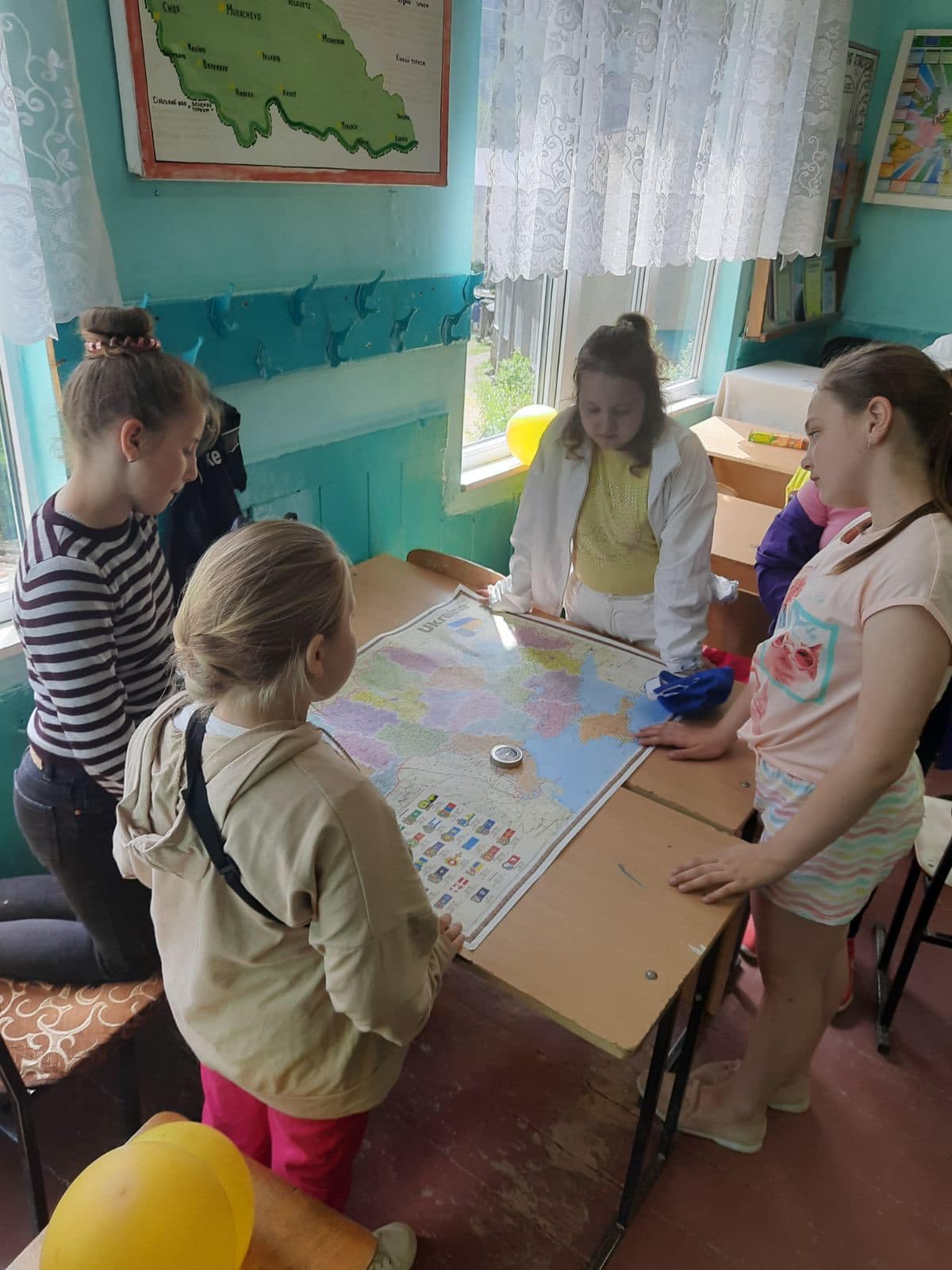 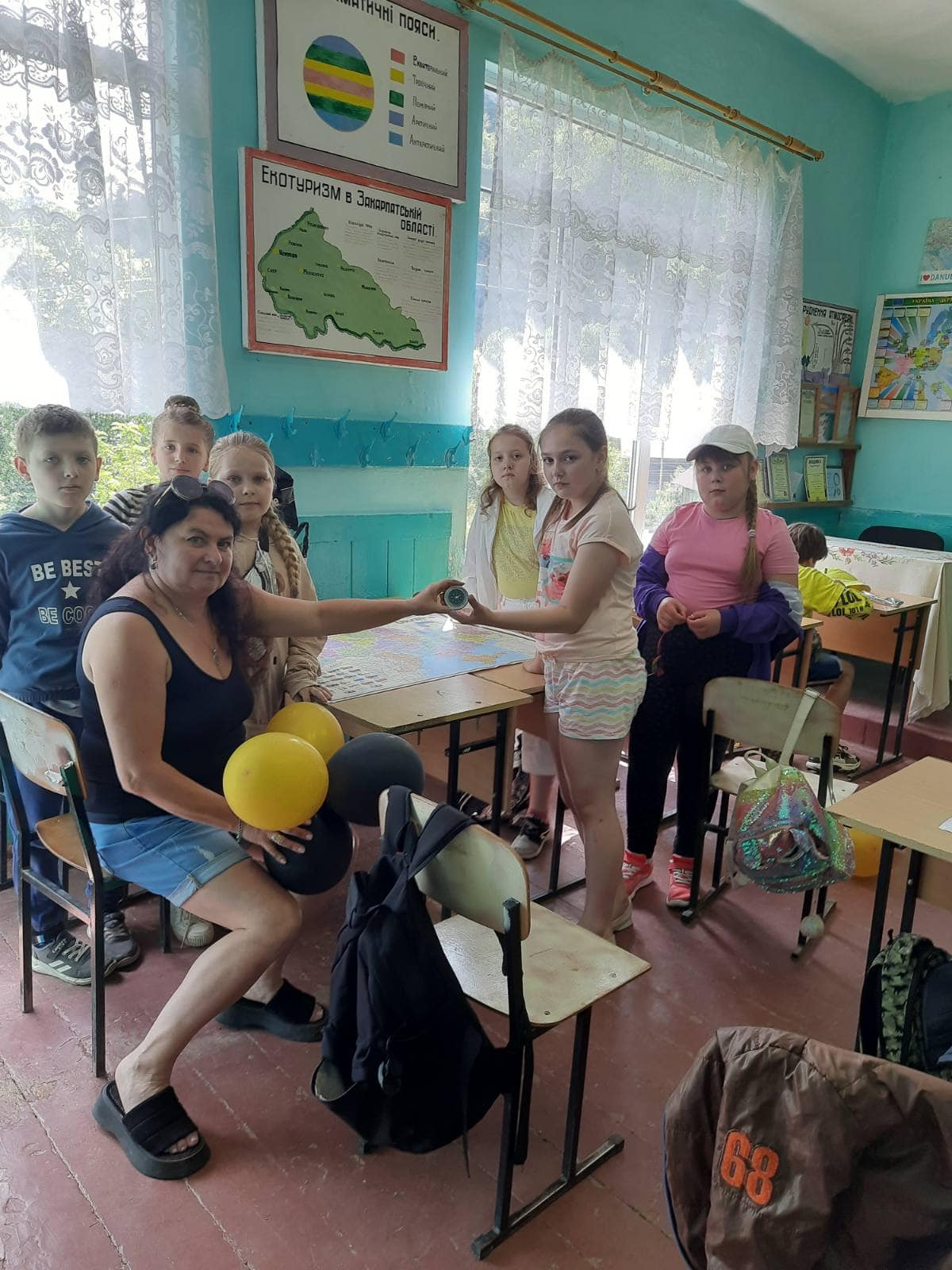 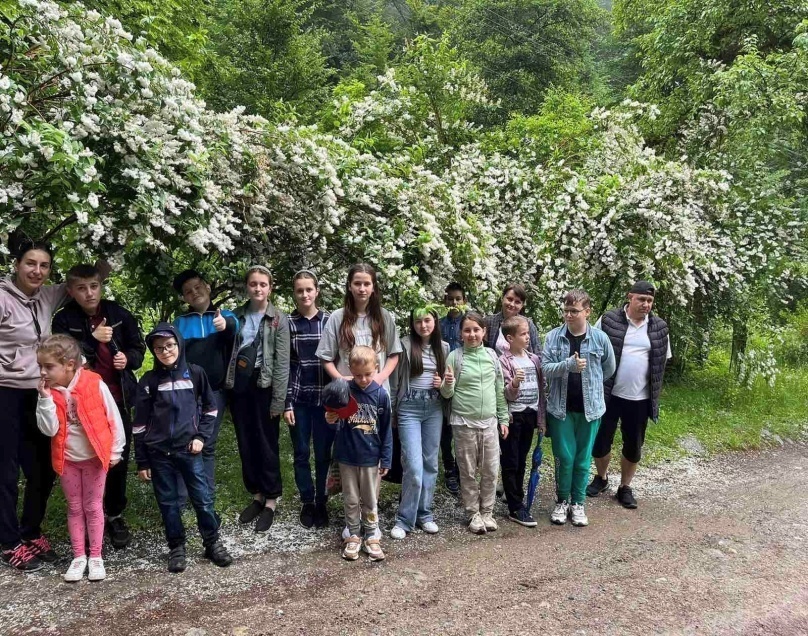 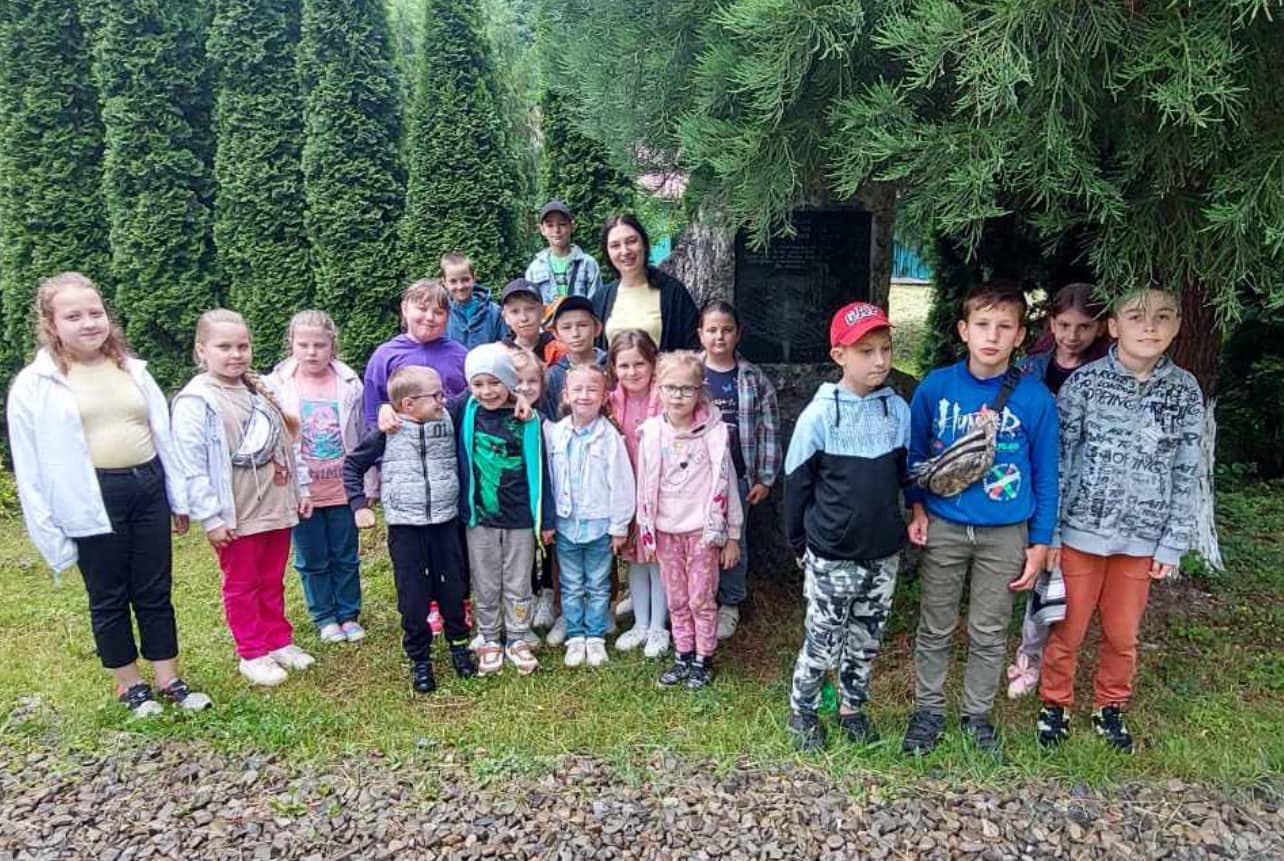 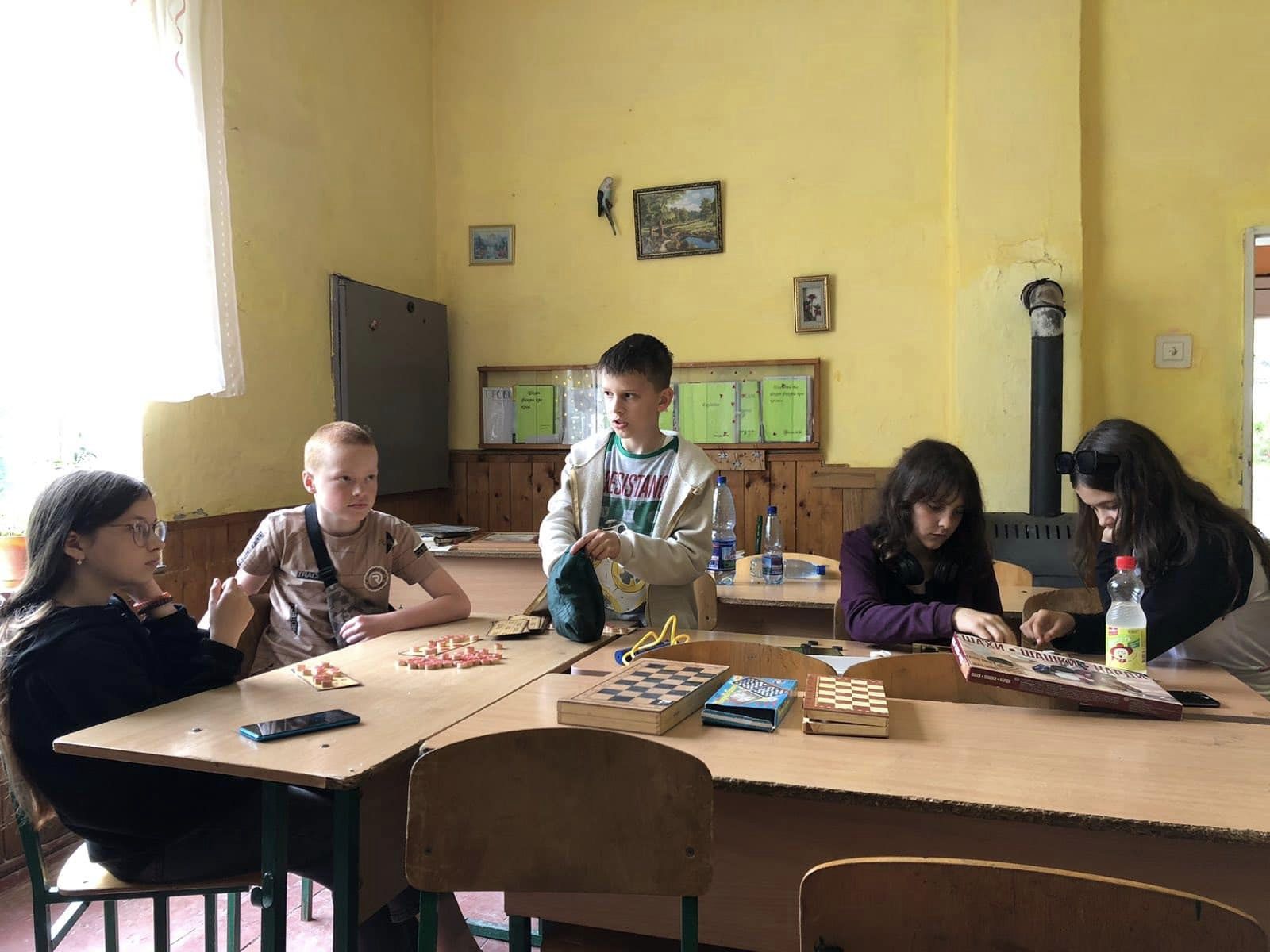 Оздоровлення в пришкільному таборі  «Барвінок»
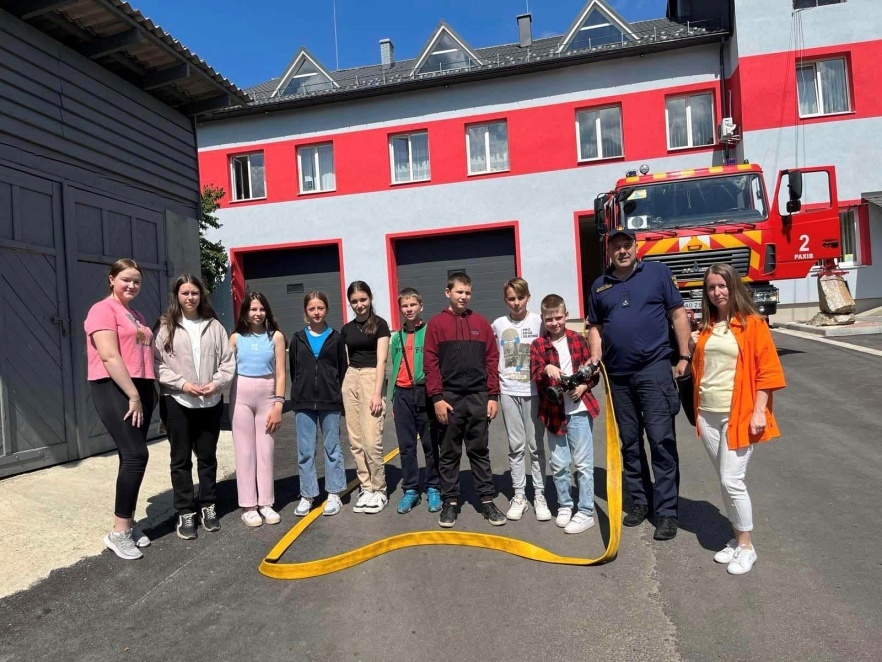 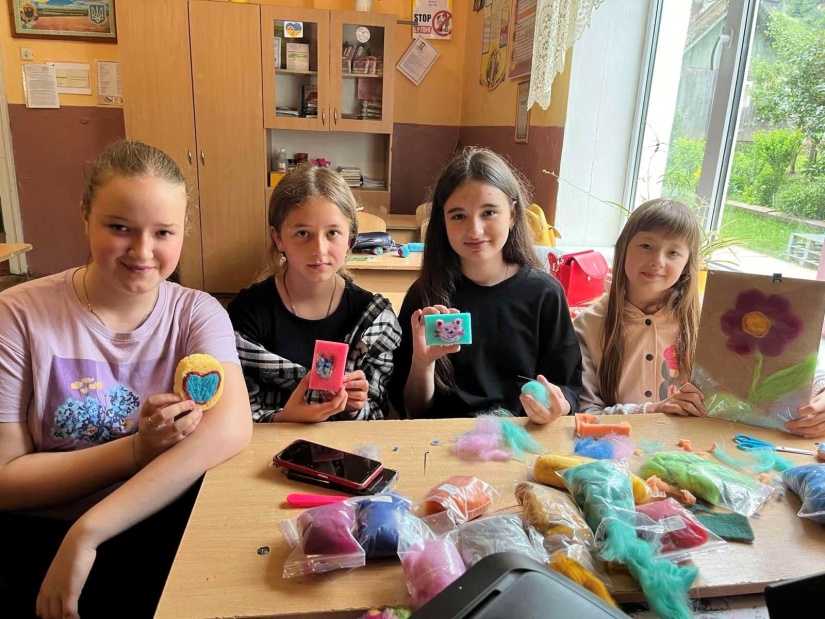 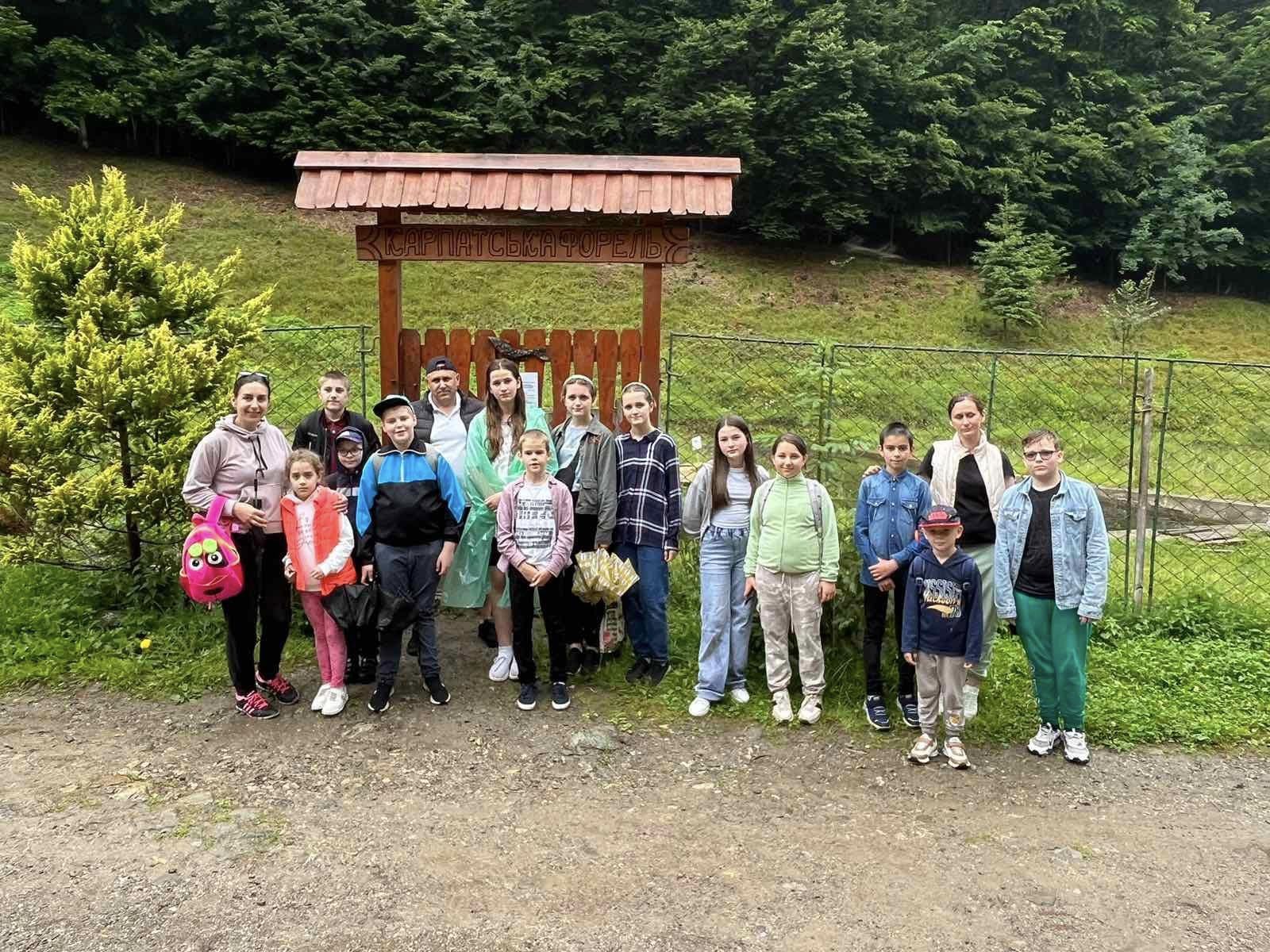 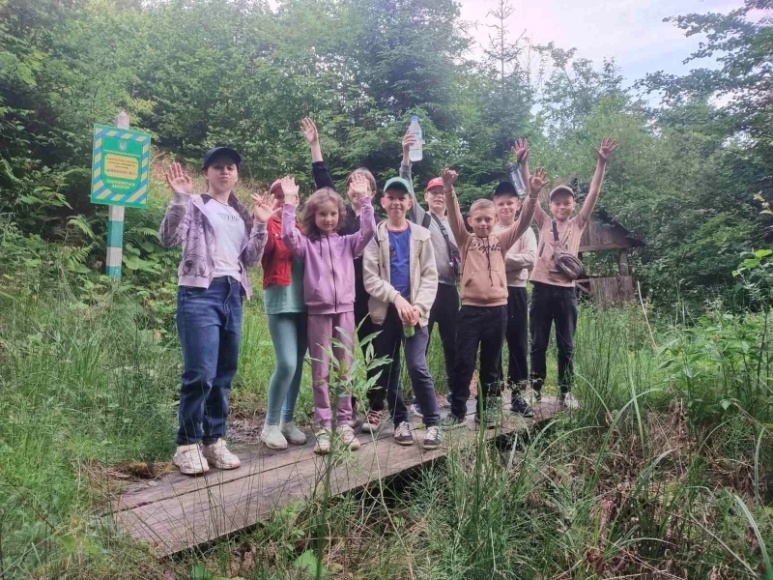 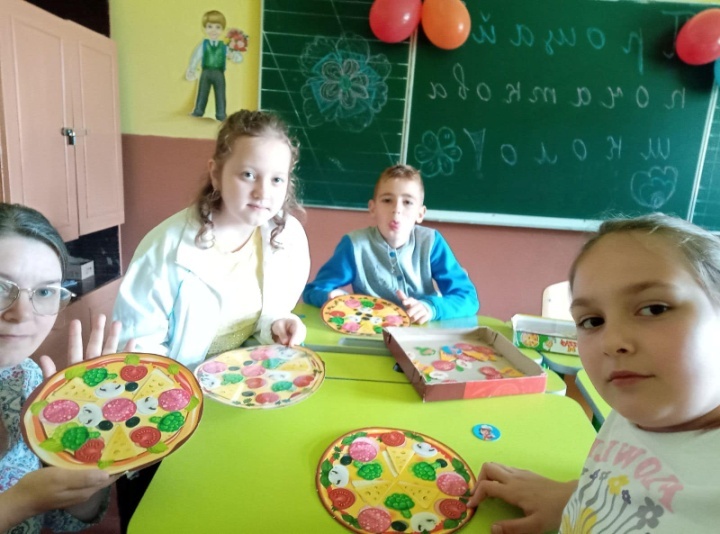 Оздоровлення в пришкільному таборі  «Барвінок»
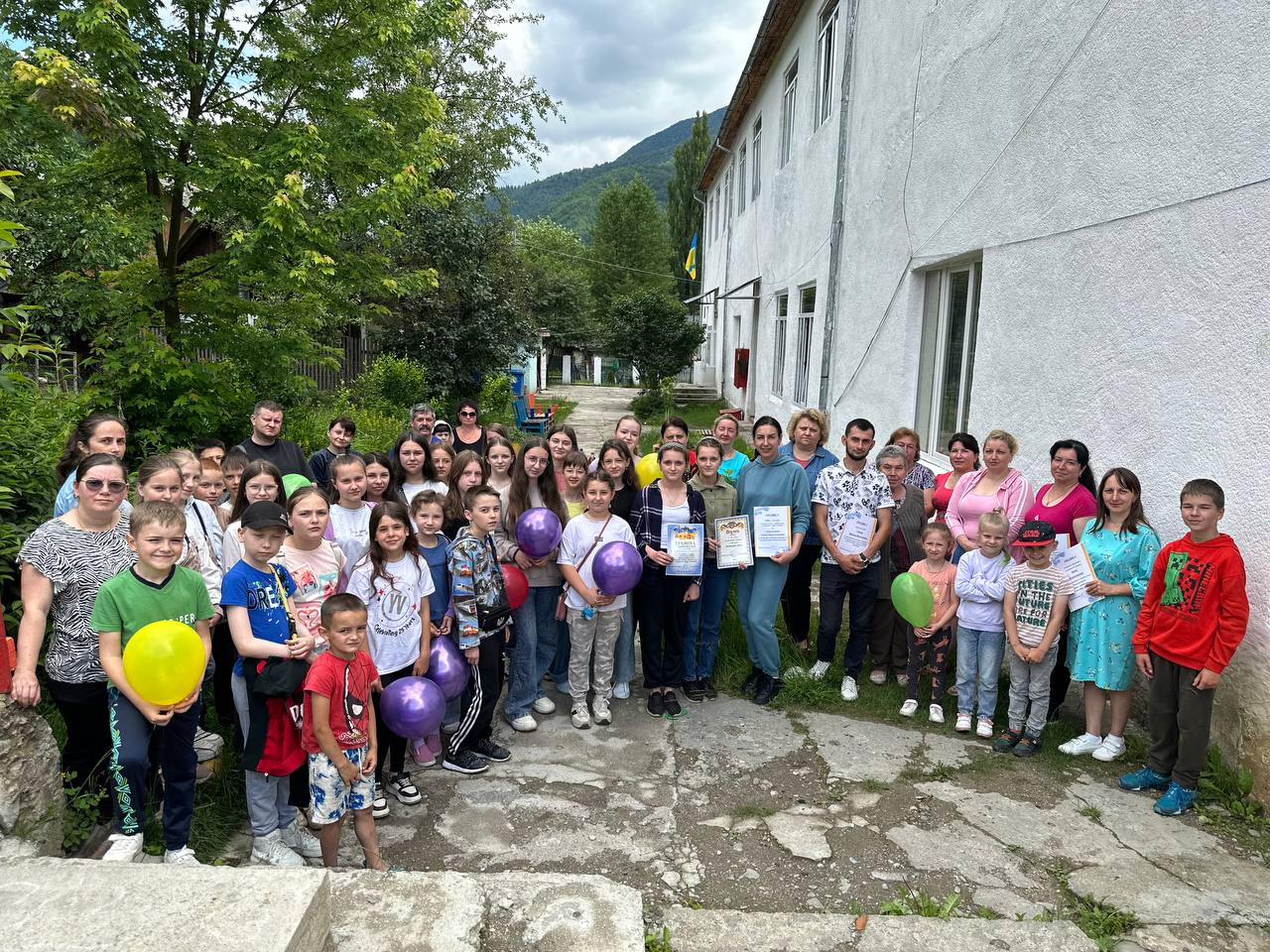 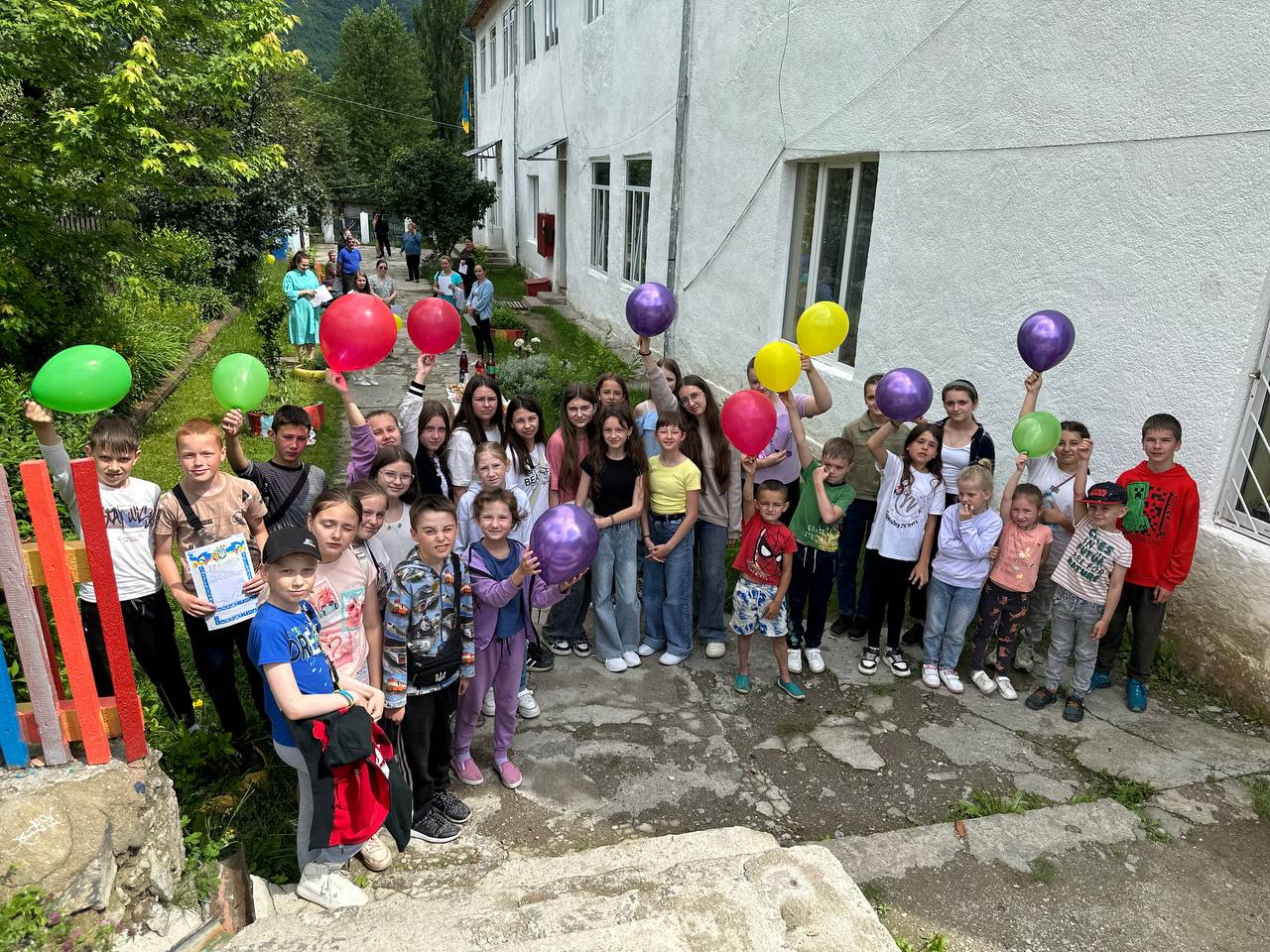 Аналізуючи стан виховної роботи школи варто сказати, що пріоритетними на сучасному етапі є: 
- виховання патріотизму, громадянських якостей особистості;
- збереження морального, фізичного та психічного здоров’я підростаючого покоління;
- використання сучасних інформаційних технологій в управлінській діяльності та в навчально-виховному процесі закладу;
- розвиток у дітей творчих здібностей, підтримка обдарованих дітей.
    Для проведення підсумків різних видів контролю за станом виховної роботи використовуються такі форми: накази, індивідуальні бесіди, винесення відповідних питань на засідання педагогічної ради, методичні об’єднання класних керівників. Виконуючи основні завдання виховання учнів у школі спільно з педагогічним колективом використовуємо різноманітні форми й методи роботи: колективні творчі справи, години спілкування, бесіди, свята, зустрічі, екскурсії, конкурси, акції, виставки, презентації.
       Отже, виховна система нашої школи — це комплекс виховних цілей, спільність людей, спосіб життя учнівського колективу, всі аспекти якого підлягають одній меті, забезпечуючи у процесі свого функціонування досягнення заданого результату .
Стратегія нашої роботи - це дитина, яка повинна бути насамперед здоровою, володіти сучасними технічними засобами комунікації, зорієнтованою на професійне самовизначення, уміння робити вибір, знати та поважати закон, знати права свої та чужі.                                                                       
        В організації виховної роботи є певні недоліки: потребує подальшого розвитку робота з батьками по відвідуванню учнями закладу освіти та залученню їх до навчання, робота певних класних керівників має формальний характер, недостатня робота проводиться по вихованню в учнів інтересу до знань, класним керівникам слід покращити роботу з батьками проведено недостатньо заходів щодо залучення учнів до військово – патріотичної гри «Сокіл» («Джура»).
        Проаналізувавши  виховну роботу  за 2023-2024 навчальний рік, можна визначити коло питань, над якими необхідно працювати у 2024-2025 навчальному році:                                                                                                                 1. Впроваджувати нові підходи до виховання патріотизму, громадських якостей особистості згідно концепції нової української школи.                                                                                                       2.Організація  волонтерського руху з участю учнів закладу .                                                                                        3.Пошук нових цікавих форм проведення виховних заходів під час навчання.                                                                            4.Впровадження різноманітних виховних проектів в життя школи.                       5.Не допускати формального підходу до пропусків учнями як офлайн так і онлайн занять.                                                                                                                     6.Забезпечити реалізацію єдиних принципових підходів до виховання культури спілкування та рівня вихованості учнів.                                                                                                                                                              7.Посилити роботу з батьками щодо профілактики правопорушень серед учнівської молоді.